Welkom op de zeventiende virtuele rondleiding 
in de Plantentuin

woensdag 16 februari 2022
Arboretum
AAM & AAZ & AEU
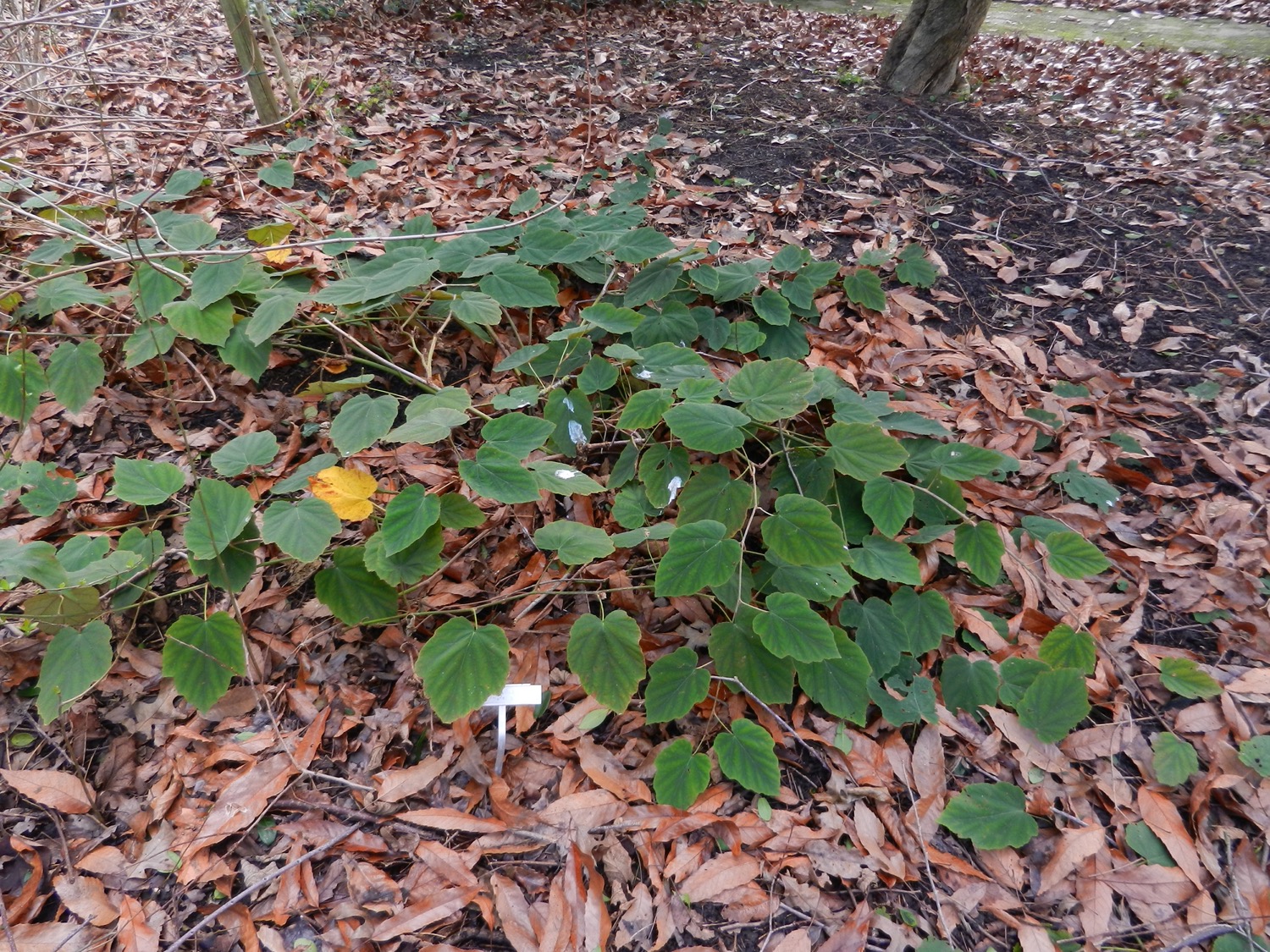 [Speaker Notes: Rubus flagelliflorus 
Rozenfamilie (Rosaceae)

Een duidelijk wintergroene braamsoort, met een zeer fraai blad…]
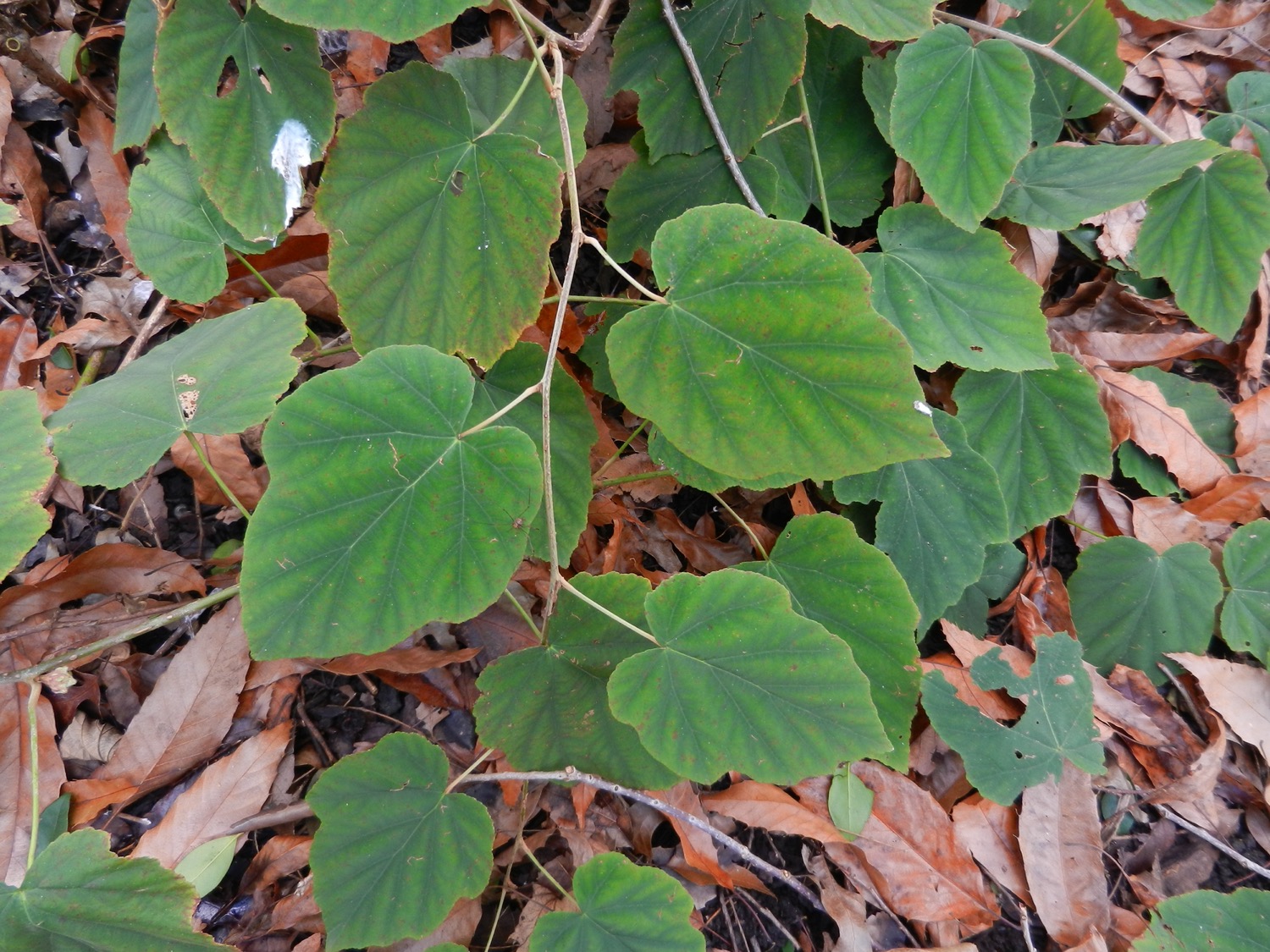 [Speaker Notes: Rubus flagelliflorus 
Rozenfamilie (Rosaceae)

Een duidelijk wintergroene braamsoort, met een zeer fraai blad…]
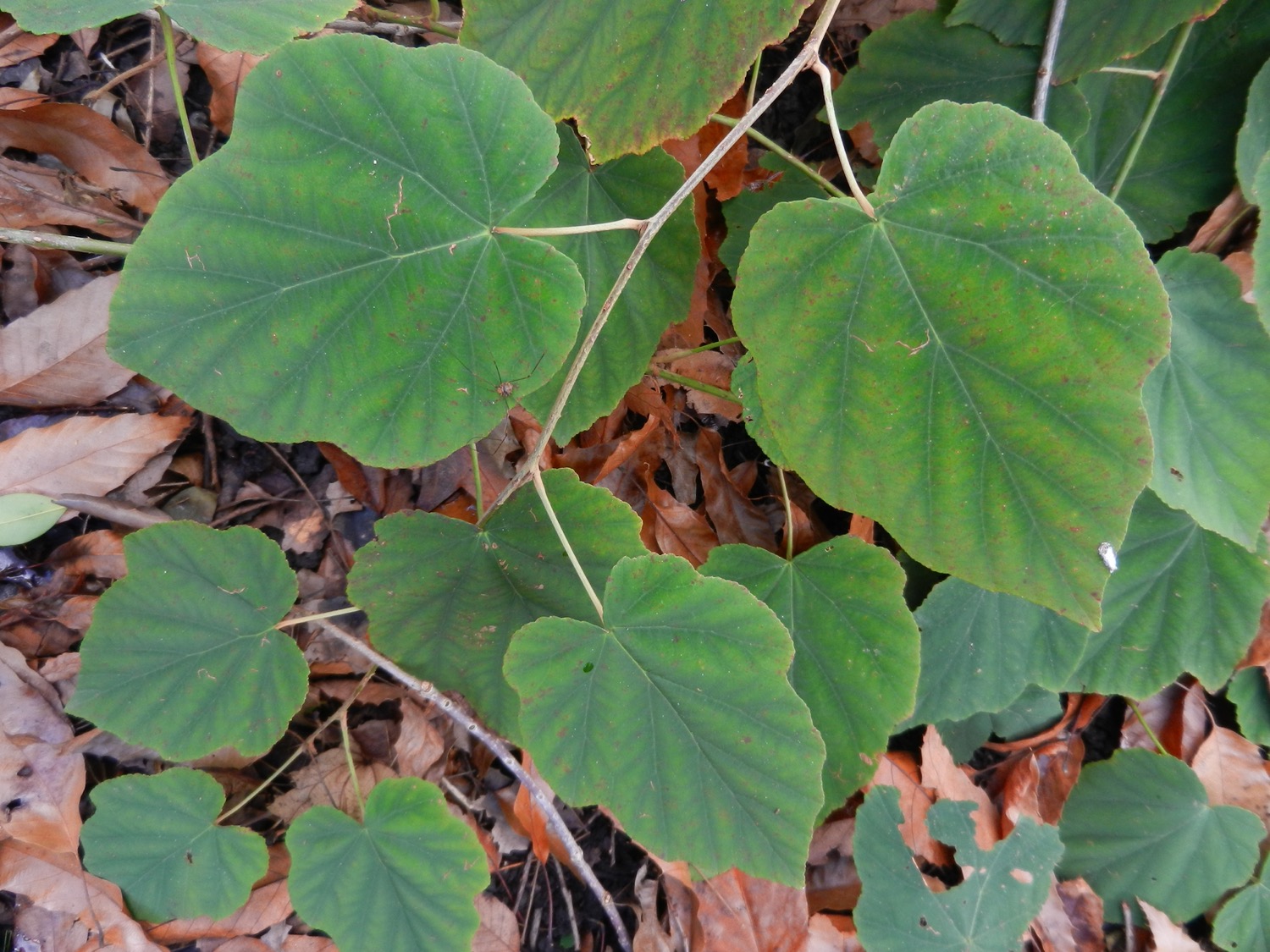 [Speaker Notes: Rubus flagelliflorus 
Rozenfamilie (Rosaceae)

Een duidelijk wintergroene braamsoort, met een zeer fraai blad…]
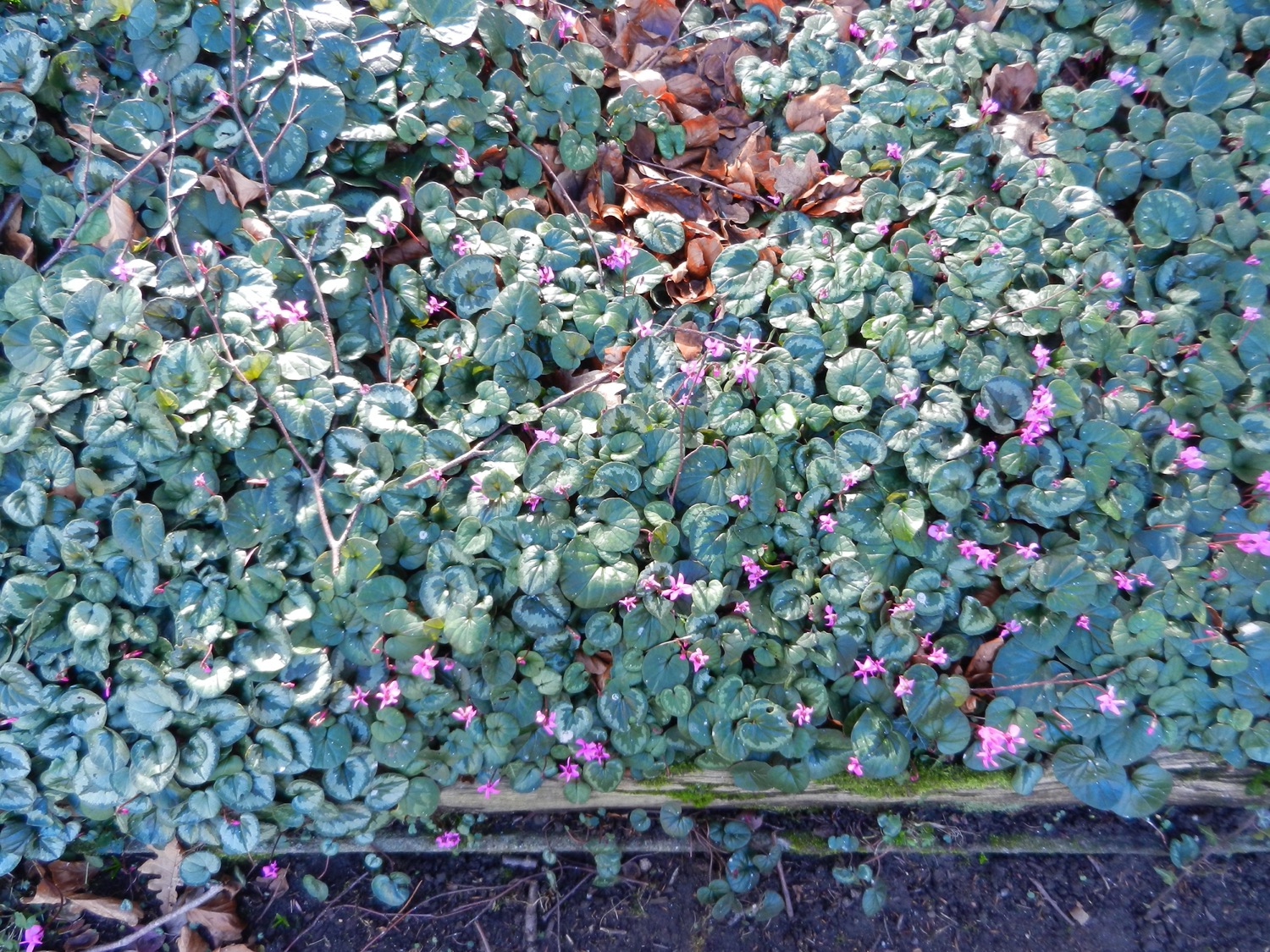 [Speaker Notes: Rondbladige cyclaam (Cyclamen coum)
Sleutelbloemfamilie (Primulaceae)

Naast de ongewone bloemen met hun teruggeslagen kroonlobben zijn er ook de mooie bladvormen te bewonderen.]
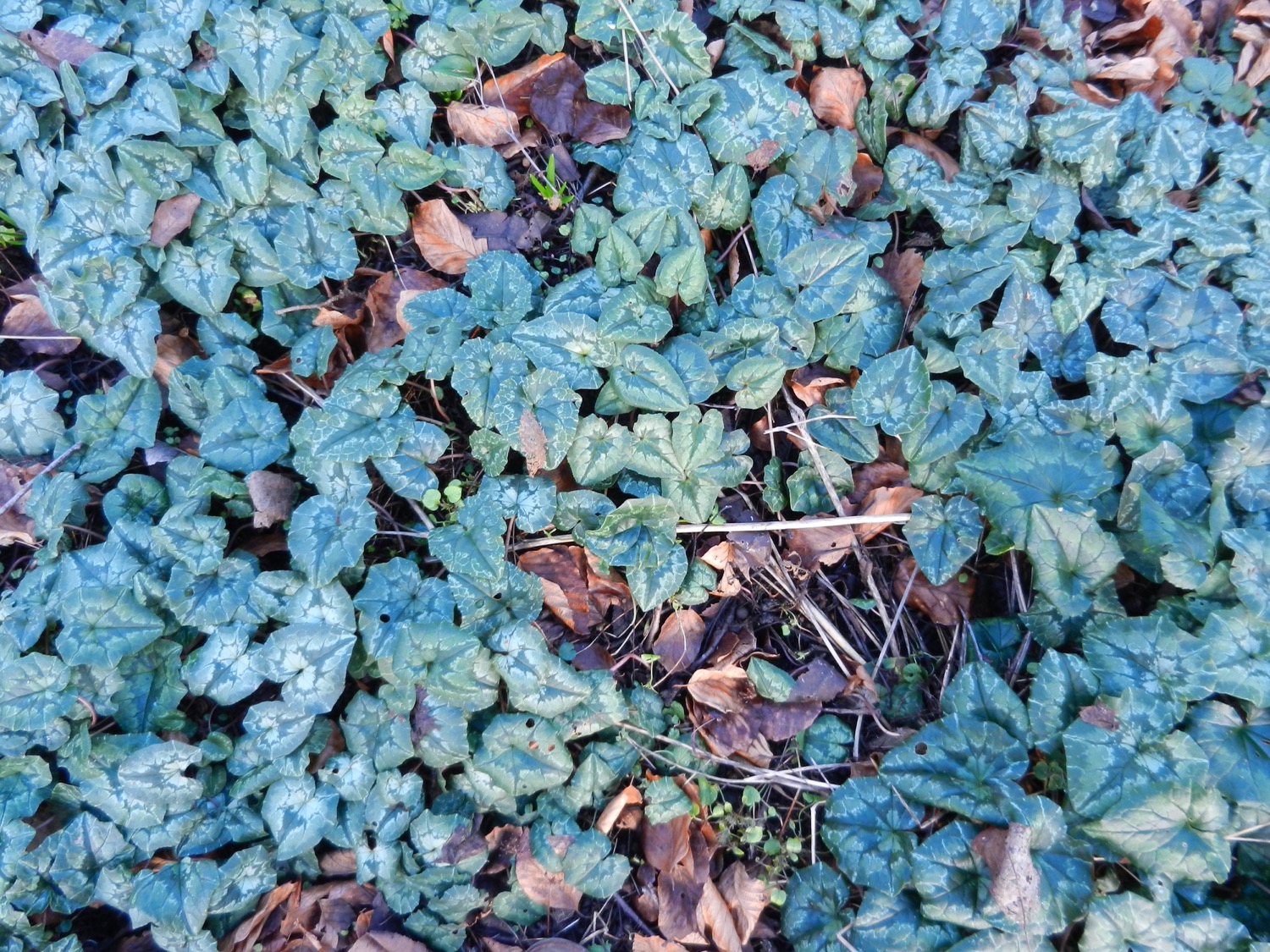 [Speaker Notes: Cyclamen hederifolium 
Sleutelbloemfamilie (Primulaceae)

Deze soort bloeit veel later, in de herfst, maar ook hier is de variatie in bladvorm en bladtekening opmerkelijk.]
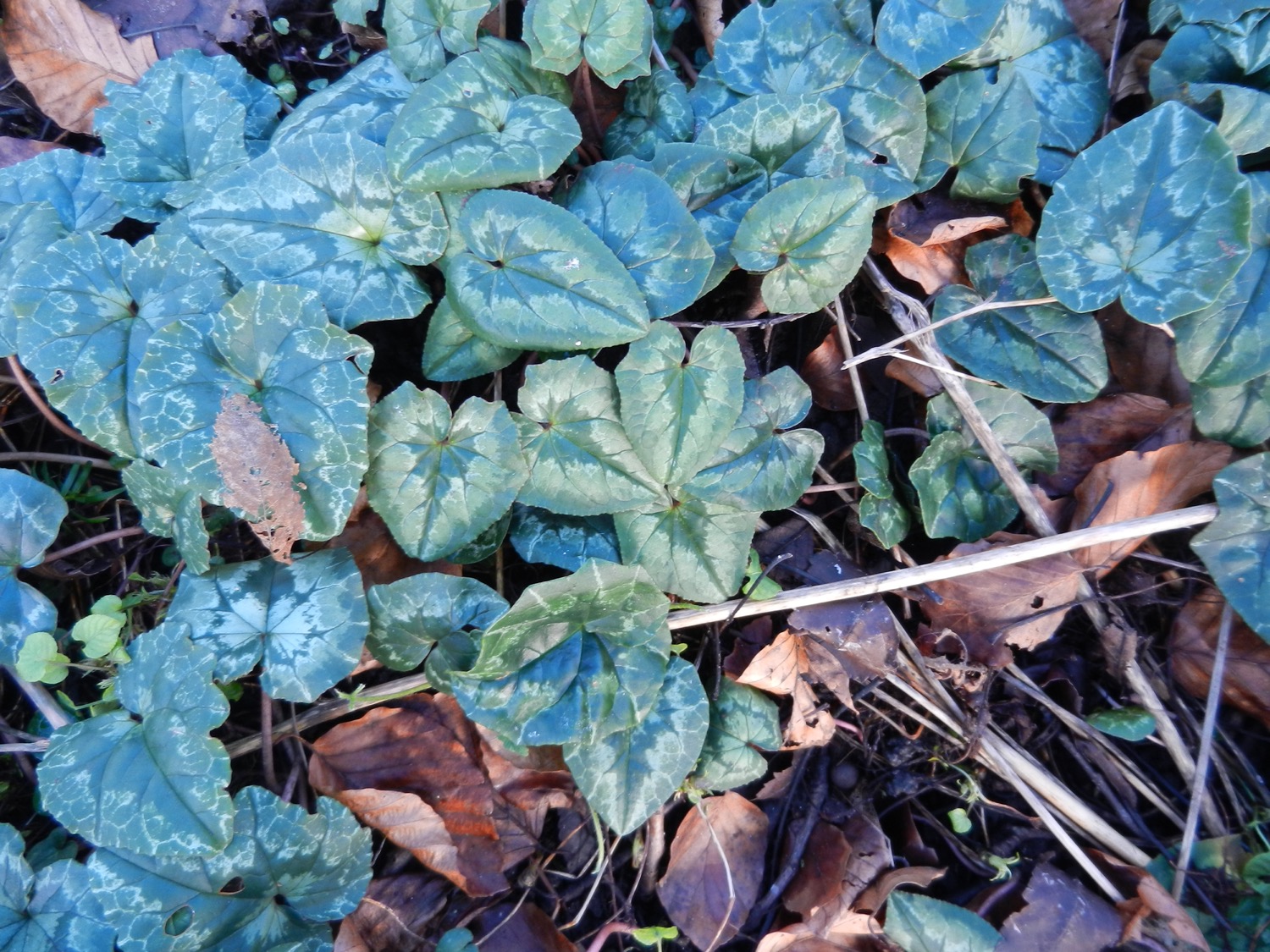 [Speaker Notes: Cyclamen hederifolium 
Sleutelbloemfamilie (Primulaceae)

Deze soort bloeit veel later, in de herfst, maar ook hier is de variatie in bladvorm en bladtekening opmerkelijk.]
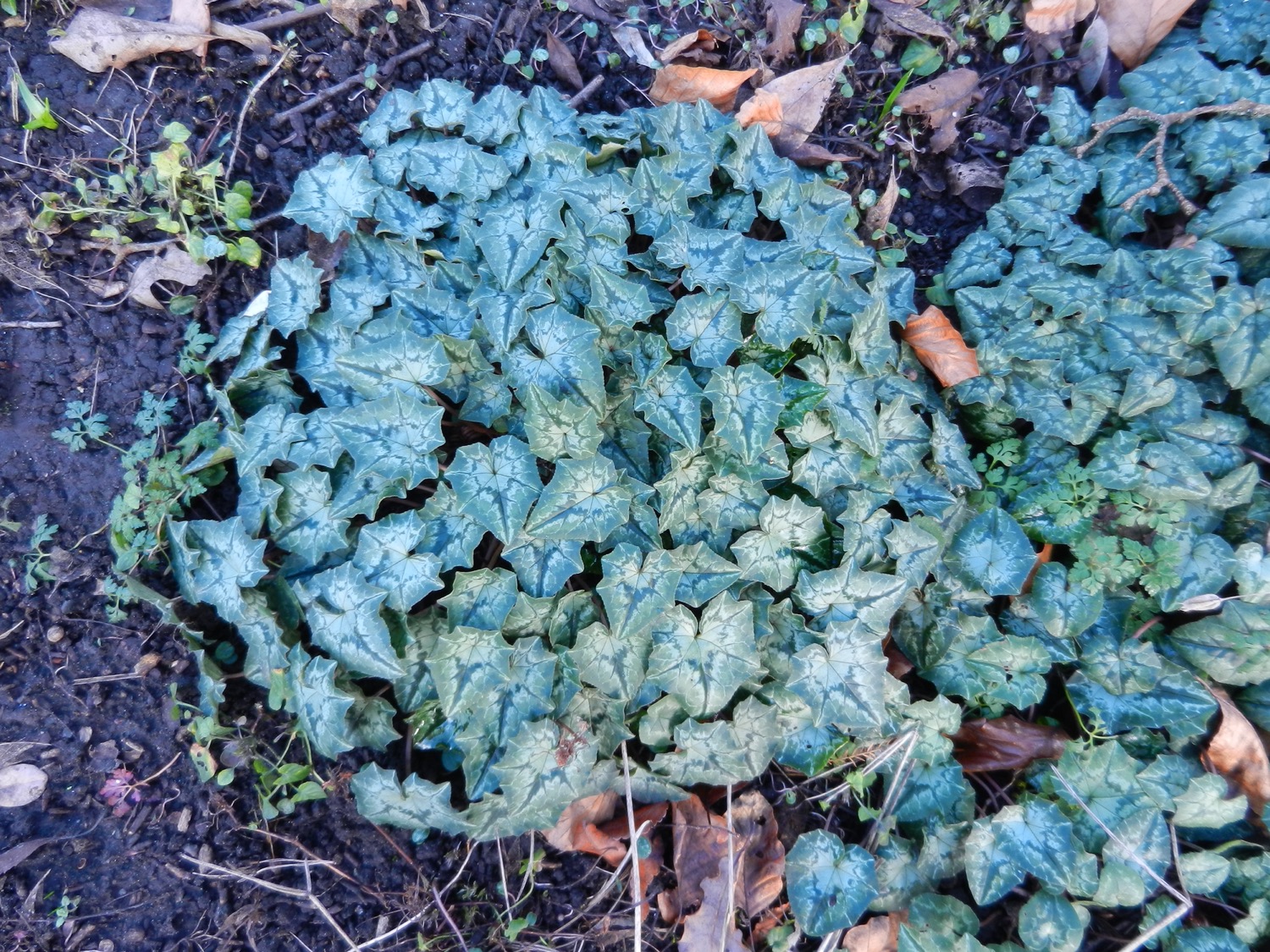 [Speaker Notes: Cyclamen hederifolium 
Sleutelbloemfamilie (Primulaceae)

Deze soort bloeit veel later, in de herfst, maar ook hier is de variatie in bladvorm en bladtekening opmerkelijk.]
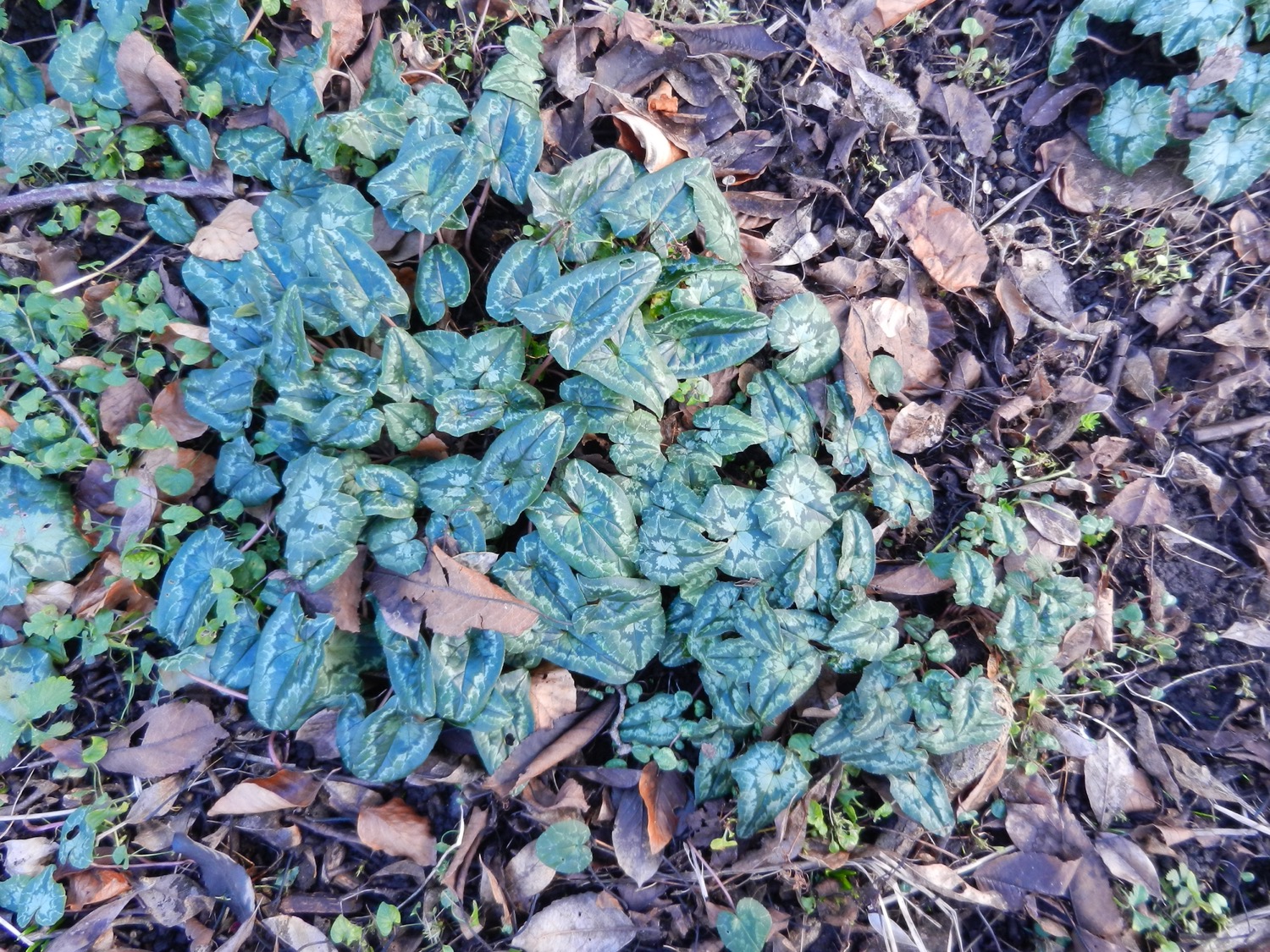 [Speaker Notes: Cyclamen hederifolium 
Sleutelbloemfamilie (Primulaceae)

Deze soort bloeit veel later, in de herfst, maar ook hier is de variatie in bladvorm en bladtekening opmerkelijk.]
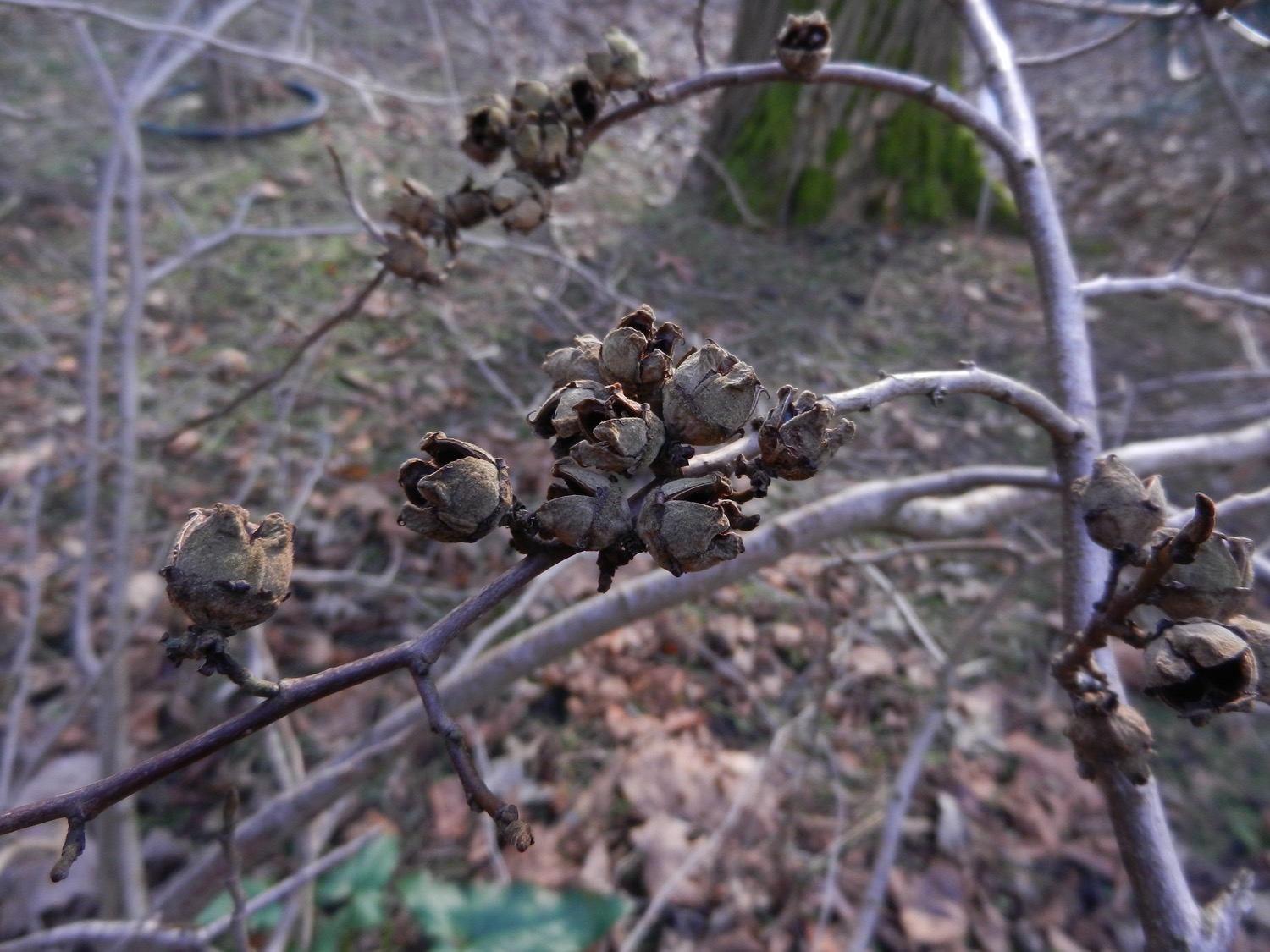 [Speaker Notes: Virginische toverhazelaar (Hamamelis virginiana)
Toverhazelaarfamilie (Hamamelidaceae)

En hier komen een aantal planten met vruchten, zoals bij deze plant, die echter wellicht een hybride-vorm voorstelt van de échte soort.]
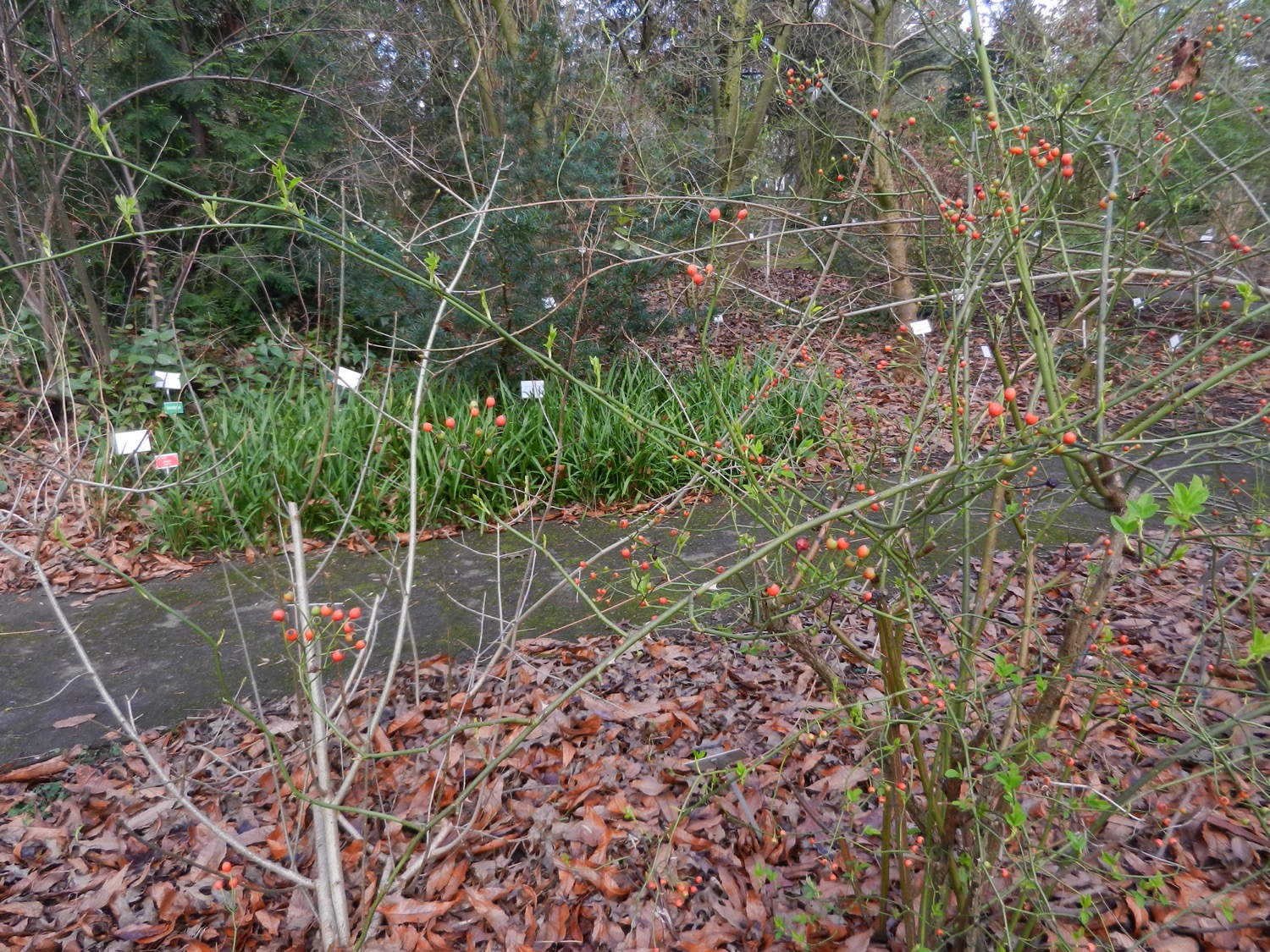 [Speaker Notes: Rosa chinensis 
Rozenfamilie (Rosaceae)

Een wilde rozensoort uit China, met eerder kleine en vrij talrijke bottels. 
Deze soort zou een van de ouders zijn van een groot aantal cultivars.]
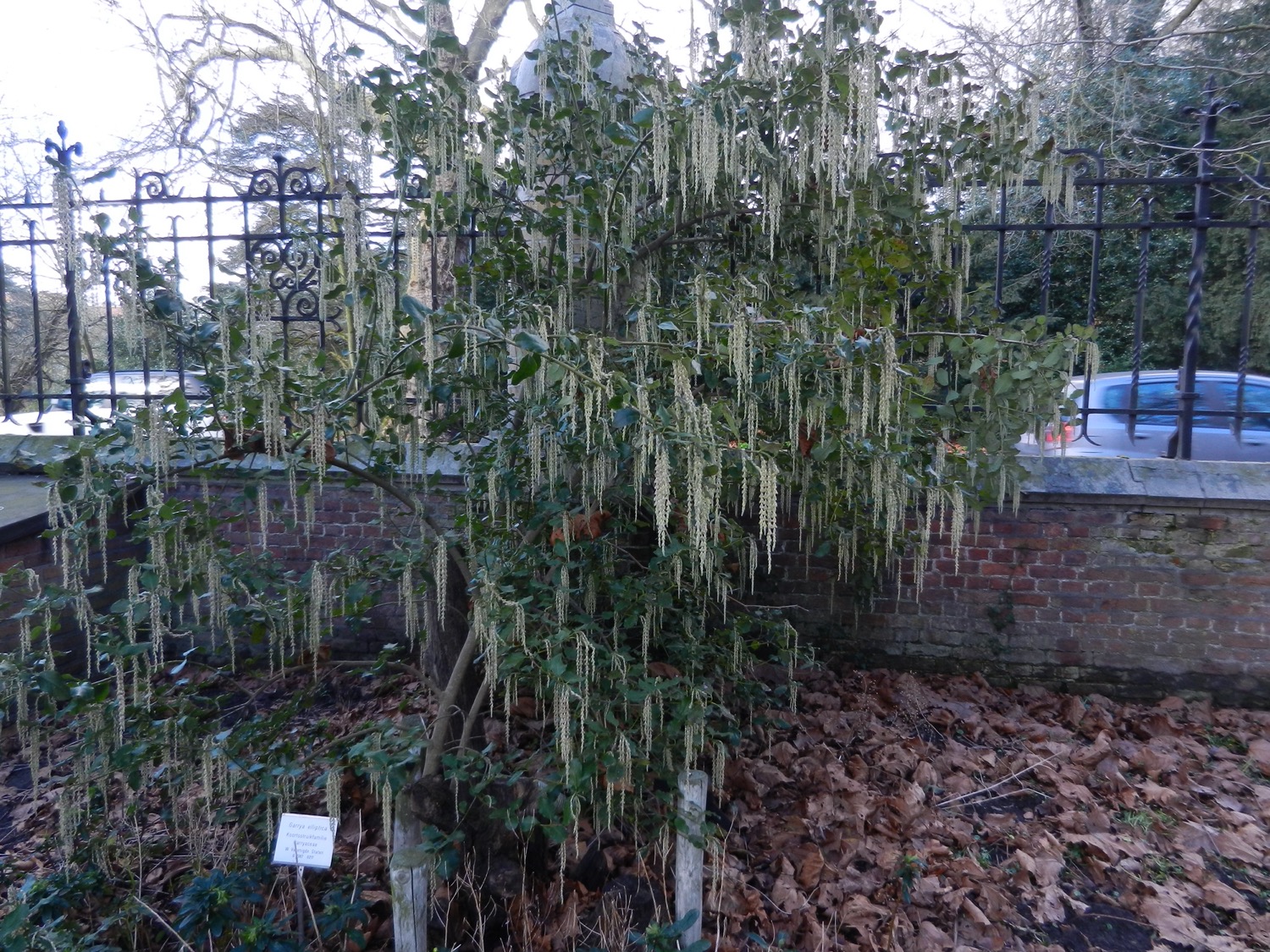 [Speaker Notes: Koortsstruik (Garrya elliptica)
Koortsstruikfamilie (Garryaceae)

Deze plant heeft ternauwernood haar overplanting vanuit het vroegere dicotylenhok overleefd, maar nu groeit en bloeit ze opnieuw overvloedig, met fraaie katjes…]
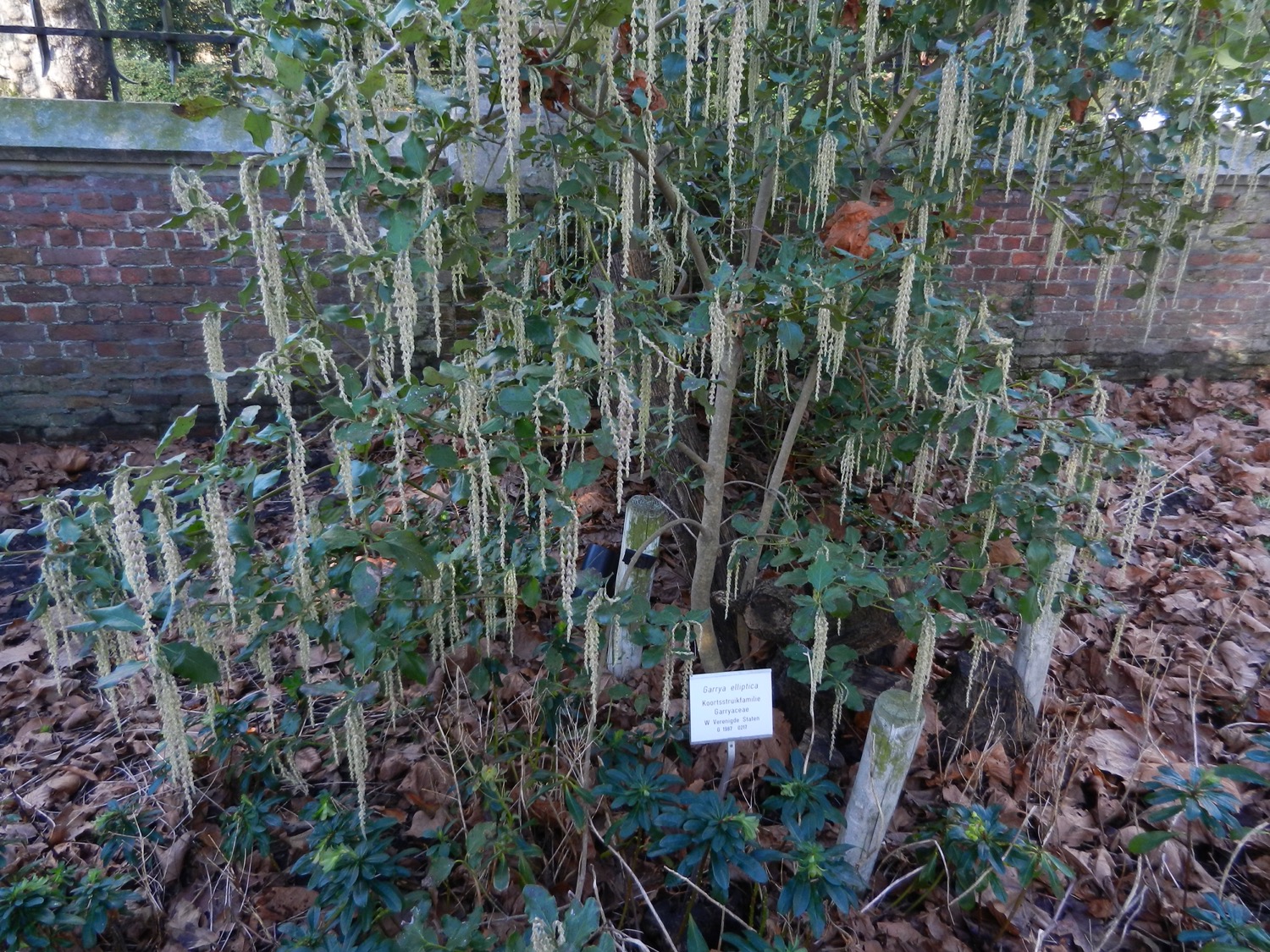 [Speaker Notes: Koortsstruik (Garrya elliptica)
Koortsstruikfamilie (Garryaceae)

Deze plant heeft ternauwernood haar overplanting vanuit het vroegere dicotylenhok overleefd, maar nu groeit en bloeit ze opnieuw overvloedig, met fraaie katjes…]
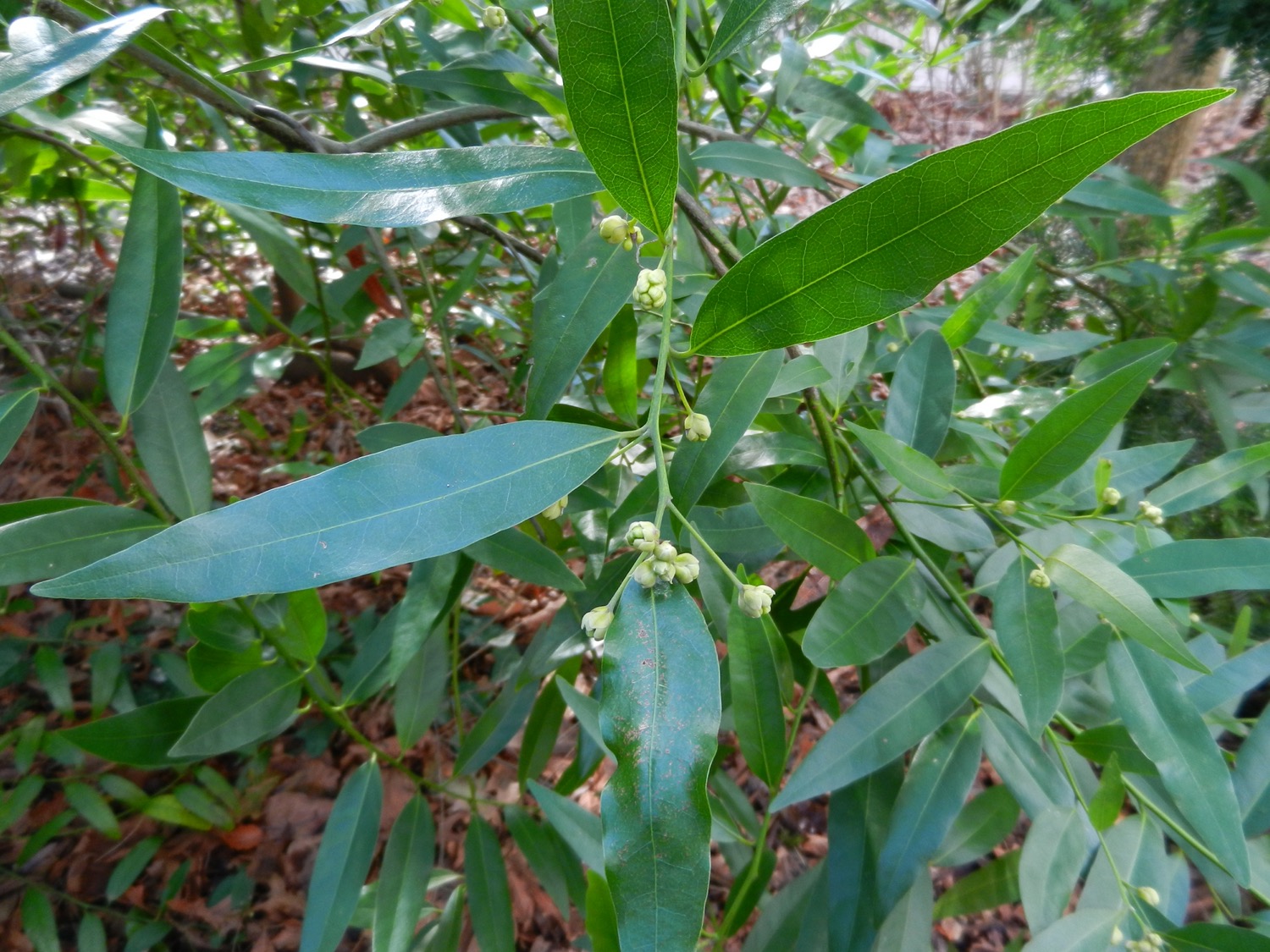 [Speaker Notes: Umbellularia californica 
Laurierfamilie (Lauraceae)

En ook deze soort uit Californië doet het hier bijzonder goed, met vroege lentebloei en vruchtzetting in het najaar.]
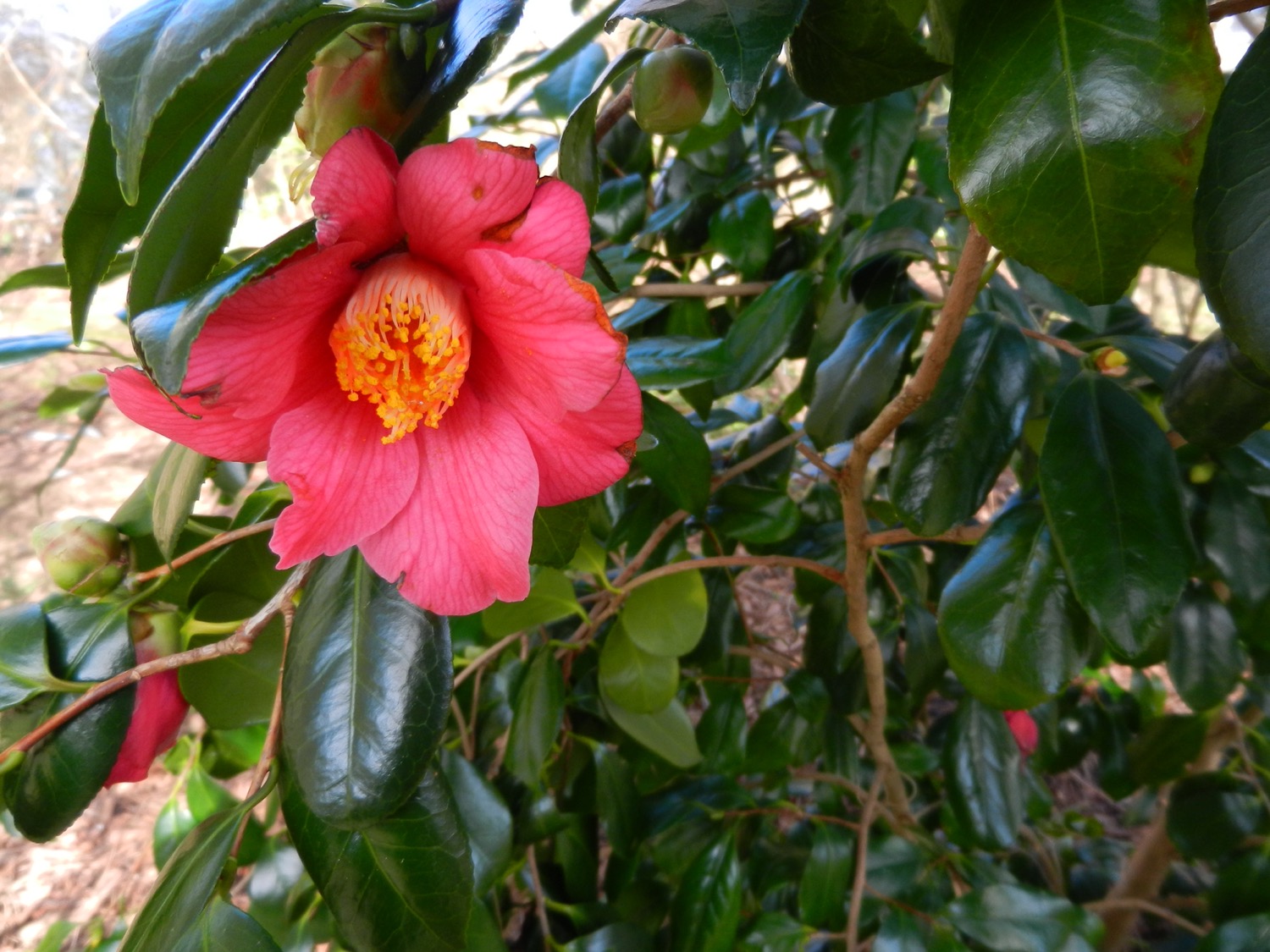 [Speaker Notes: Camellia japonica 
Theefamilie (Theaceae)

Hier kijken we op een wilde vorm van deze bekende sierplantensoort, met haar enkelvoudige bloem waarin een krans van talrijke, aan de basis vergroeide meeldraden.]
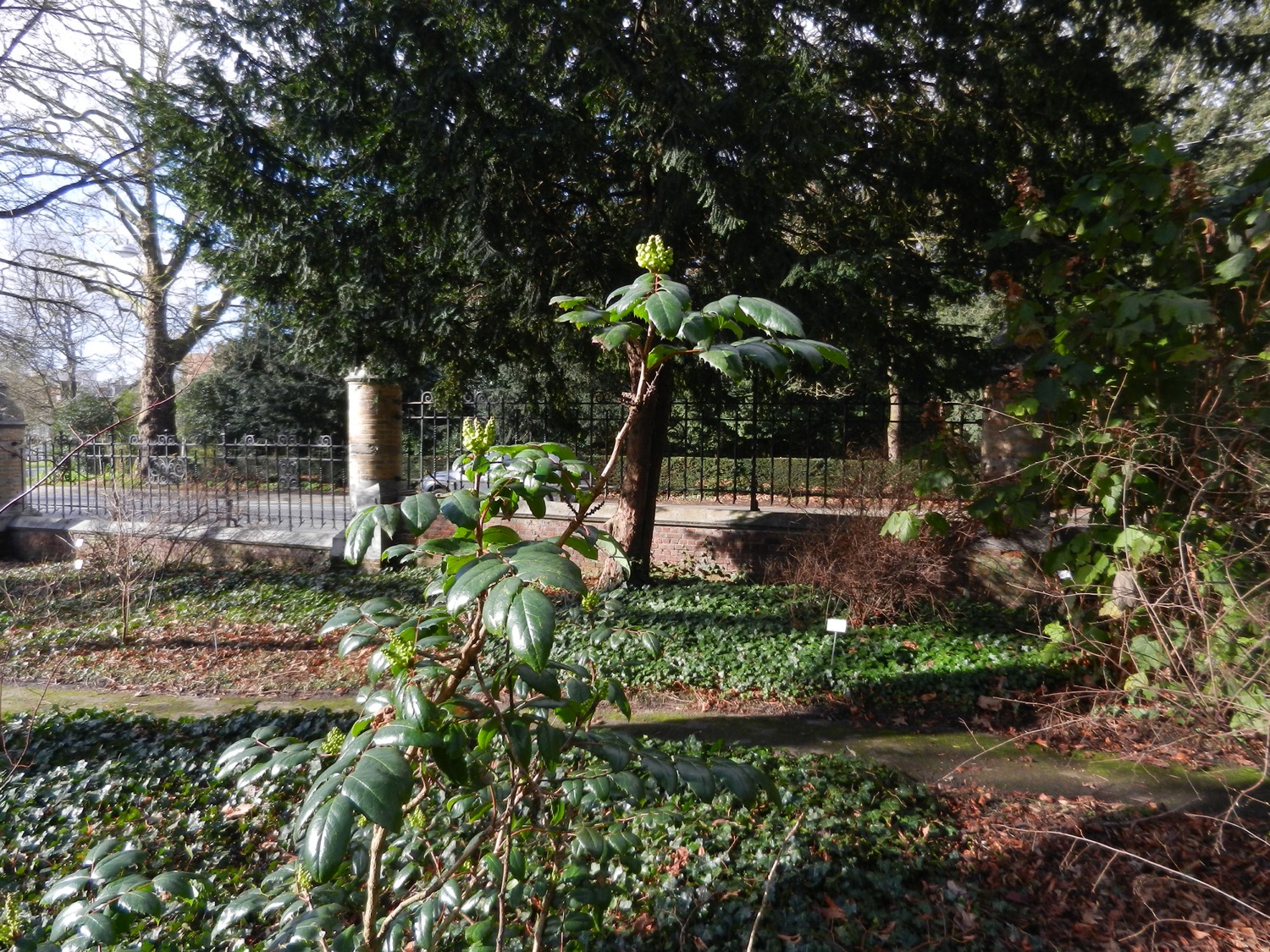 [Speaker Notes: Mahonia aquifolium 
Berberisfamilie (Berberidaceae)

Deze soort is de typesoort van het genus Mahonia, maar deze plant stond oorspronkelijk bekend als Berberis aquifolium. Beide genera zijn inderdaad nauw verwant aan elkaar, en nu is een mooi compromis gemaakt: beide genera kunnen afzonderlijk door het leven gaan, samen met de erkenning van twee “overgangsgenera”, Alloberberis en Moranothamnus.]
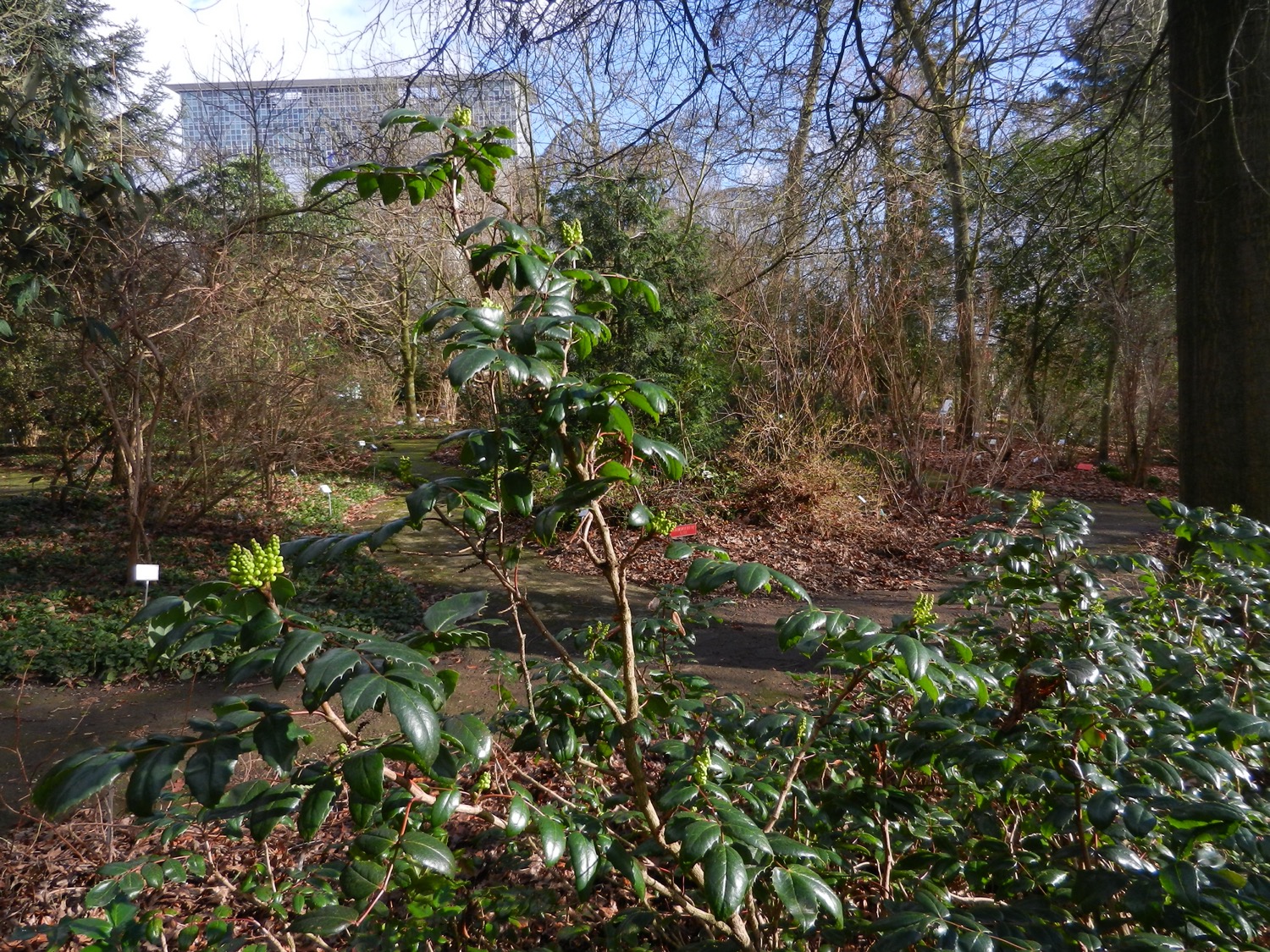 [Speaker Notes: Mahonia aquifolium 
Berberisfamilie (Berberidaceae)

Deze soort is de typesoort van het genus Mahonia, maar deze plant stond oorspronkelijk bekend als Berberis aquifolium. Beide genera zijn inderdaad nauw verwant aan elkaar, en nu is een mooi compromis gemaakt: beide genera kunnen afzonderlijk door het leven gaan, samen met de erkenning van twee “overgangsgenera”, Alloberberis en Moranothamnus.]
Systematiek Eudicotylen
SEU
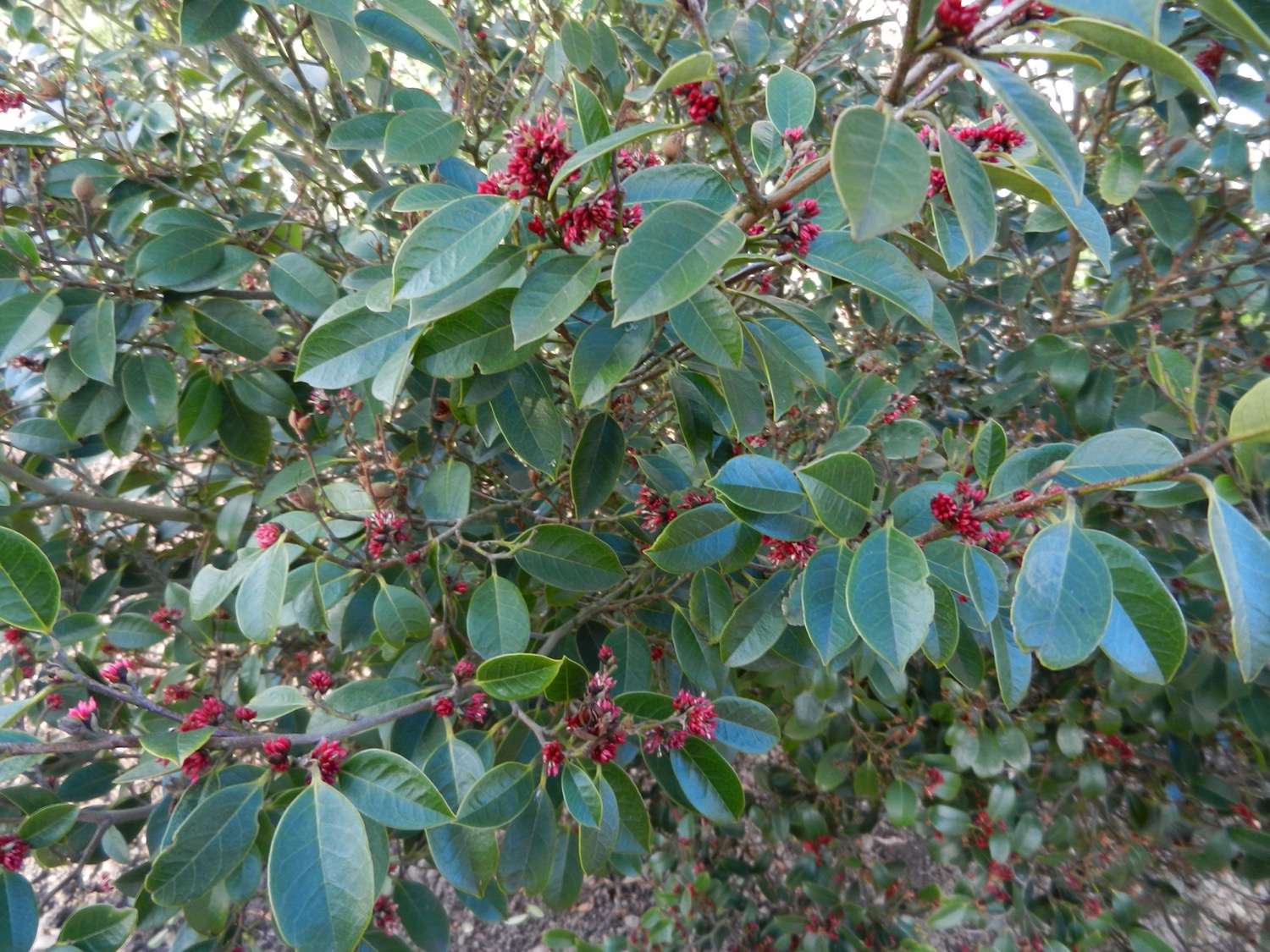 [Speaker Notes: Distylium racemosum 
Toverhazelaarfamilie (Hamamelidaceae)

Een mogelijks windbloeiende soort uit deze familie, waarin wind- en insectenbestuiving evolutionair gezien telkens verdwijnen en opnieuw verschijnen.]
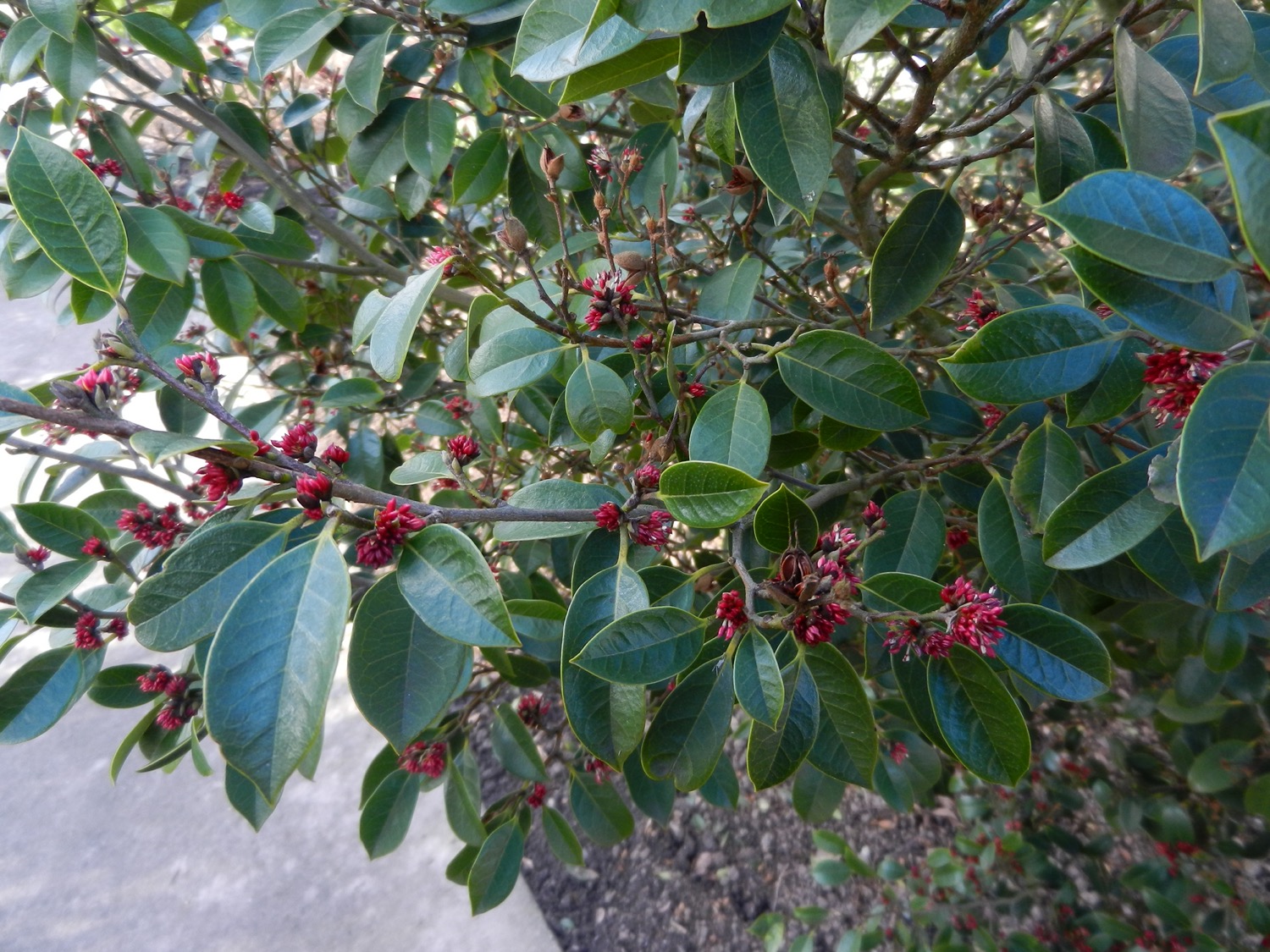 [Speaker Notes: Distylium racemosum 
Toverhazelaarfamilie (Hamamelidaceae)

Een mogelijks windbloeiende soort uit deze familie, waarin wind- en insectenbestuiving evolutionair gezien telkens verdwijnen en opnieuw verschijnen. 
Hier ziet u ook de vruchten openspringend op het ogenblik van de verse bloei van een volgende generatie bloemen.]
LiriodendronLIR
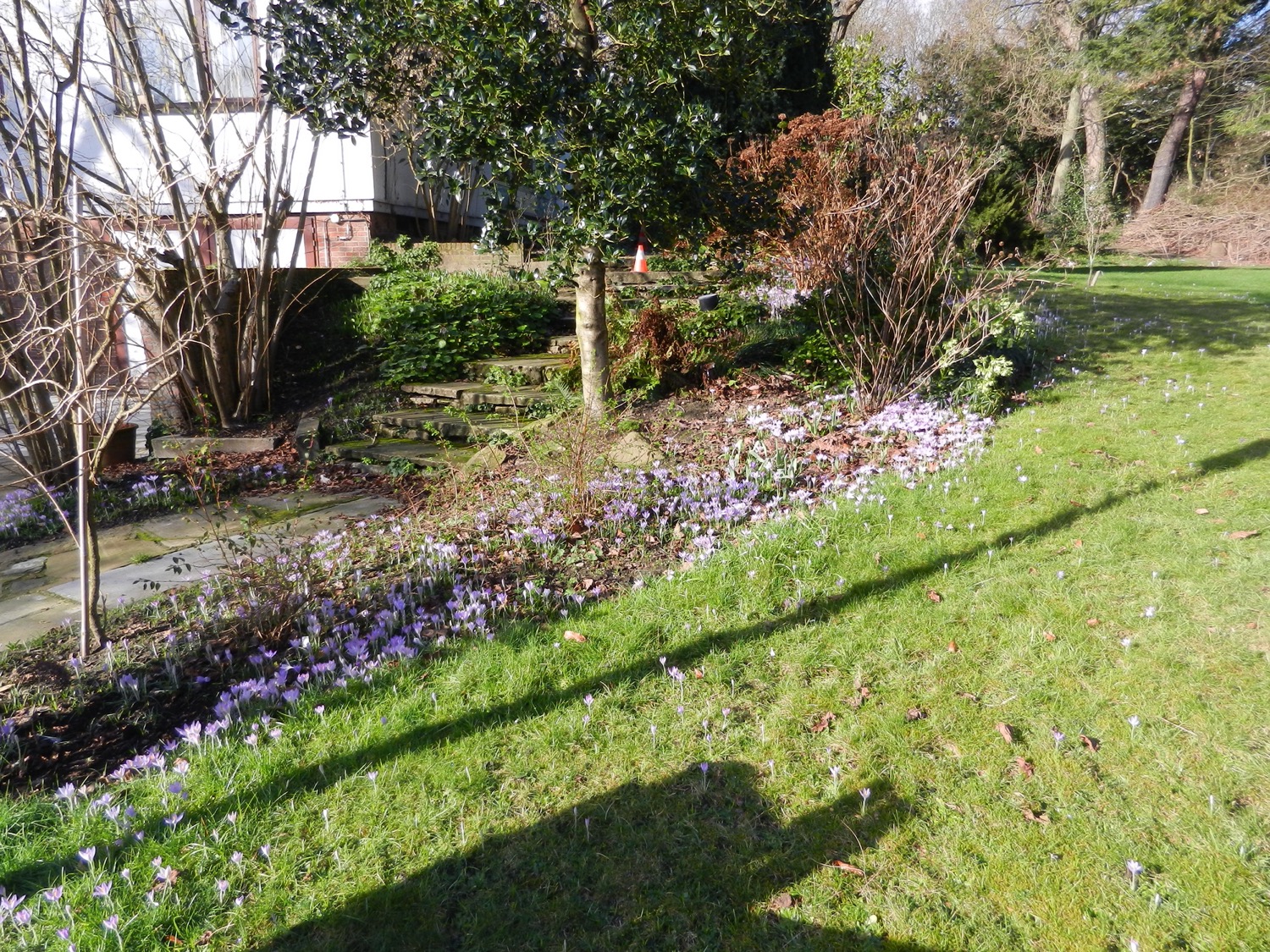 [Speaker Notes: Boerenkrokus (Crocus tommasinianus)
Irisfamilie (Iridaceae)

Deze krokusjes zijn duidelijk aangeplant in de borders, van waaruit ze door uitlopers en wellicht ook door uitzaai zich sterk hebben uitgebreid.]
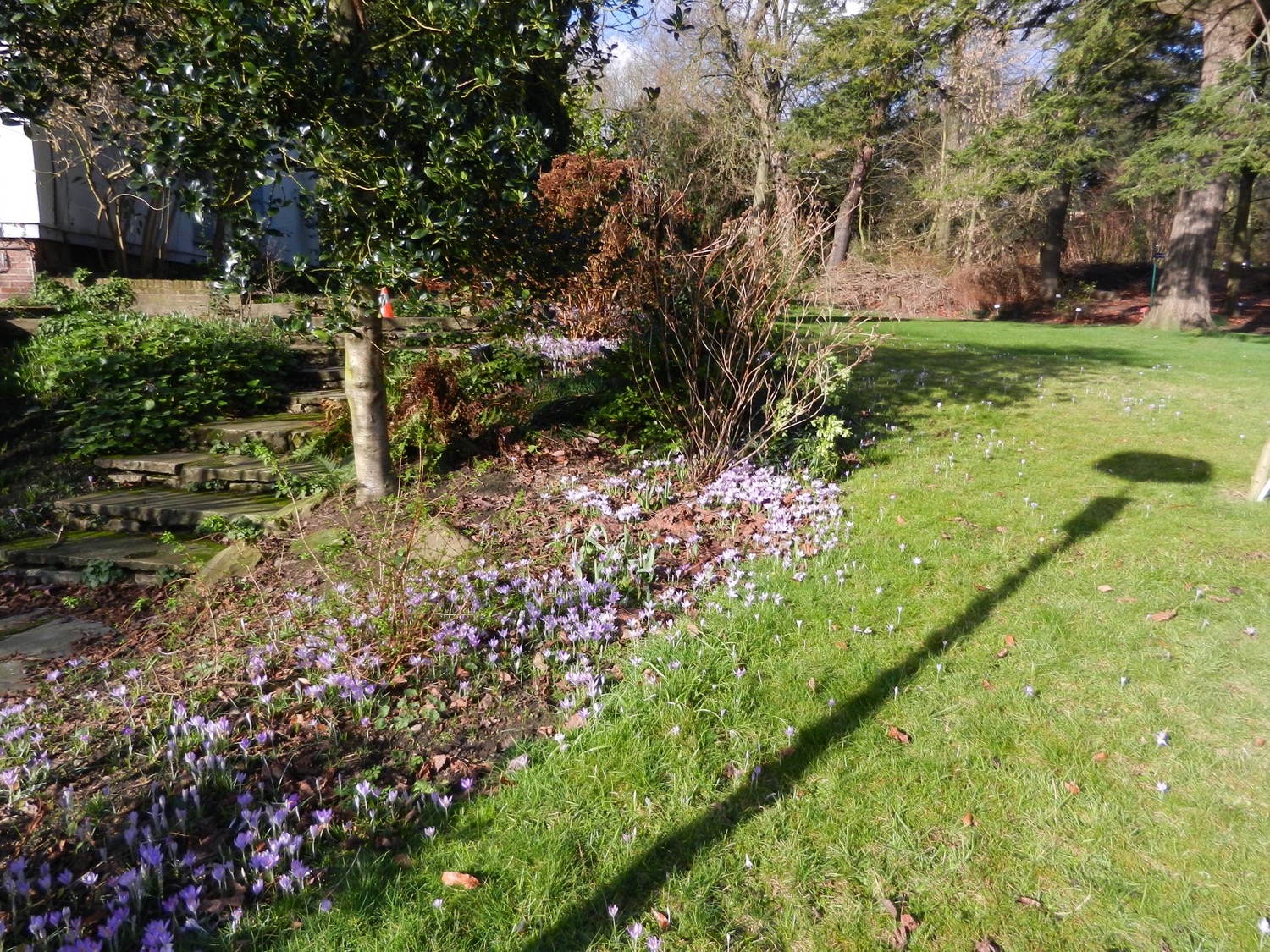 [Speaker Notes: Boerenkrokus (Crocus tommasinianus)
Irisfamilie (Iridaceae)

Deze krokusjes zijn duidelijk aangeplant in de borders, van waaruit ze door uitlopers en wellicht ook door uitzaai zich sterk hebben uitgebreid.]
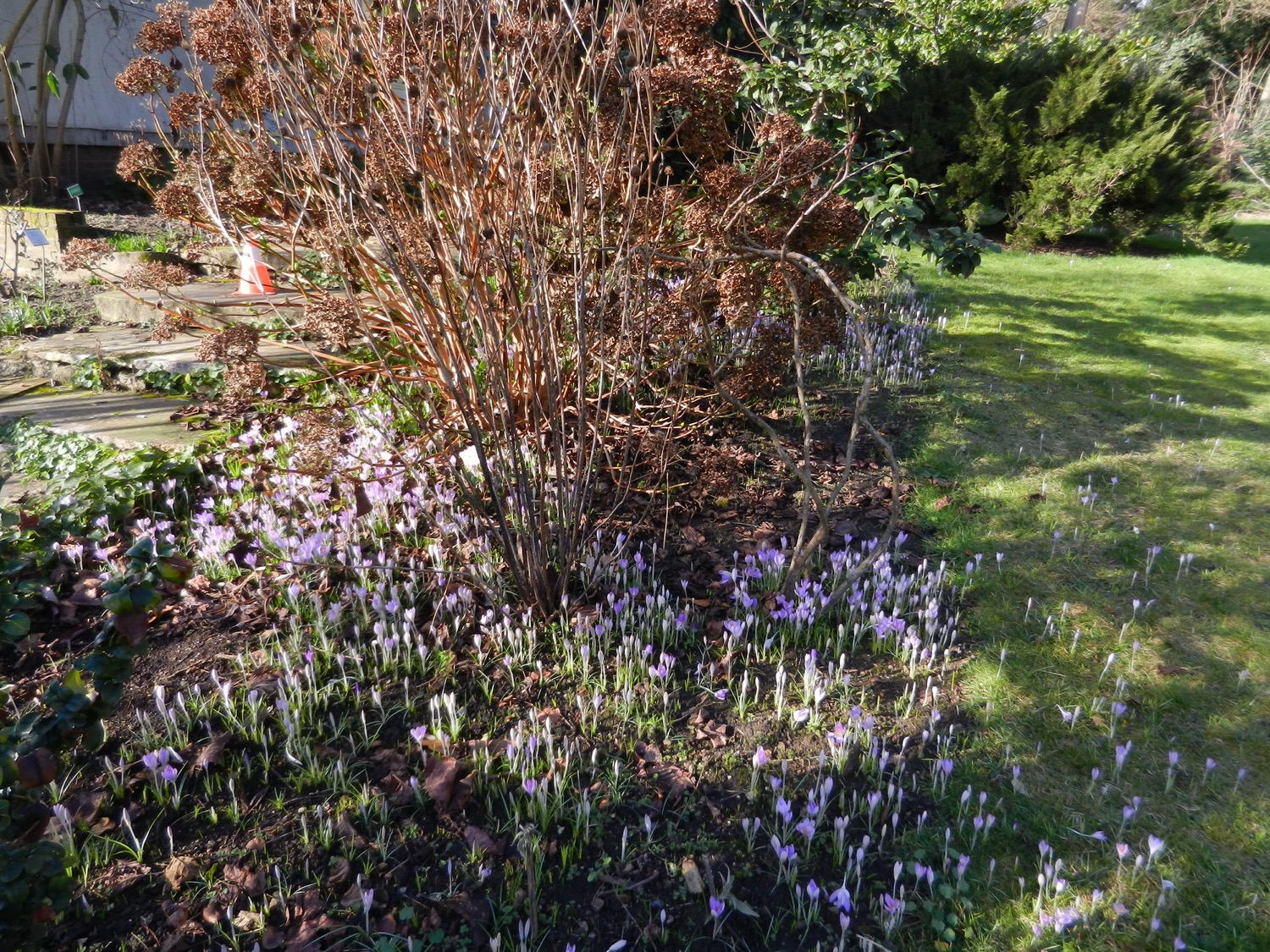 [Speaker Notes: Boerenkrokus (Crocus tommasinianus)
Irisfamilie (Iridaceae)

Deze krokusjes zijn duidelijk aangeplant in de borders, van waaruit ze door uitlopers en wellicht ook door uitzaai zich sterk hebben uitgebreid.]
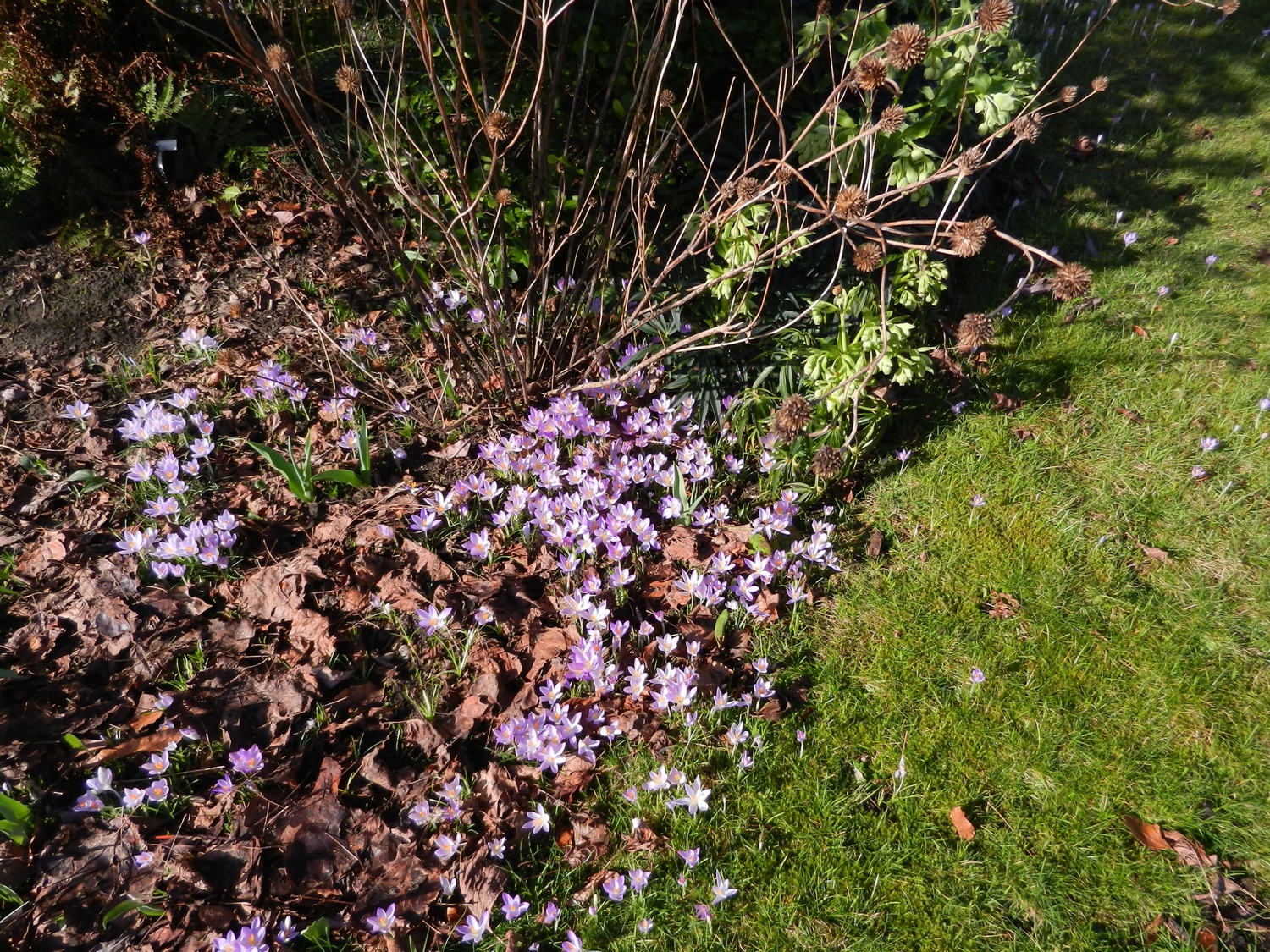 [Speaker Notes: Boerenkrokus (Crocus tommasinianus)
Irisfamilie (Iridaceae)

Deze krokusjes zijn duidelijk aangeplant in de borders, van waaruit ze door uitlopers en wellicht ook door uitzaai zich sterk hebben uitgebreid.]
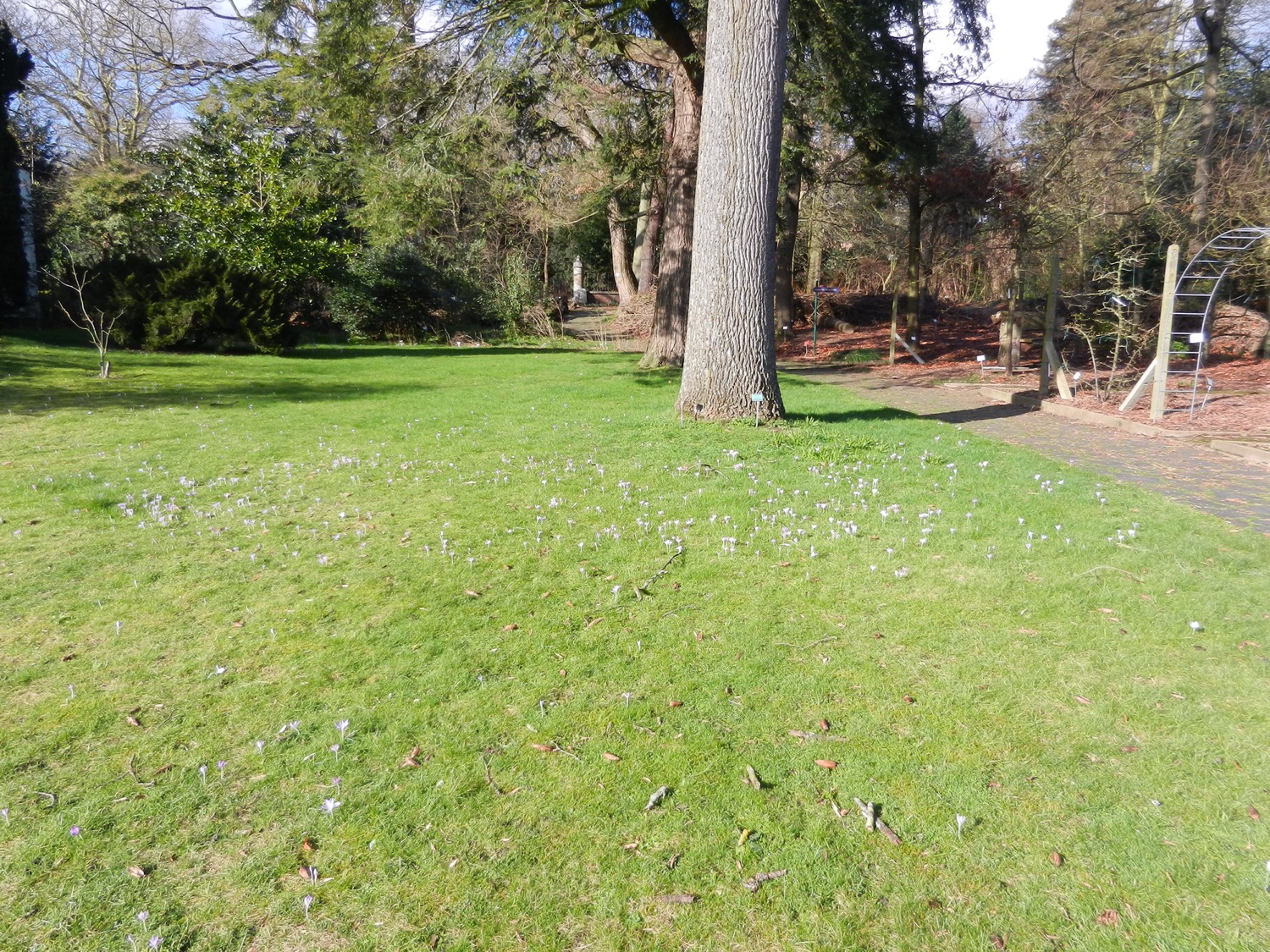 [Speaker Notes: Boerenkrokus (Crocus tommasinianus)
Irisfamilie (Iridaceae)

Deze krokusjes zijn duidelijk aangeplant in de borders, van waaruit ze door uitlopers en wellicht ook door uitzaai zich sterk hebben uitgebreid.]
Border Victoriakas
BVK
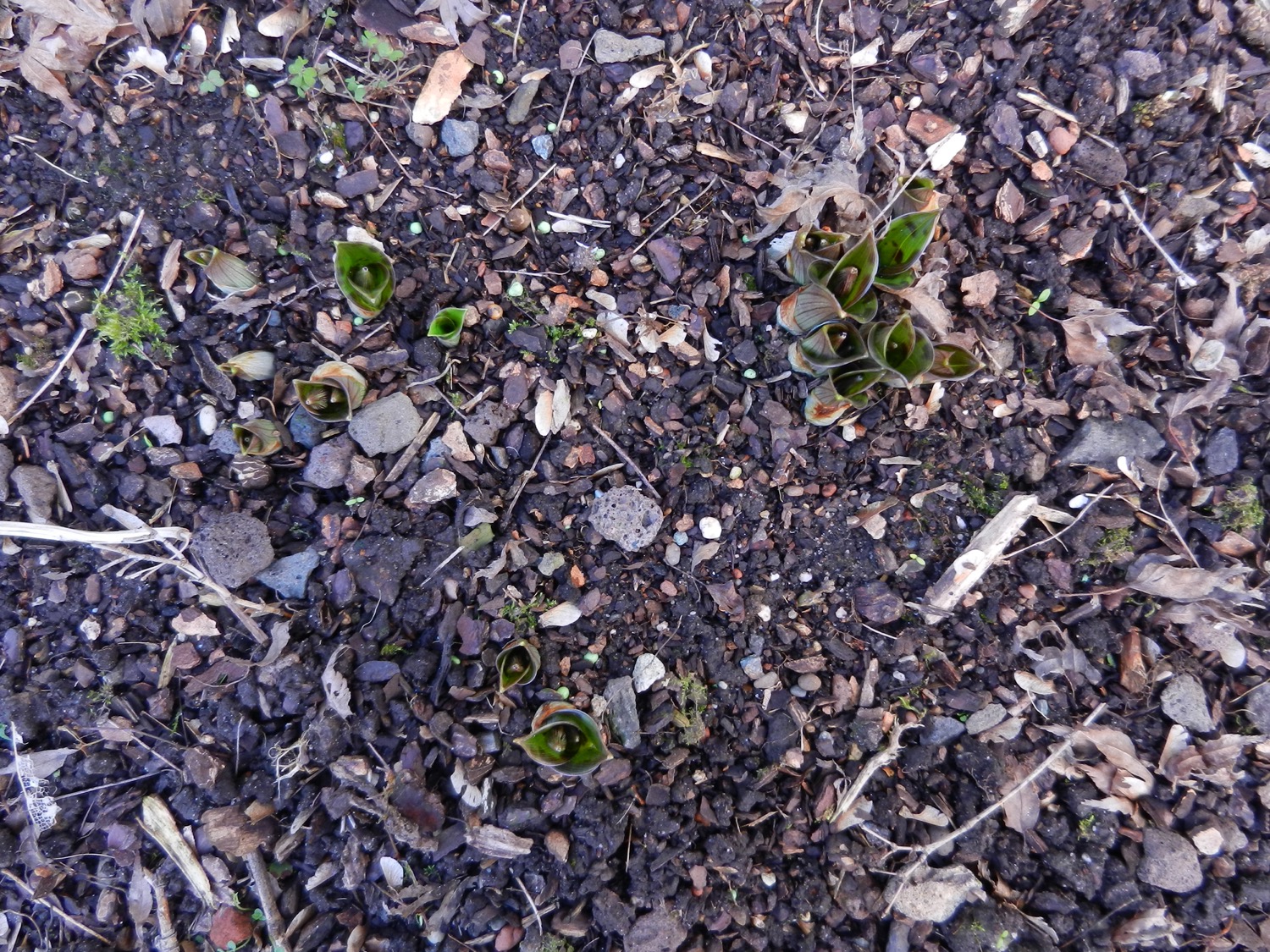 [Speaker Notes: Scoliopus bigelovii 
Leliefamilie (Liliaceae)

Een zeer vroege blik op deze merkwaardige soort uit de Leliefamilie, met reeds zichtbaar de zwarte vlekken op de bladeren, samen met de toppen van de jonge bloemen.]
Border Subtropische kas
BST
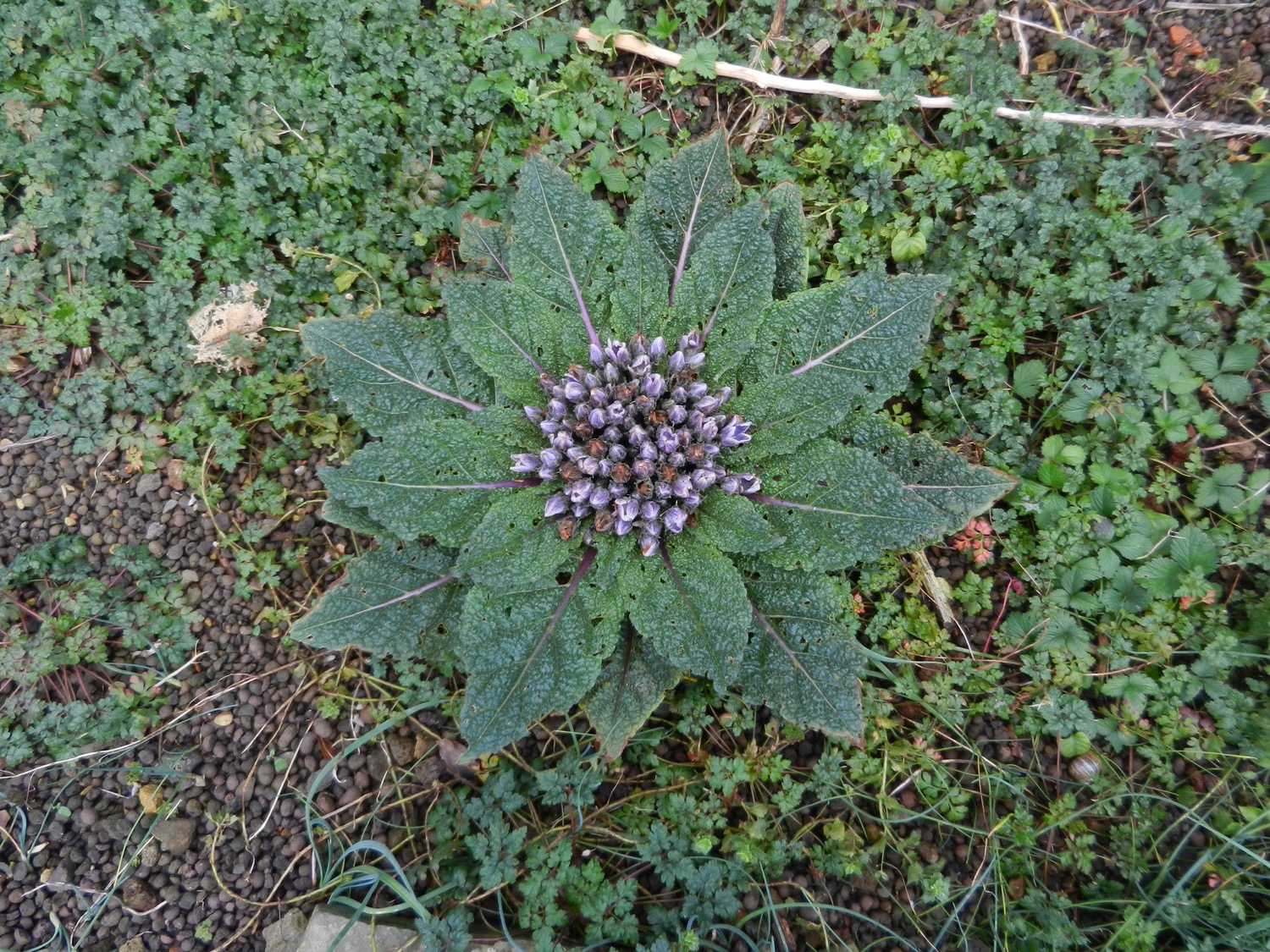 [Speaker Notes: Herfstalruin (Mandragora autumnalis)
Nachtschadefamilie (Solanaceae)

Een prachtig rozet van supergiftige bladeren, met daar in het centrum een boeketje van giftig-paarse bloemen…]
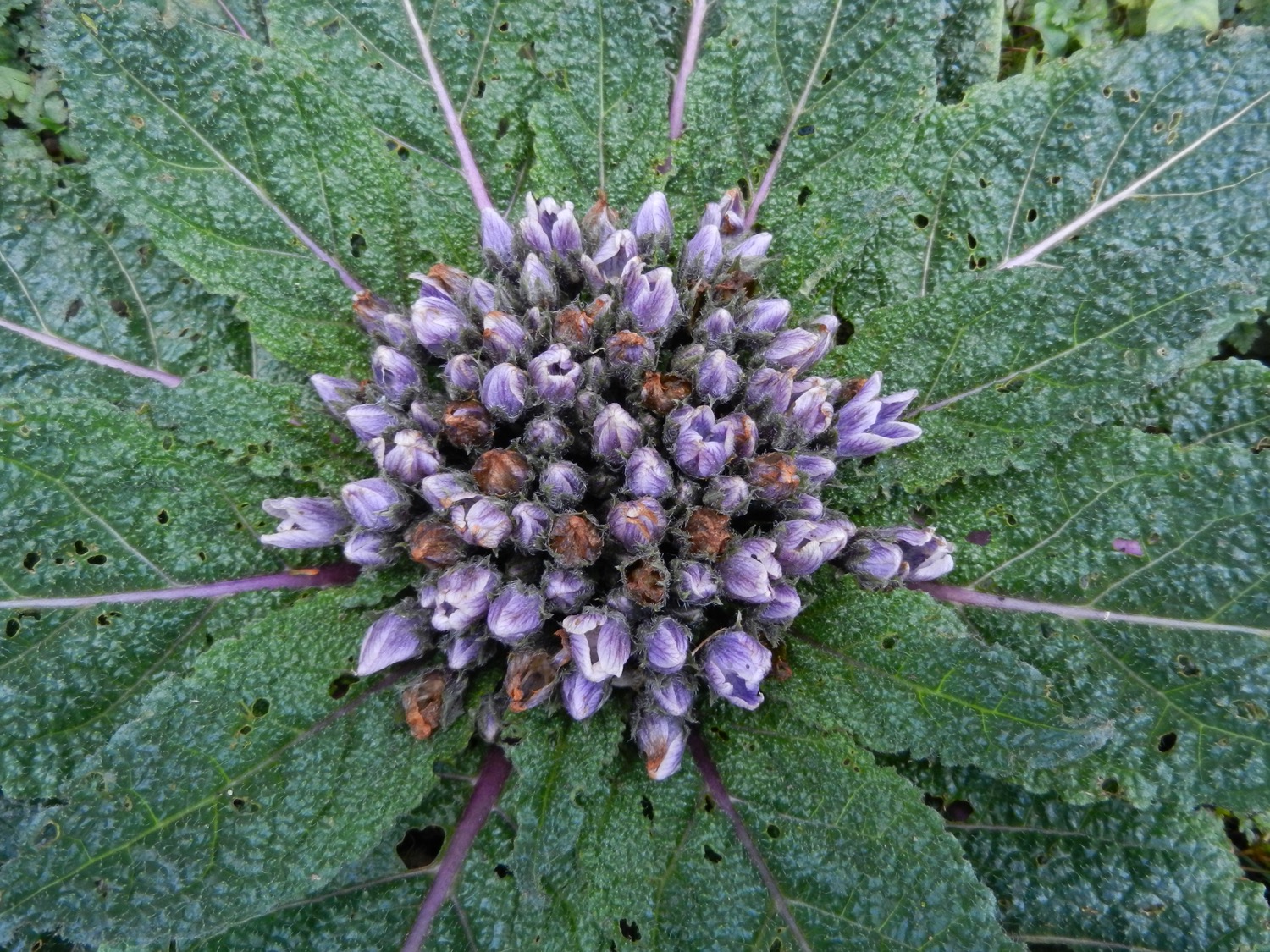 [Speaker Notes: Herfstalruin (Mandragora autumnalis)
Nachtschadefamilie (Solanaceae)

Een prachtig rozet van supergiftige bladeren, met daar in het centrum een boeketje van giftig-paarse bloemen…]
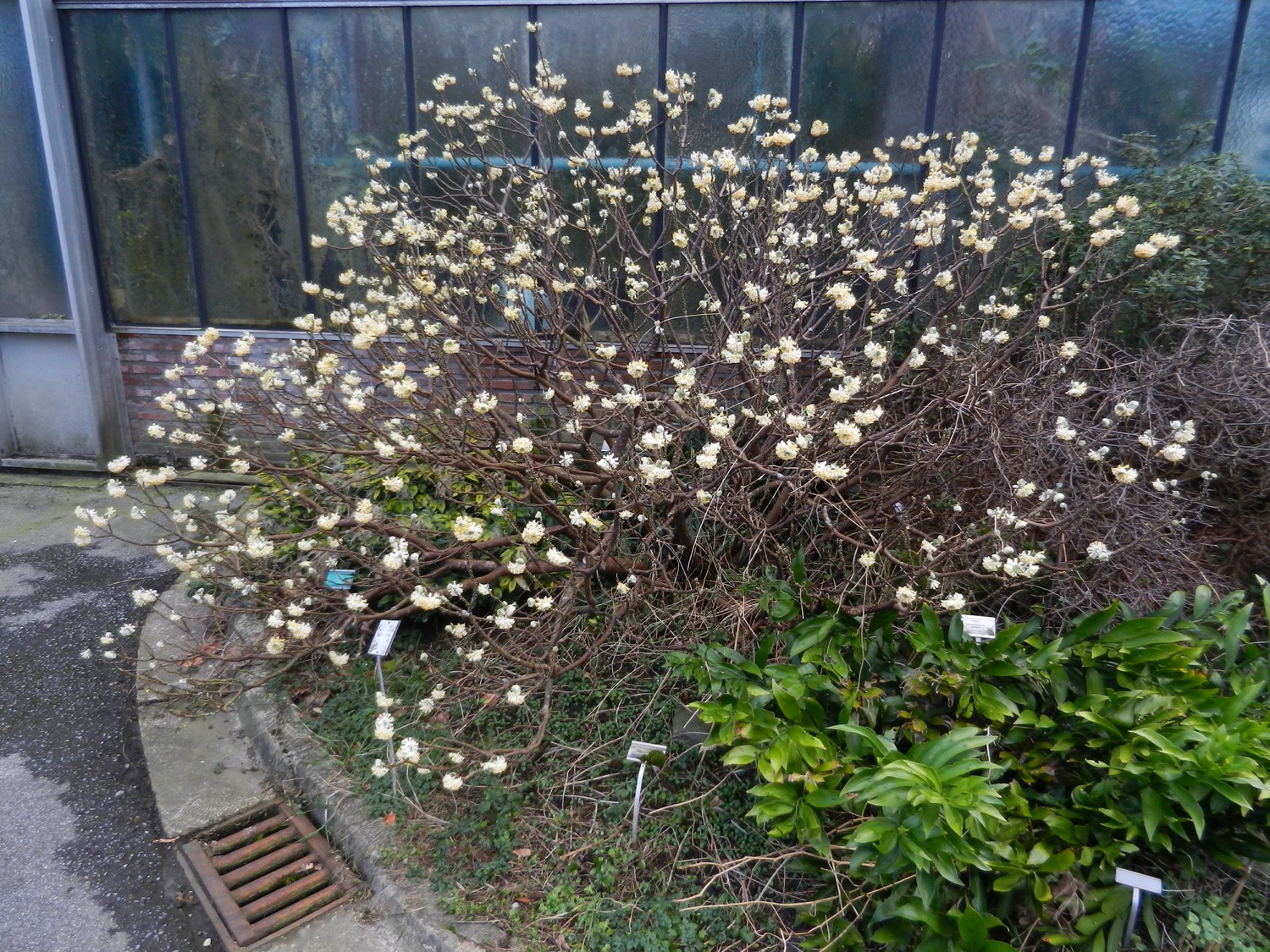 [Speaker Notes: Gouden papierstruik (Edgeworthia chrysantha)
Peperboompjesfamilie (Thymelaeaceae)

Dit exemplaar blijft gelukkig goed stand houden, de andere planten zijn we wellicht kwijtgeraakt door een infectieziekte.]
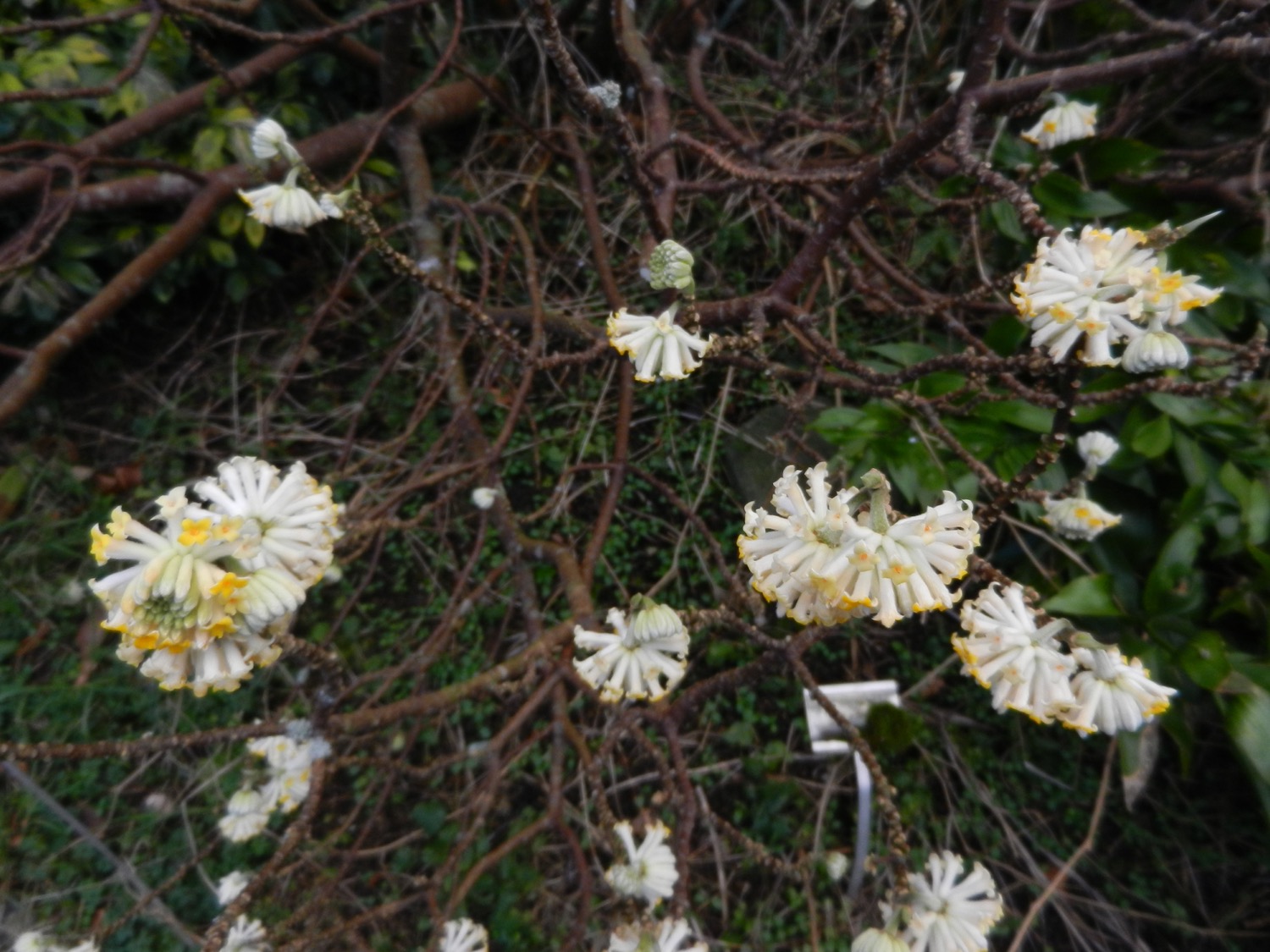 [Speaker Notes: Gouden papierstruik (Edgeworthia chrysantha)
Peperboompjesfamilie (Thymelaeaceae)

Dit exemplaar blijft gelukkig goed stand houden, de andere planten zijn we wellicht kwijtgeraakt door een infectieziekte.]
Mediterranea
MDT
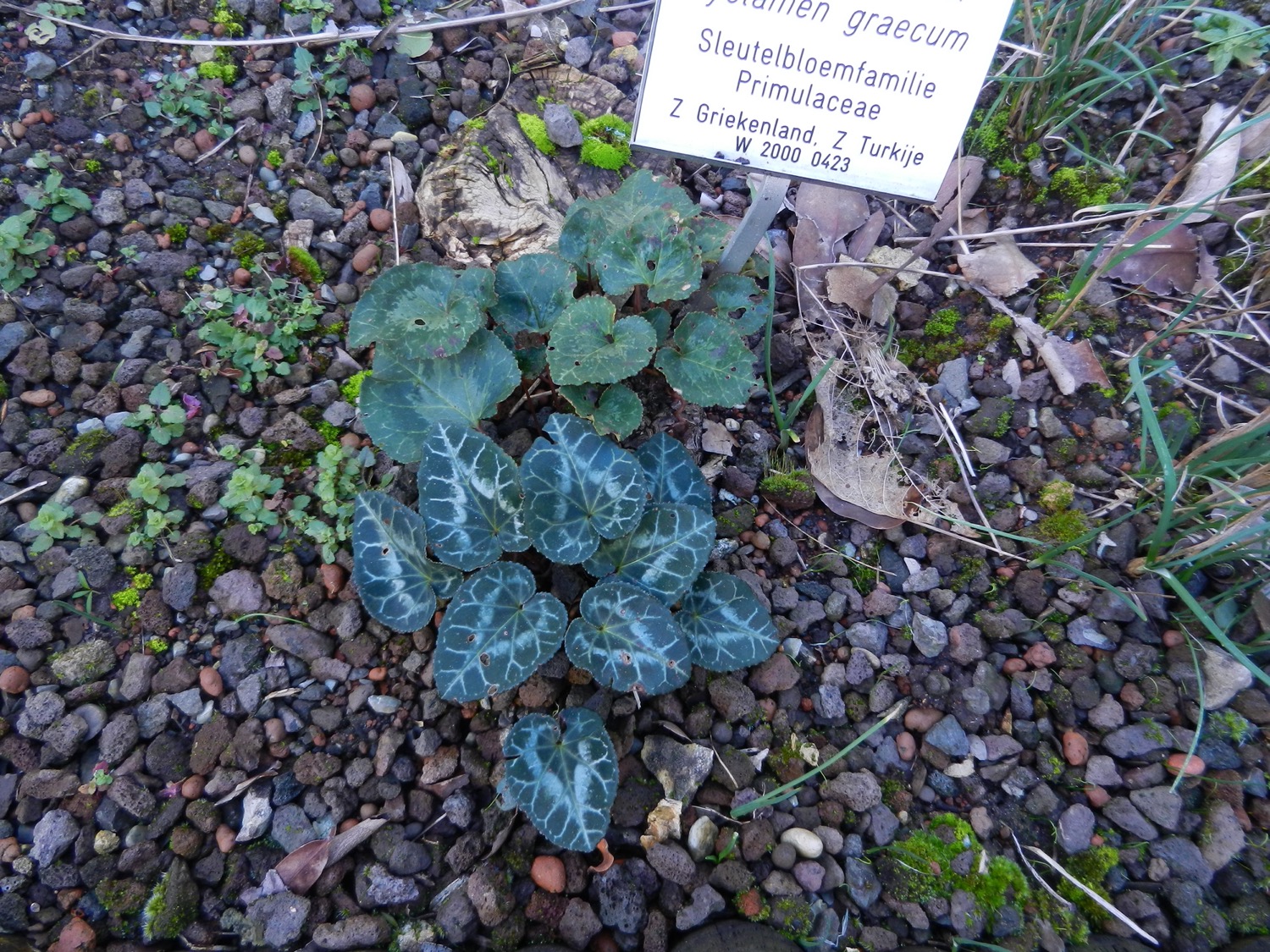 [Speaker Notes: Griekse cyclaam (Cyclamen graecum)
Sleutelbloemfamilie (Primulaceae)

Bladvorm en bladtekening zijn hier onwaarschijnlijk variabel, wellicht zijn dit zaailingen van een oorspronkelijke plant.]
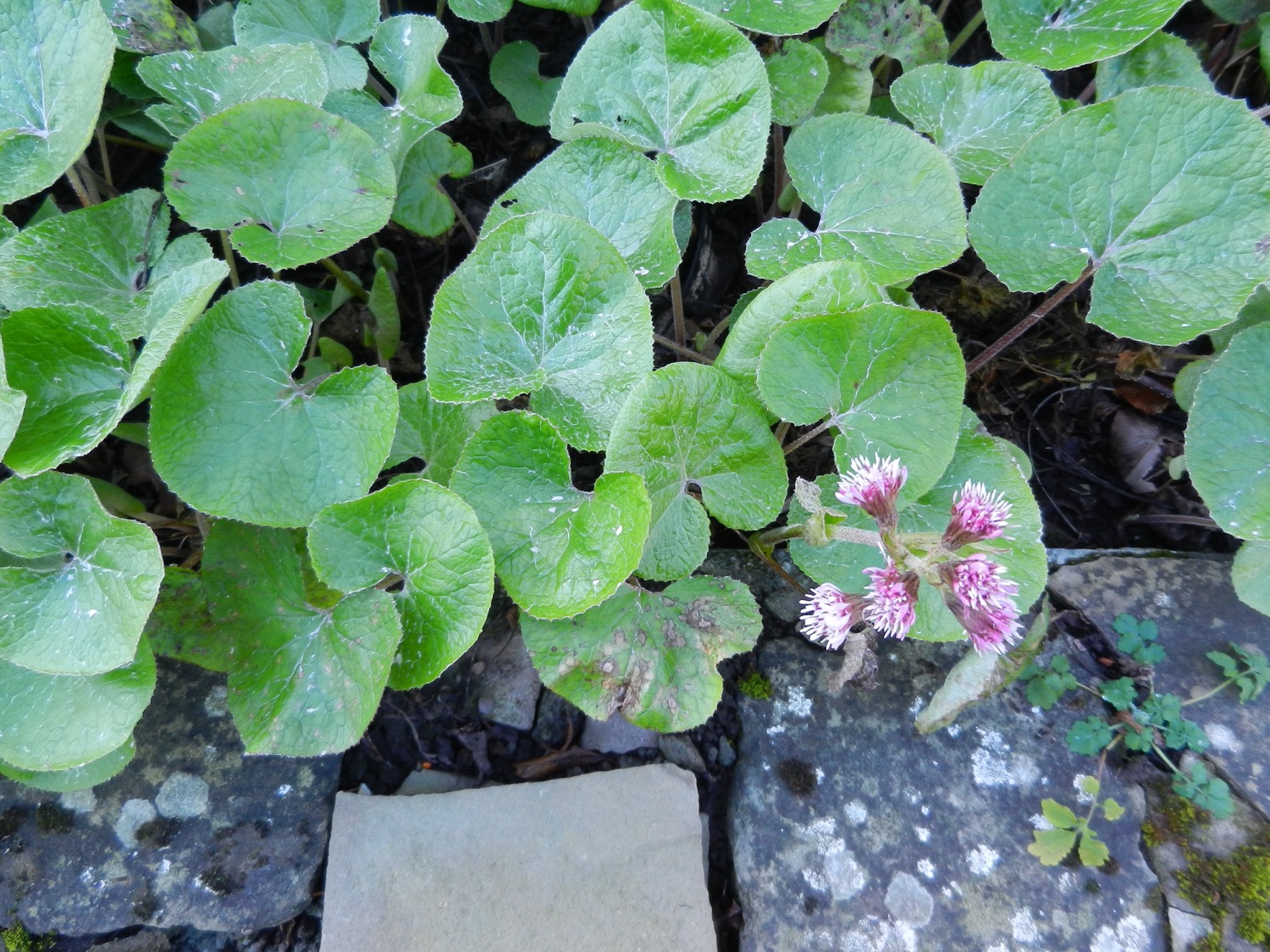 [Speaker Notes: Winterheliotroop (Petasites pyrenaicus) 
Asterfamilie (Asteraceae)

Een bescheiden lid van een genus met vrij grote planten, maar wel met een zeer fijne geur van de bloei.]
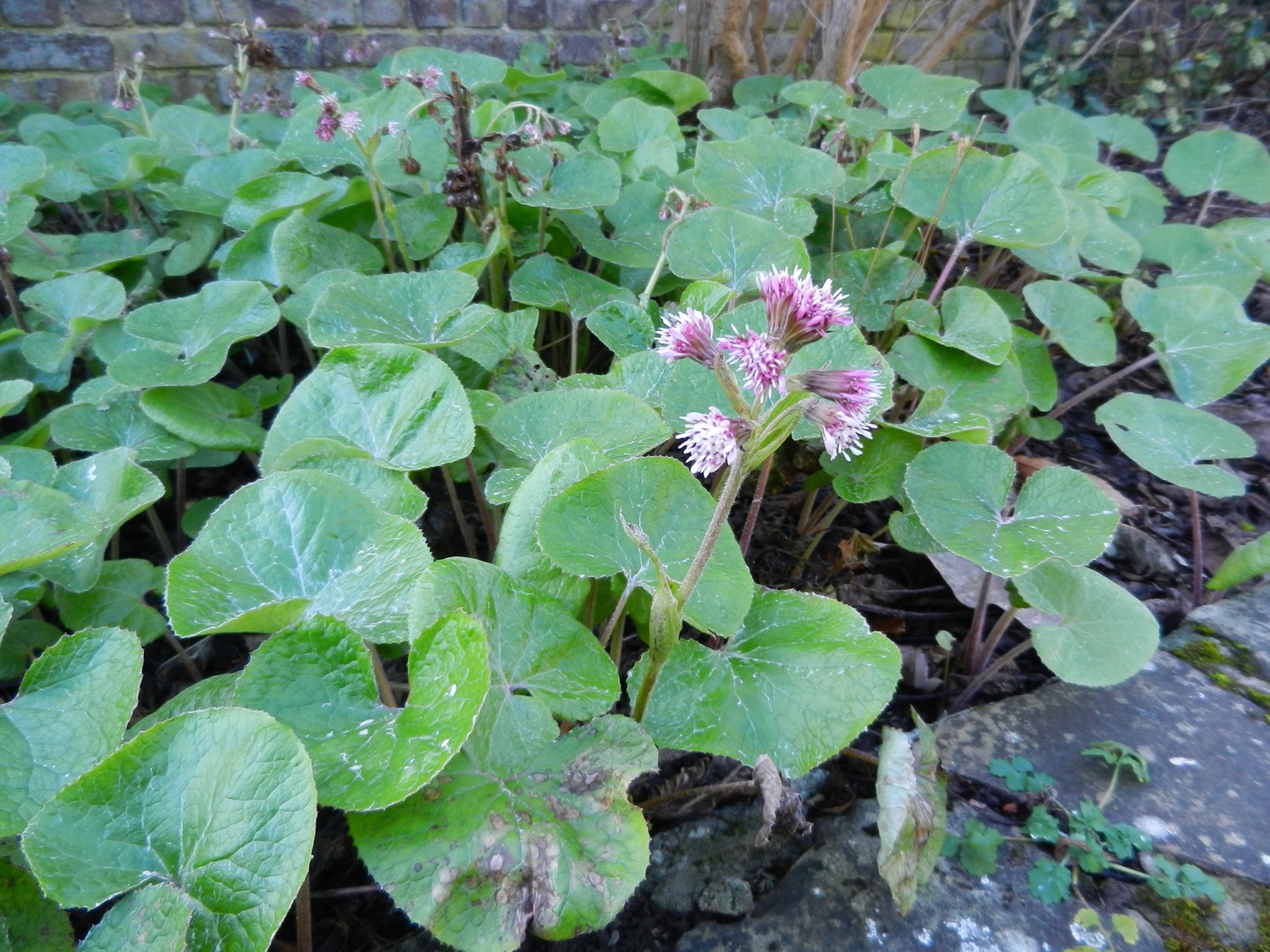 [Speaker Notes: Winterheliotroop (Petasites pyrenaicus) 
Asterfamilie (Asteraceae)

Een bescheiden lid van een genus met vrij grote planten, maar wel met een zeer fijne geur van de bloei.]
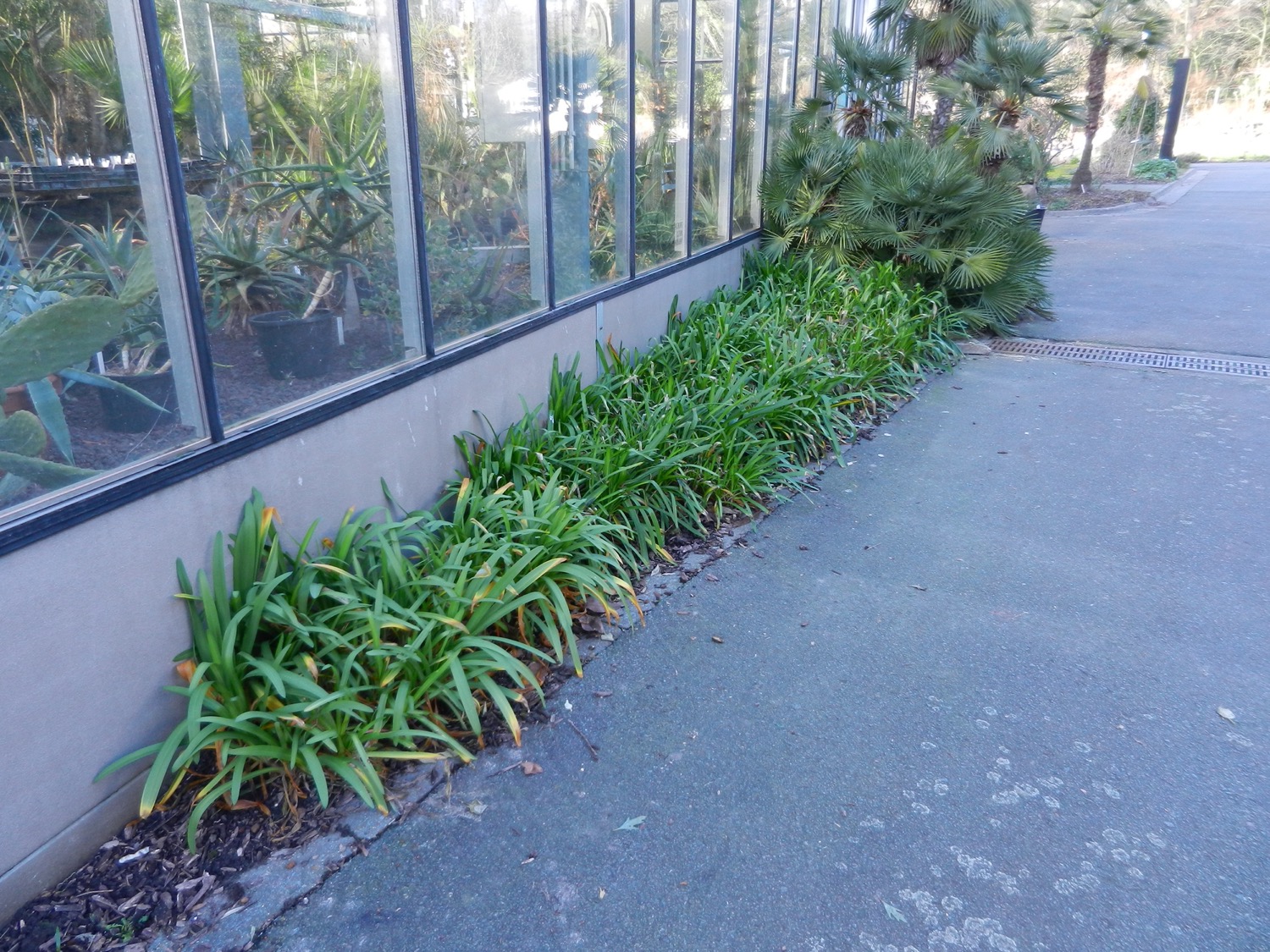 [Speaker Notes: Agapanthus campanulatus 
Agapanthusfamilie (Agapanthaceae)

Vorig jaar stonden deze planten er helemaal verschillend bij, neergeslagen en vergaan door een weekje aanhoudende vorst, terwijl er nu duidelijk nog geen spoor van vorst te melden valt.]
Kleine Vijver
KLV
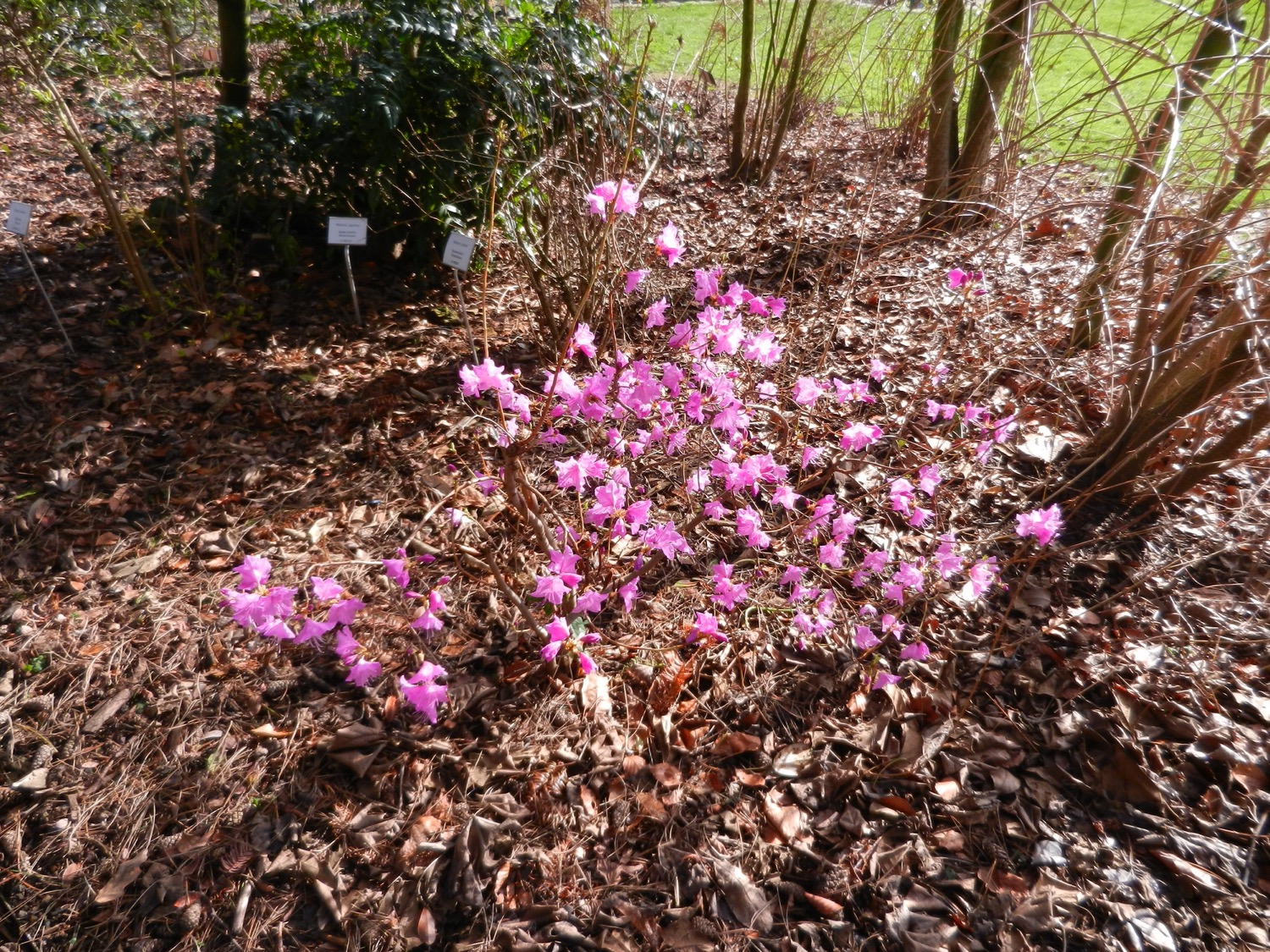 [Speaker Notes: Rhododendron mucronulatum 
Heidefamilie (Ericaceae)

Elk jaar bloeit deze soort overvloedig in de zeer vroege lente, ze staat namelijk goed beschut en half zonnig.]
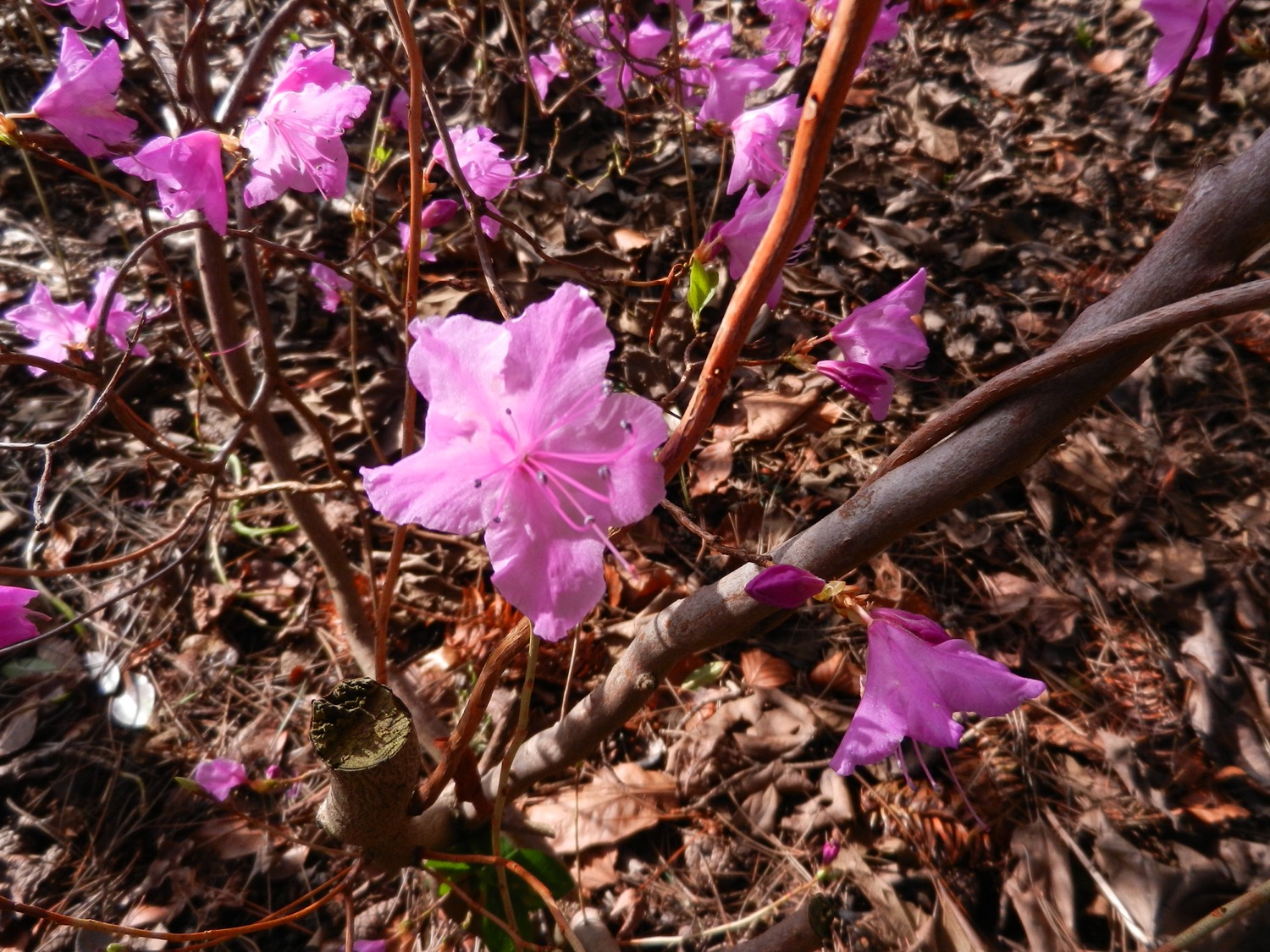 [Speaker Notes: Rhododendron mucronulatum 
Heidefamilie (Ericaceae)

Elk jaar bloeit deze soort overvloedig in de zeer vroege lente, ze staat namelijk goed beschut en half zonnig.]
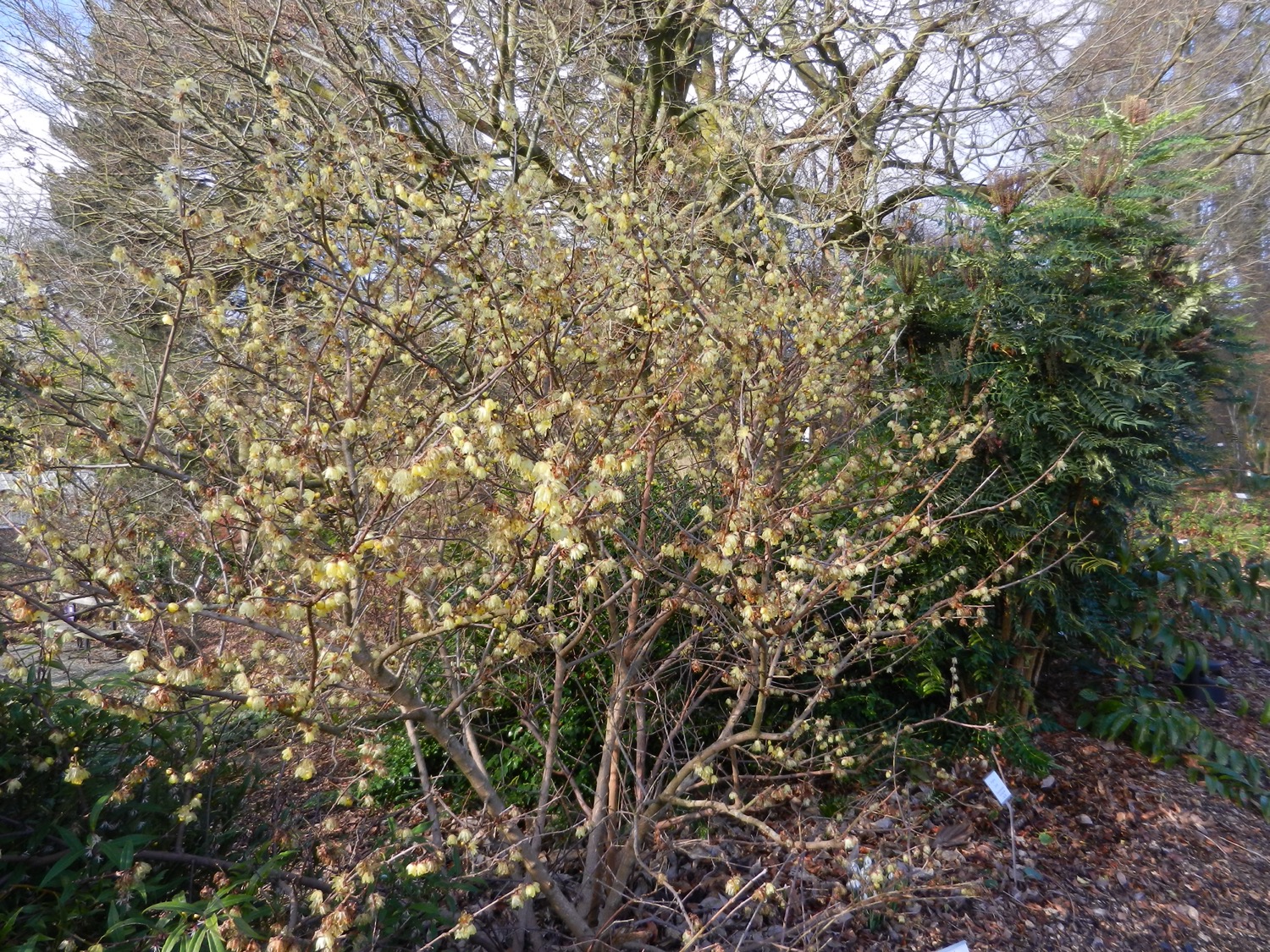 [Speaker Notes: Winterzoet (Chimonanthus praecox)
Specerijstruikfamilie (Calycanthaceae)

Deze plant is enkele jaren geleden vrijwel helemaal gekrompen, maar nu is het herstel volledig ingezet met volle bloei. 

Ze verschilt van ons tweede exemplaar doordat de bloemen hier wat minder intens geel zijn, eerder doorschijnend.]
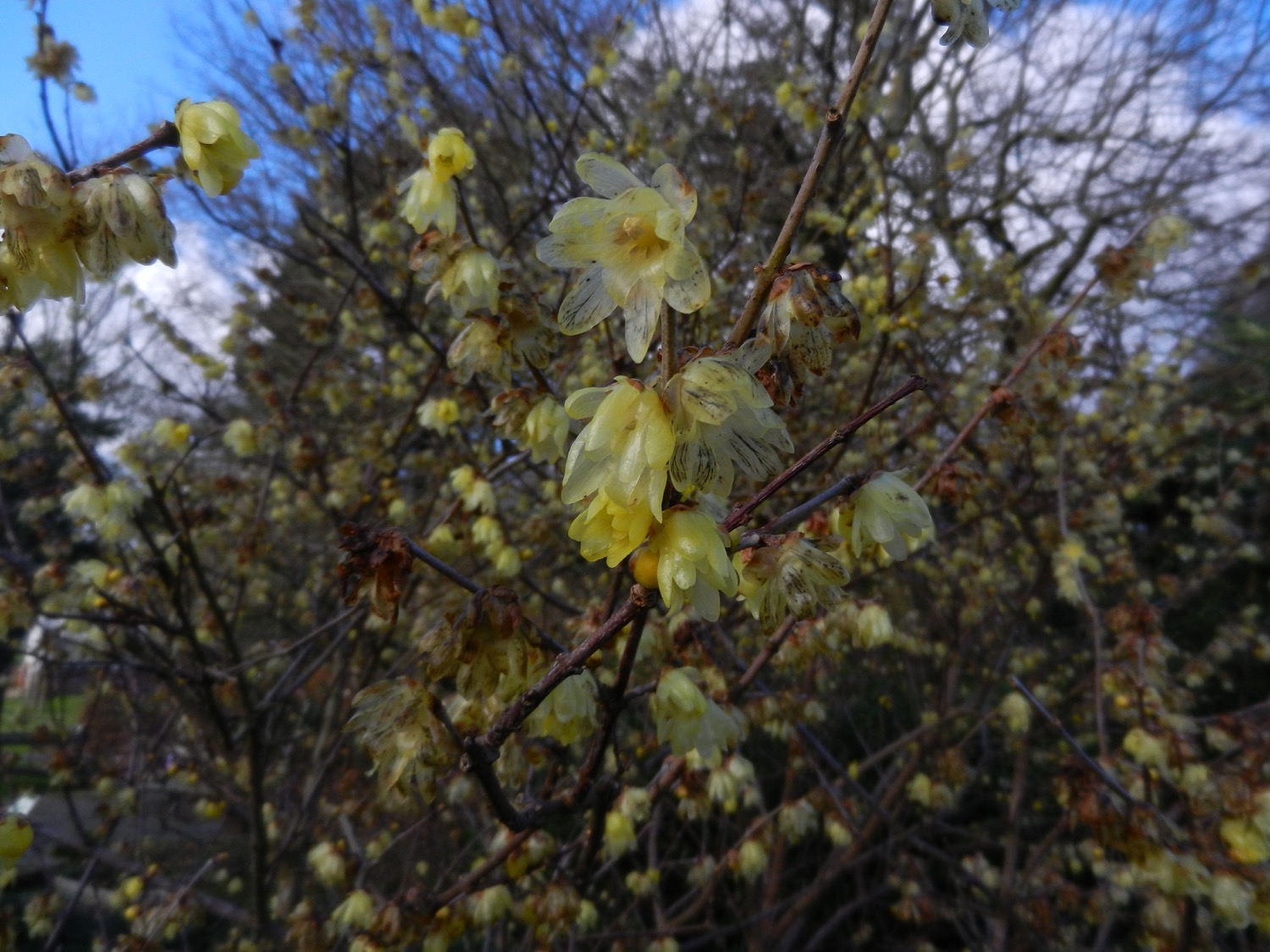 [Speaker Notes: Winterzoet (Chimonanthus praecox)
Specerijstruikfamilie (Calycanthaceae)

Deze plant is enkele jaren geleden vrijwel helemaal gekrompen, maar nu is het herstel volledig ingezet met volle bloei. 

Ze verschilt van ons tweede exemplaar doordat de bloemen hier wat minder intens geel zijn, eerder doorschijnend.]
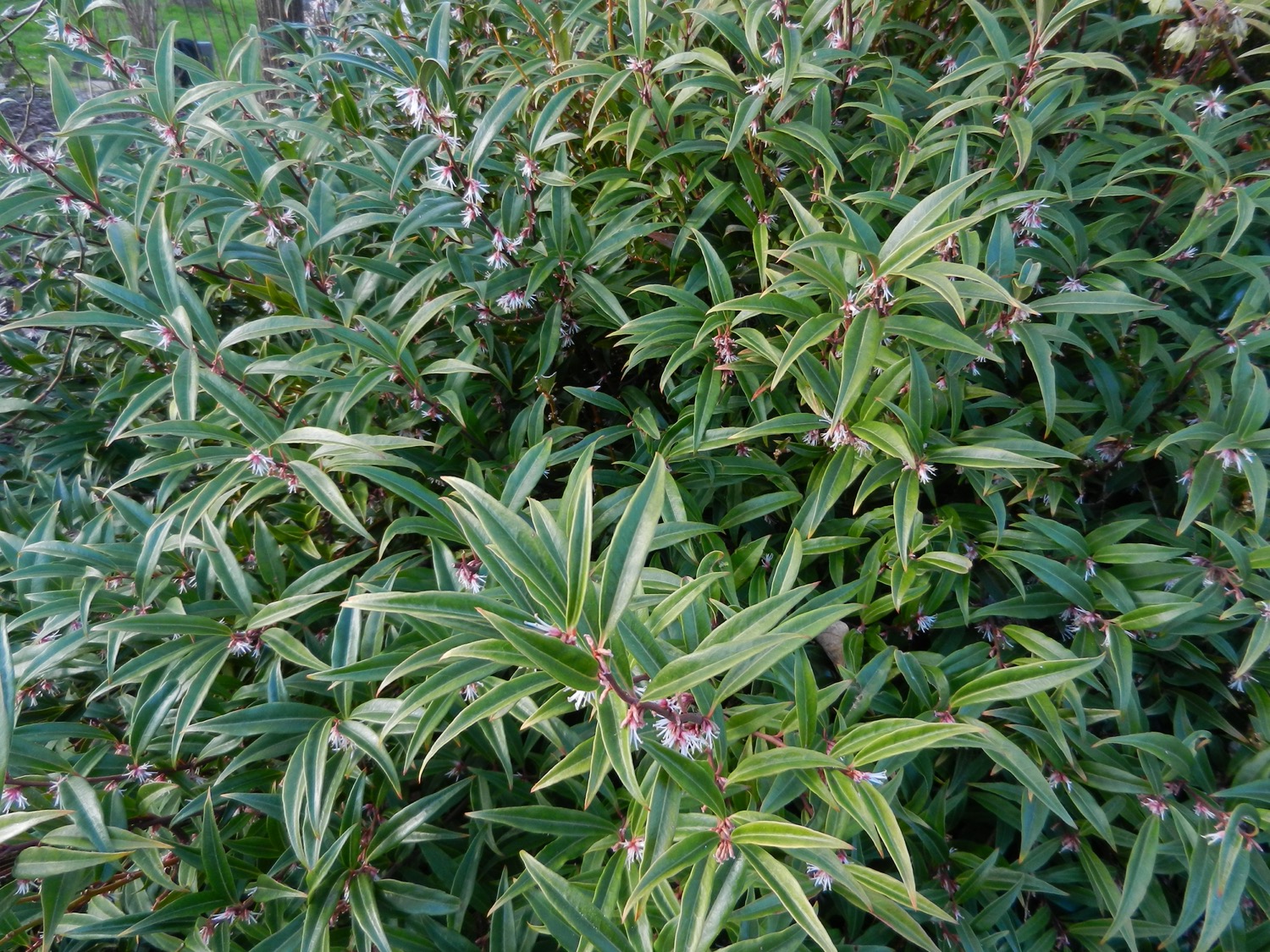 [Speaker Notes: Sarcococca hookeriana var. digyna 
Buxusfamilie (Buxaceae)

Heel erg jammer dat u de geur van deze plant hiermee niet kan opsnuiven, want die is overweldigend sterk. 

Vandaar: kom ze ter plaatse bekijken en neem deze geur waar.]
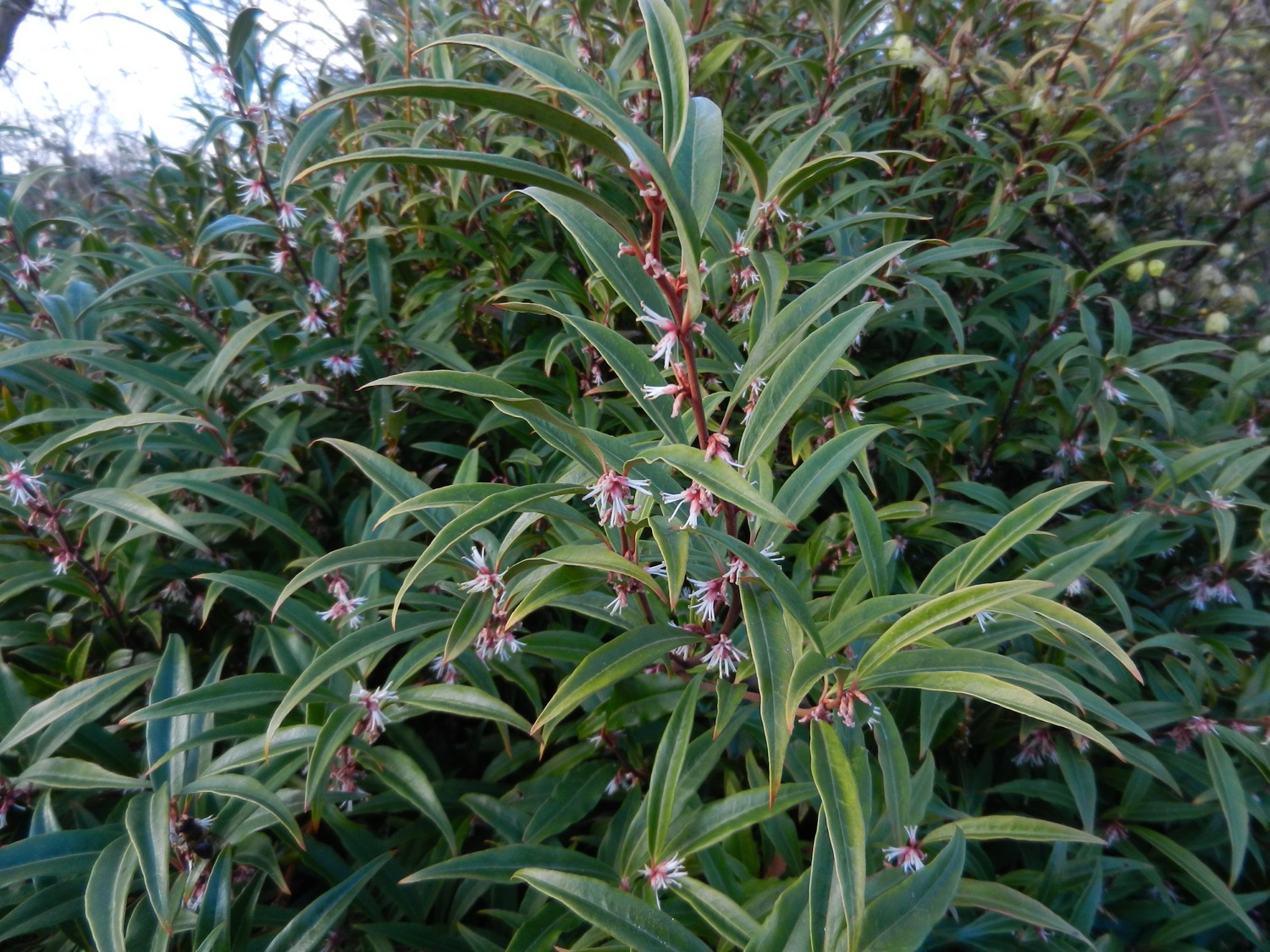 [Speaker Notes: Sarcococca hookeriana var. digyna 
Buxusfamilie (Buxaceae)

Heel erg jammer dat u de geur van deze plant hiermee niet kan opsnuiven, want die is overweldigend sterk. 

Vandaar: kom ze ter plaatse bekijken en neem deze geur waar.]
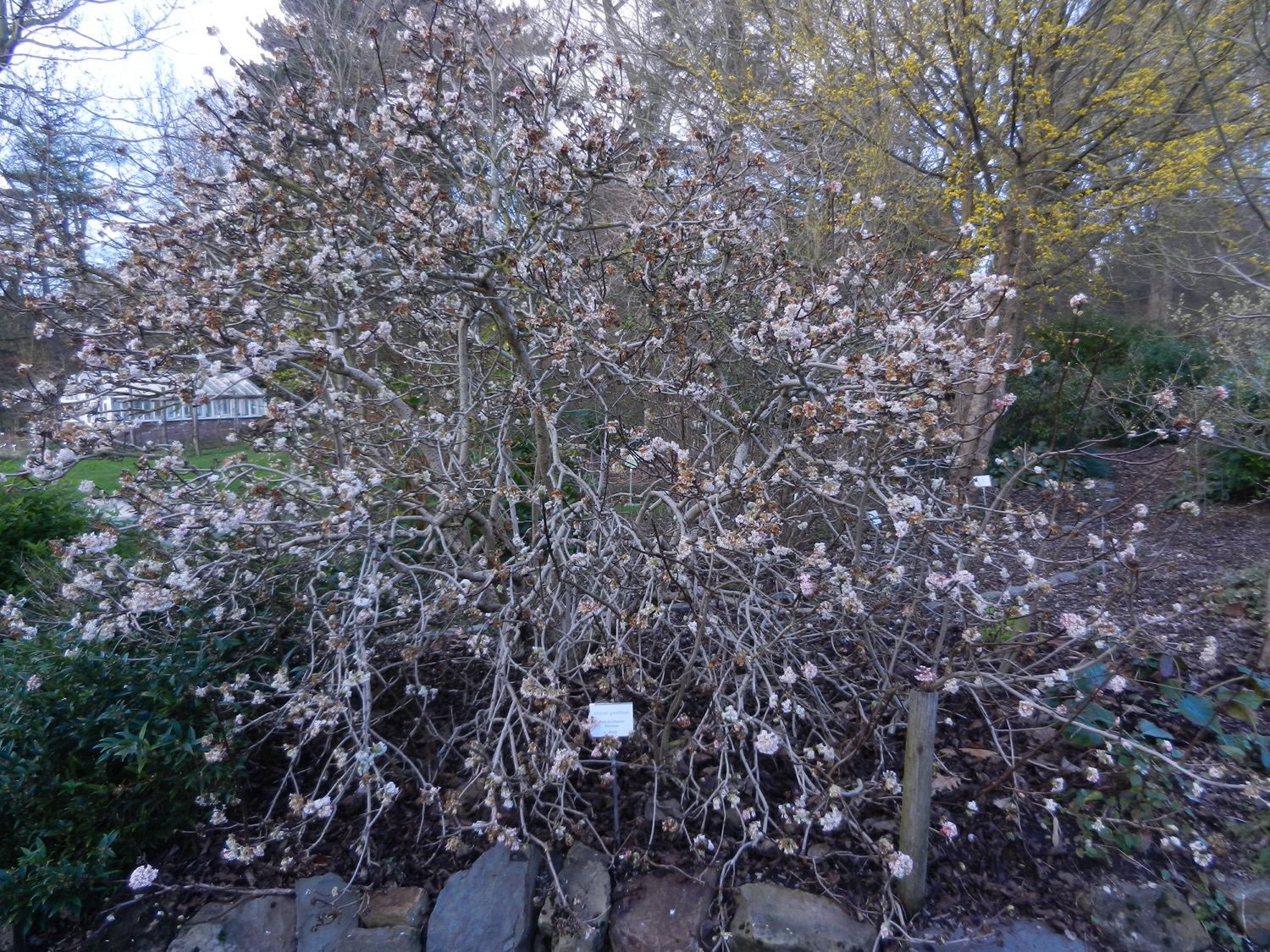 [Speaker Notes: Viburnum grandiflorum 
Muskuskruidfamilie (Adoxaceae)

Zo opvallend groot zijn deze bloemen niet echt, maar ze geuren wel goed, in tegenstelling tot sommige andere soorten van ditzelfde genus, die wel merkwaardige tot onaangename geuren kunnen produceren.]
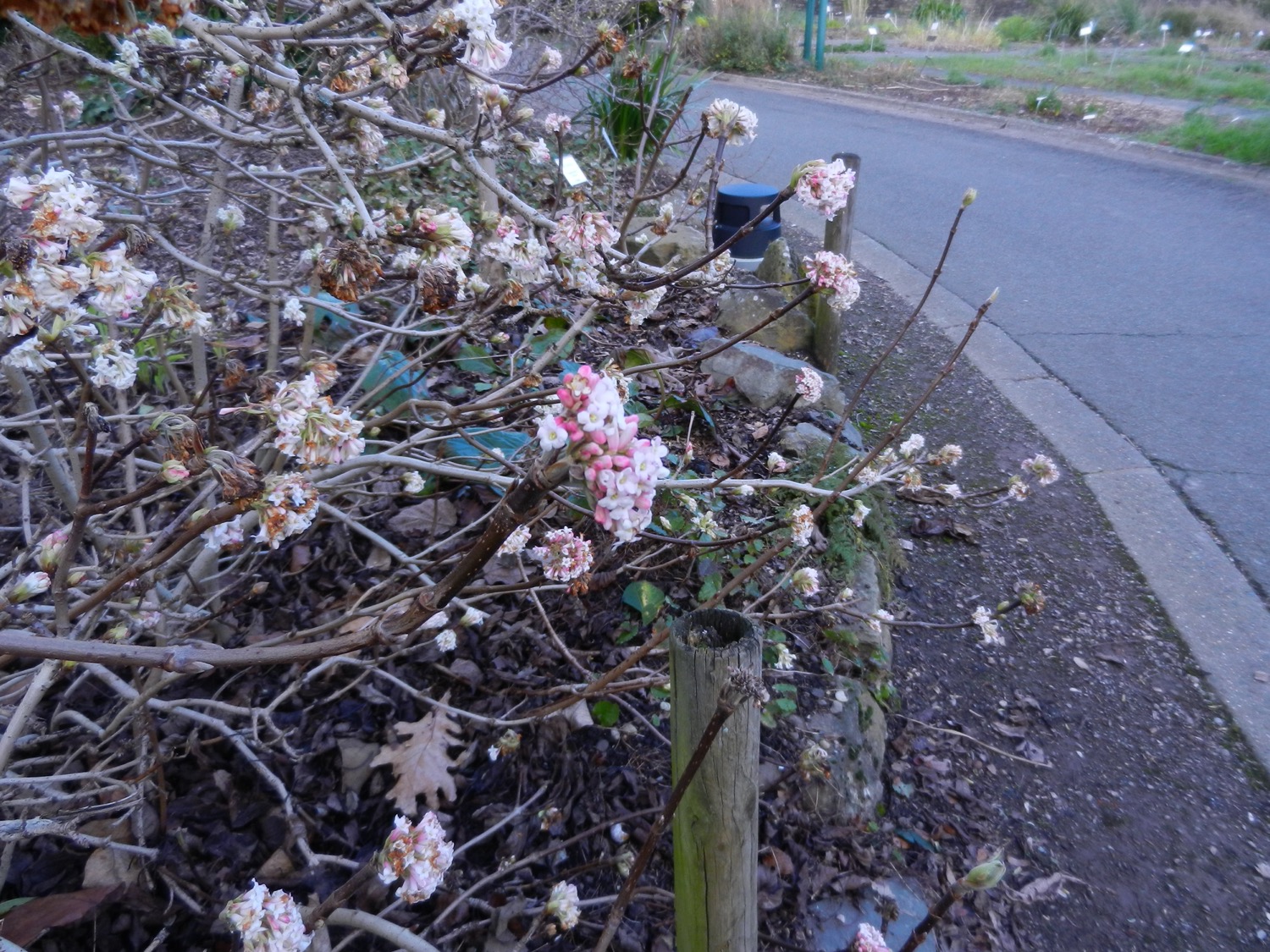 [Speaker Notes: Viburnum grandiflorum 
Muskuskruidfamilie (Adoxaceae)

Zo opvallend groot zijn deze bloemen niet echt, maar ze geuren wel goed, in tegenstelling tot sommige andere soorten van ditzelfde genus, die wel merkwaardige tot onaangename geuren kunnen produceren.]
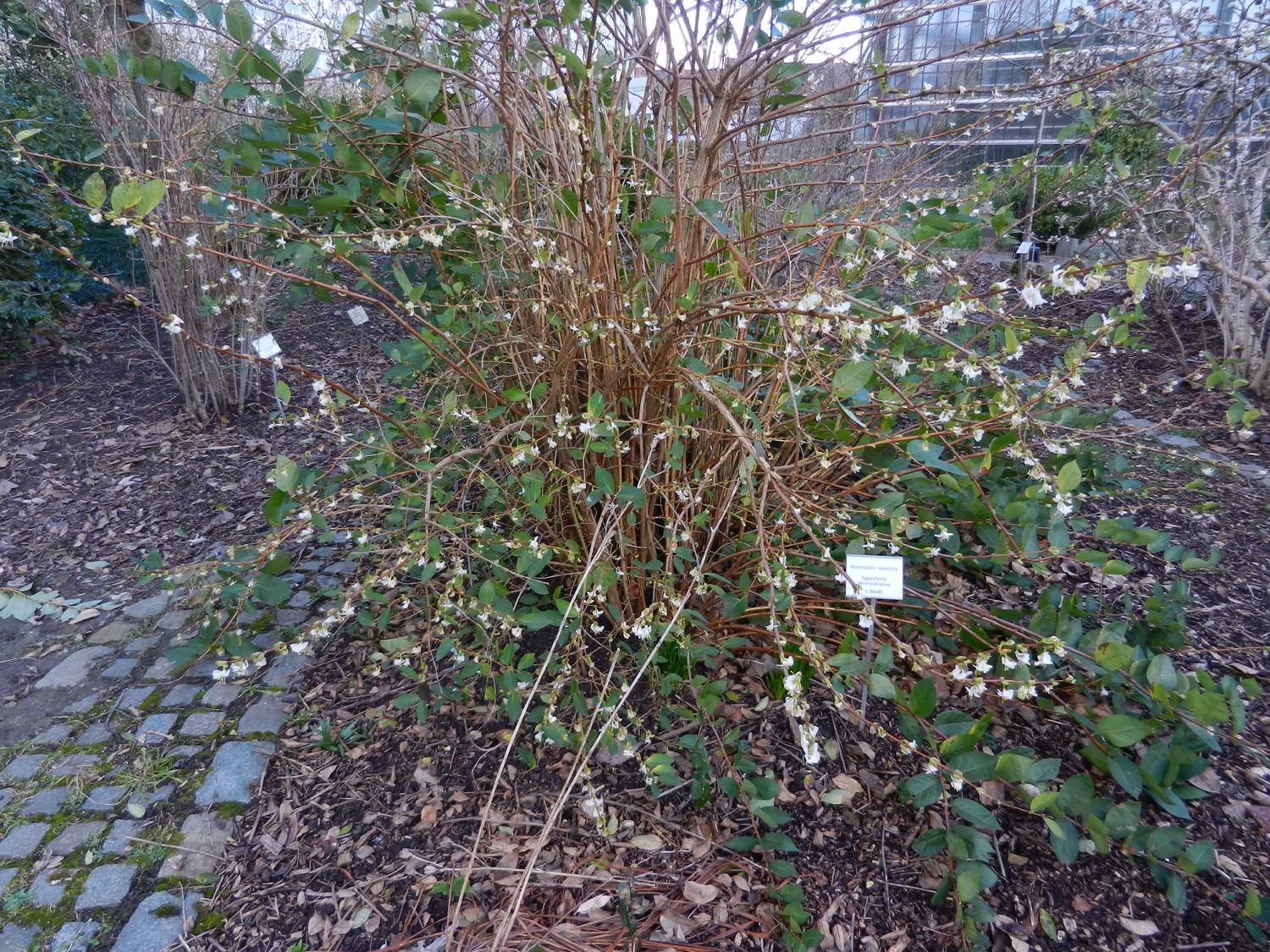 [Speaker Notes: Lonicera x purpusii 
Kamperfoeliefamilie (Caprifoliaceae)

Ook deze plant is wat bijgeknipt, en dat doe deugd, de jonge takken groeien en bloeien supergoed, en dat dicht bij onze neus!]
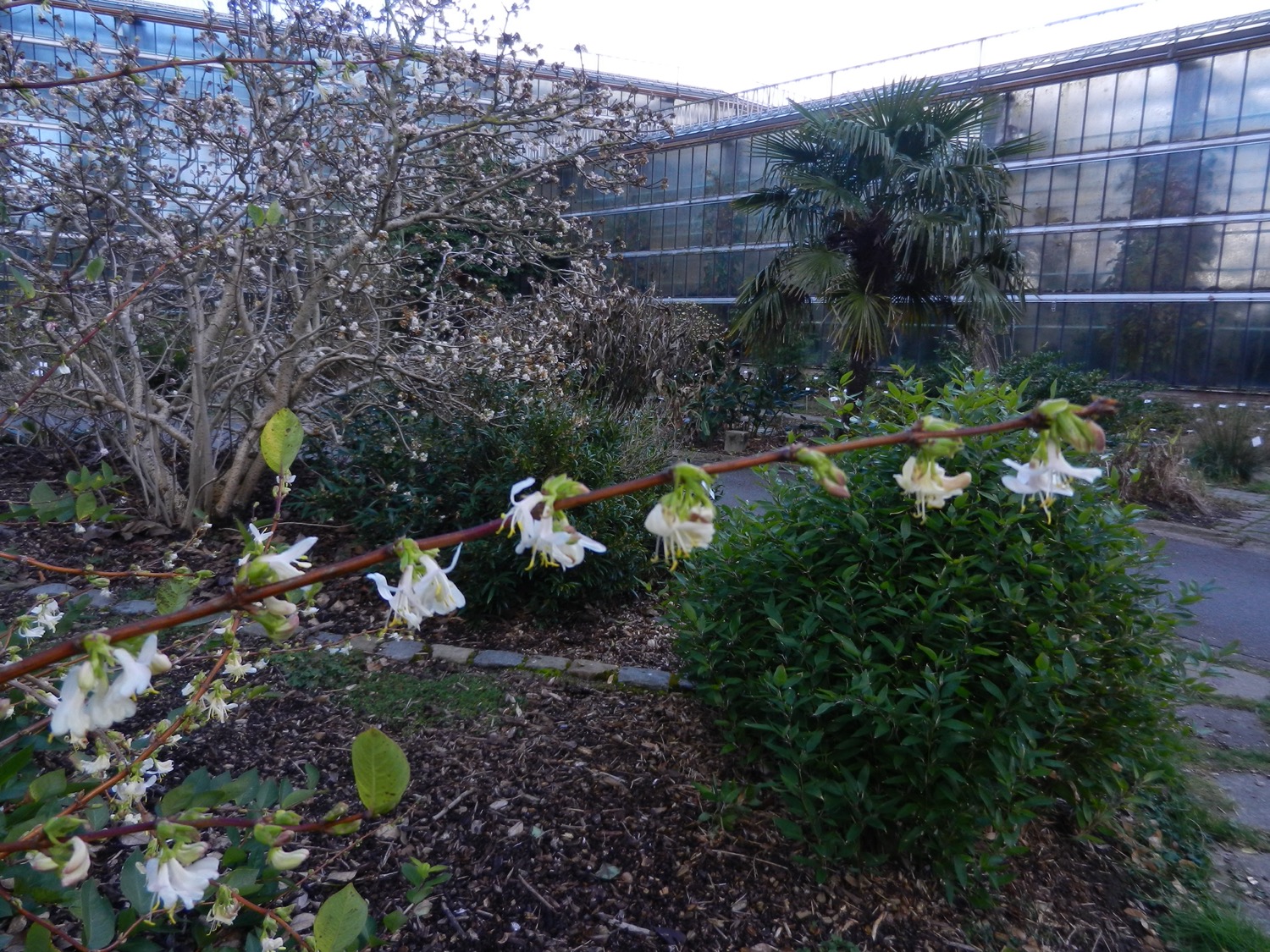 [Speaker Notes: Lonicera x purpusii 
Kamperfoeliefamilie (Caprifoliaceae)

Ook deze plant is wat bijgeknipt, en dat doe deugd, de jonge takken groeien en bloeien supergoed, en dat dicht bij onze neus!]
Border Ingangsgebouw
BIG
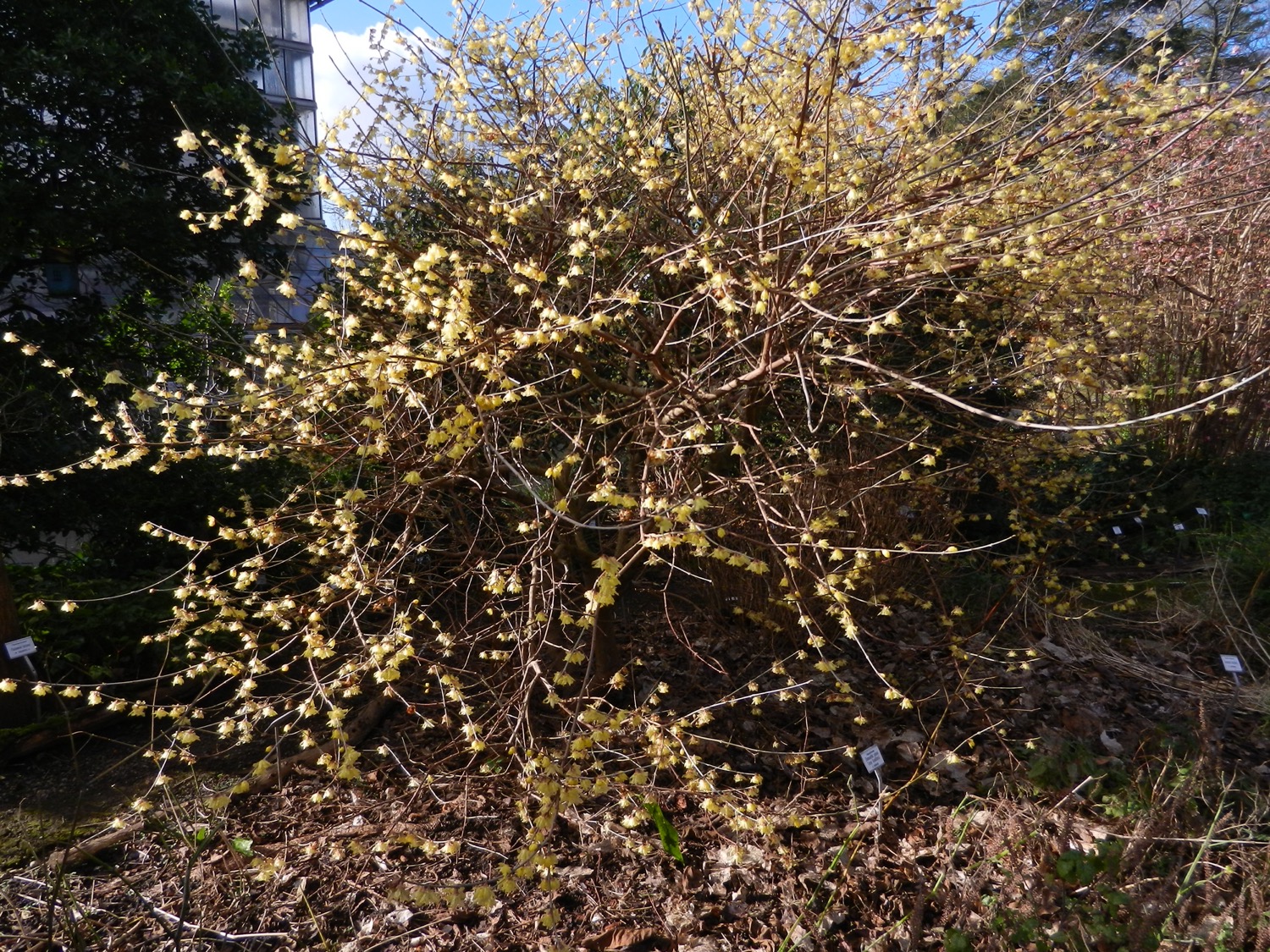 [Speaker Notes: Winterzoet (Chimonanthus praecox)
Specerijstruikfamilie (Calycanthaceae)

Hier is dan ons tweede (grotere) exemplaar van deze soort, met haar intens gele bloemen.]
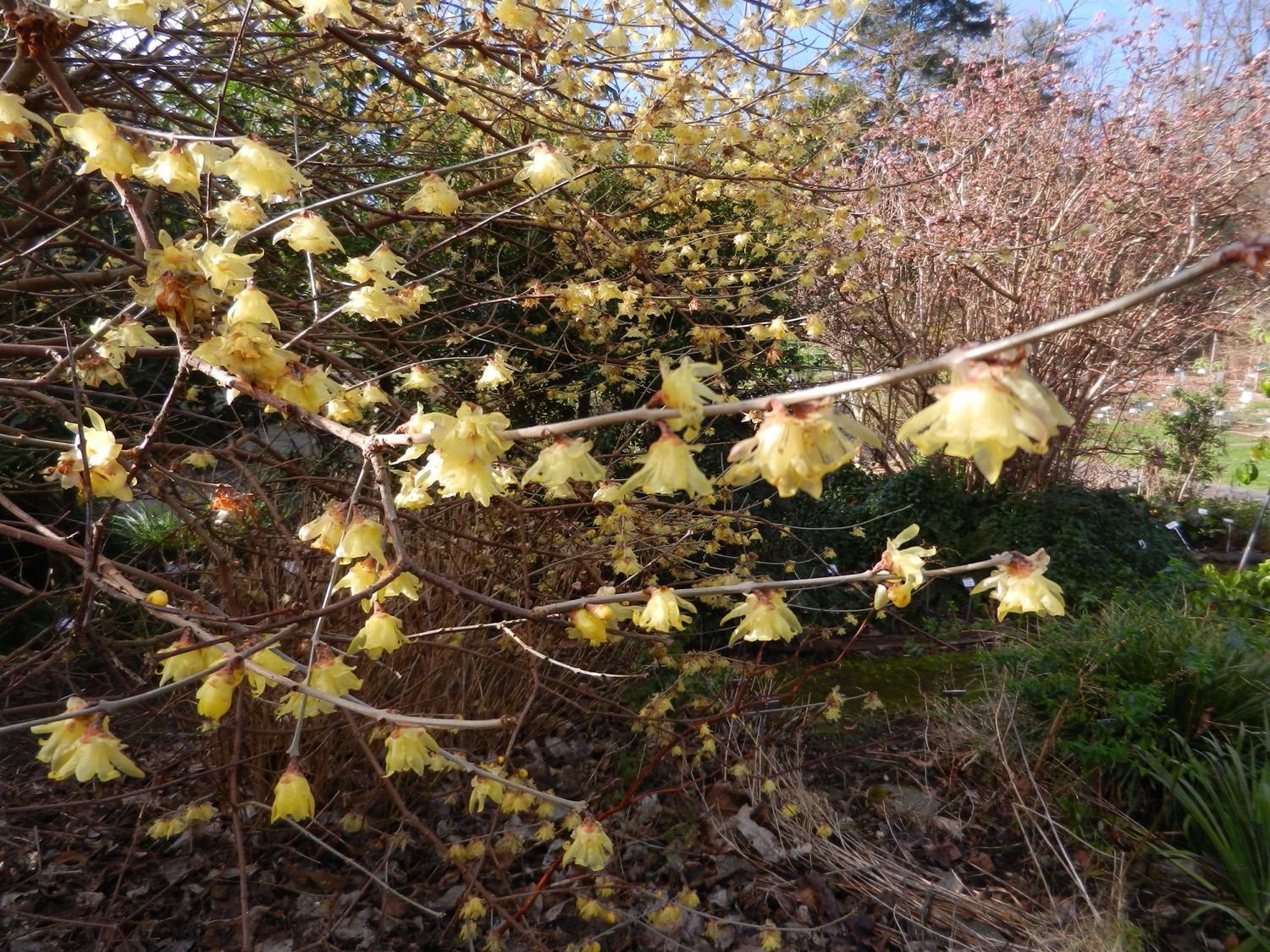 [Speaker Notes: Winterzoet (Chimonanthus praecox)
Specerijstruikfamilie (Calycanthaceae)

Hier is dan ons tweede (grotere) exemplaar van deze soort, met haar intens gele bloemen.]
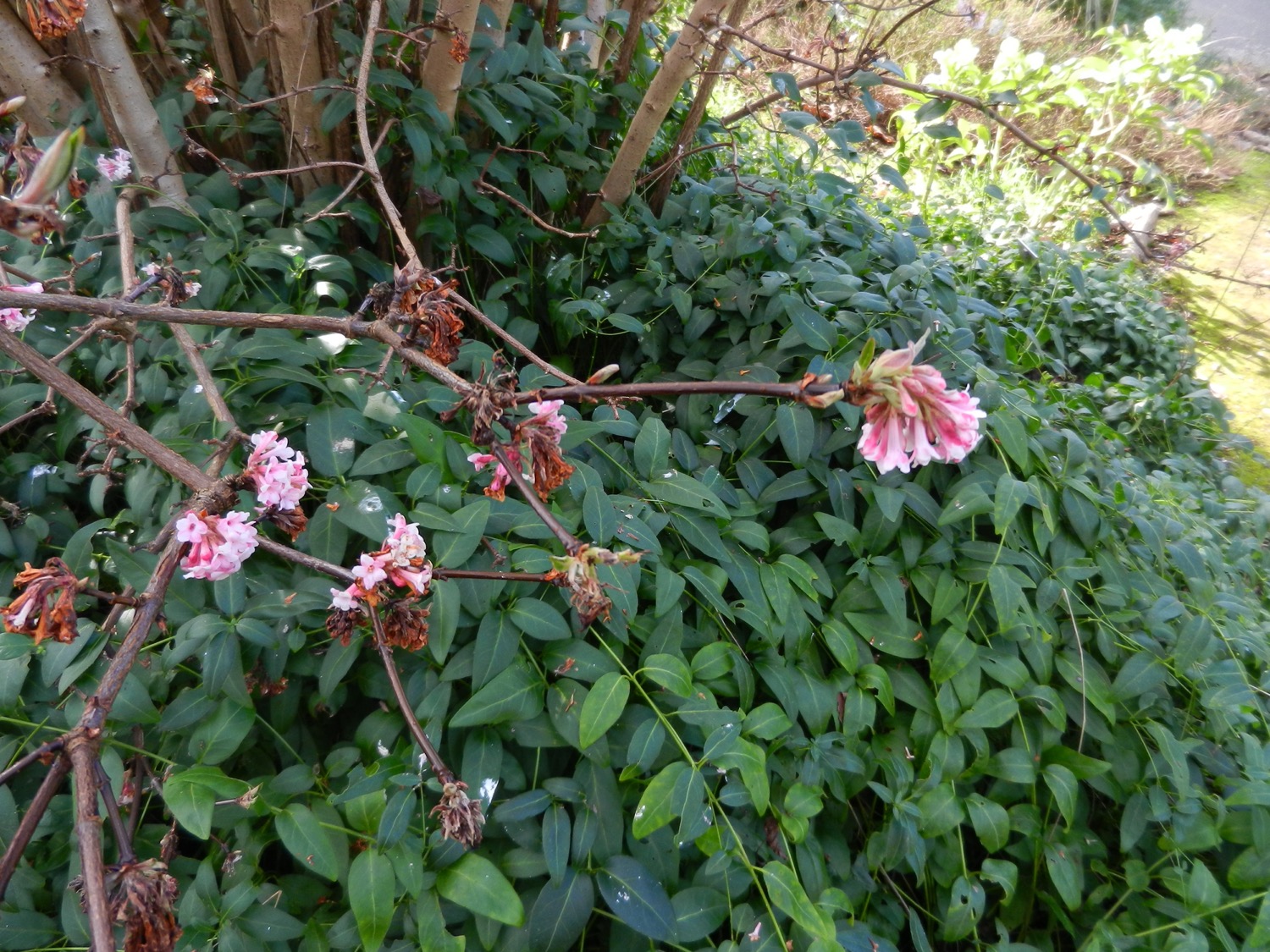 [Speaker Notes: Viburnum farreri 
Muskuskruidfamilie (Adoxaceae)

Hier zijn enkele takjes van deze fraaie en lekker geurende soort goed zichtbaar.]
Subtropische kas
S18
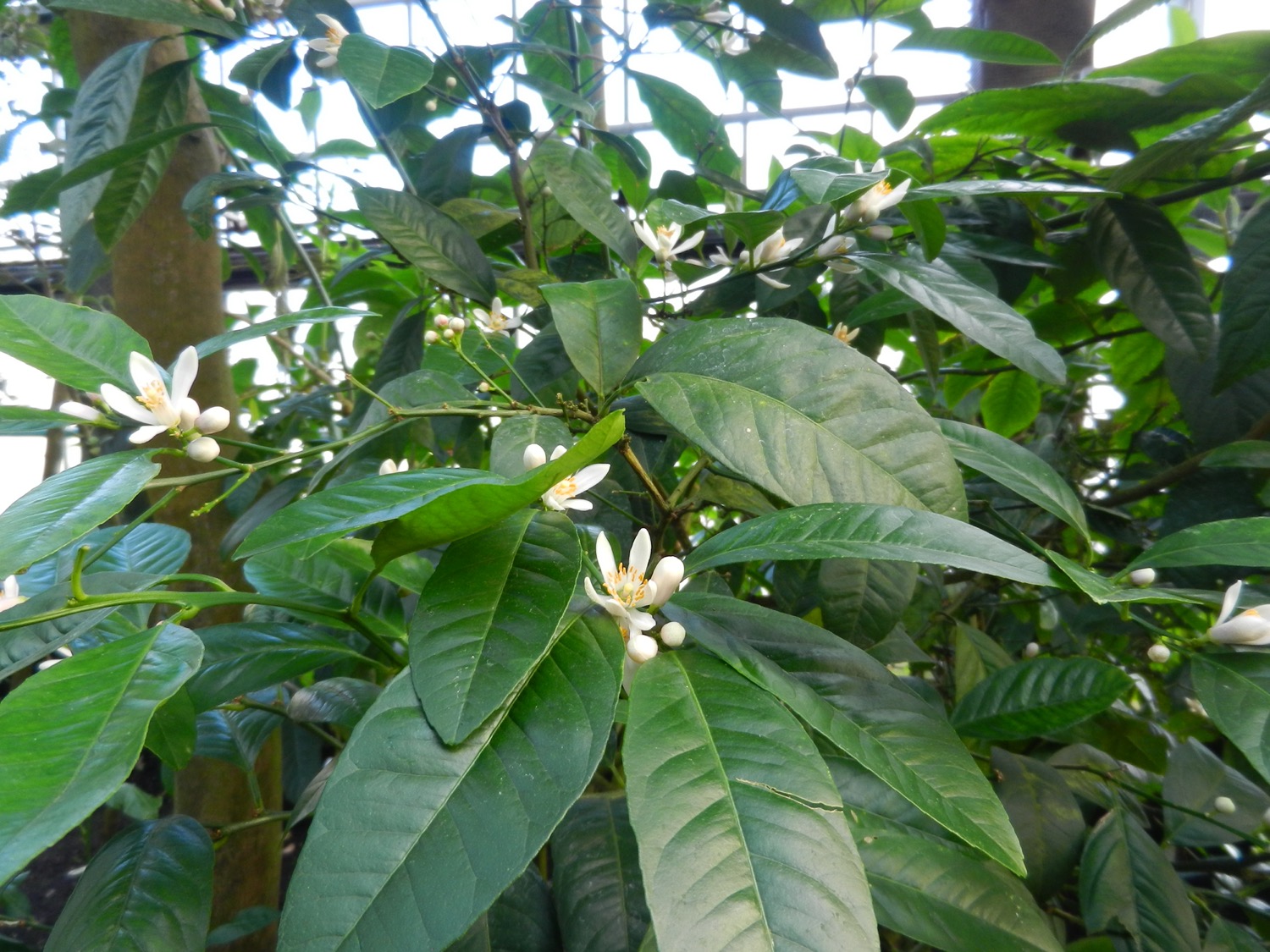 [Speaker Notes: Sinaasappel (Citrus x sinensis)
Wijnruitfamilie (Rutaceae)

In de lente, na de snoei, vormen deze takken snel jonge groei en bloei, met opnieuw fijn tot sterk geurende bloemen. Deze vormen de basis van de bekende oranjebloesem.]
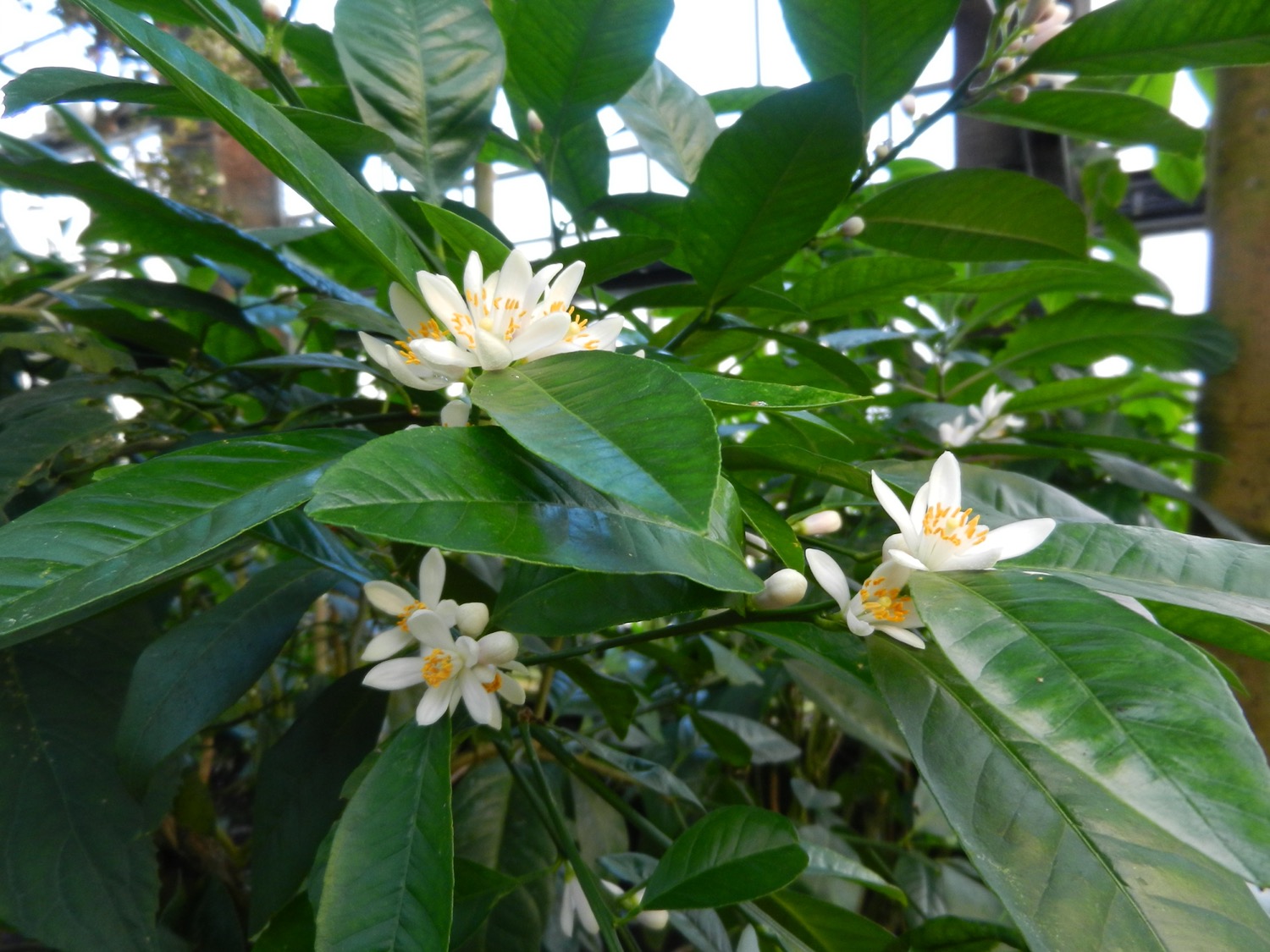 [Speaker Notes: Sinaasappel (Citrus x sinensis)
Wijnruitfamilie (Rutaceae)

In de lente, na de snoei, vormen deze takken snel jonge groei en bloei, met opnieuw fijn tot sterk geurende bloemen. Deze vormen de basis van de bekende oranjebloesem.]
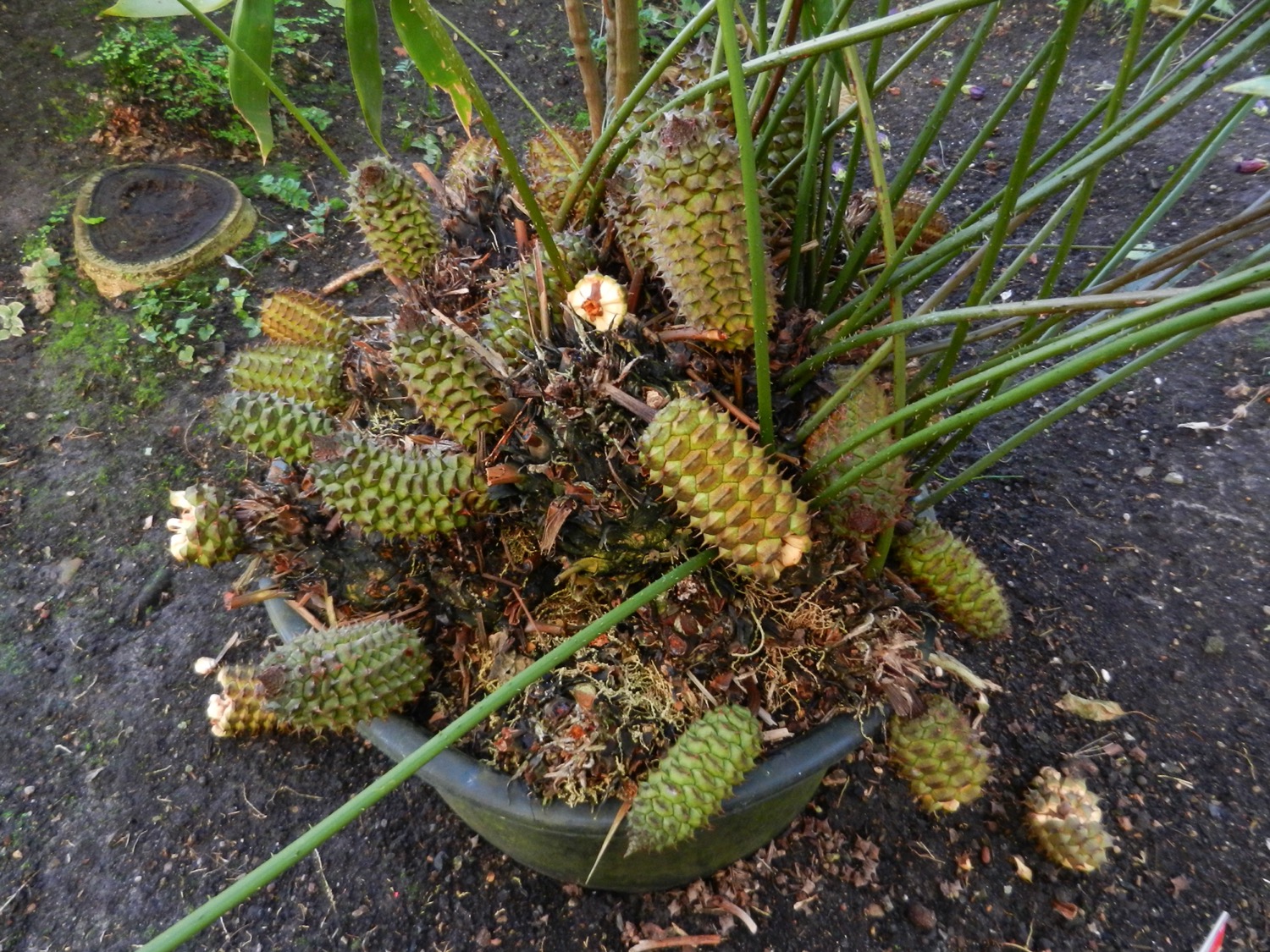 [Speaker Notes: Ceratozamia mexicana 
Zamiafamilie (Zamiaceae)

Van deze plant is recent een groot aantal bladeren weggesnoeid, waardoor we nu de opmerkelijk talrijke kegels kunnen bewonderen.]
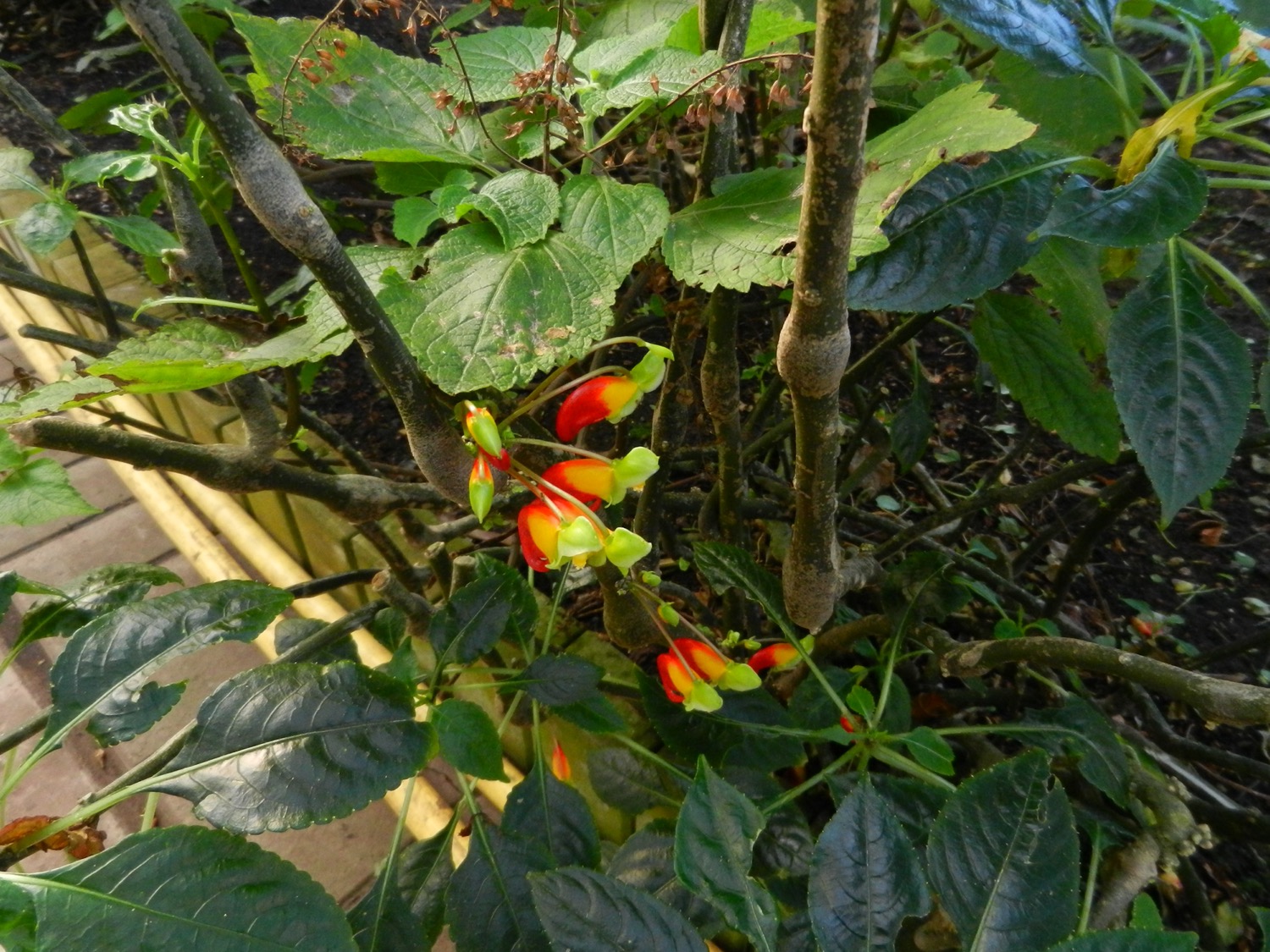 [Speaker Notes: Impatiens niamniamensis 
Balsemienfamilie (Balsaminaceae)

Een klassieker, die we zeker niet mogen of kunnen vergeten.]
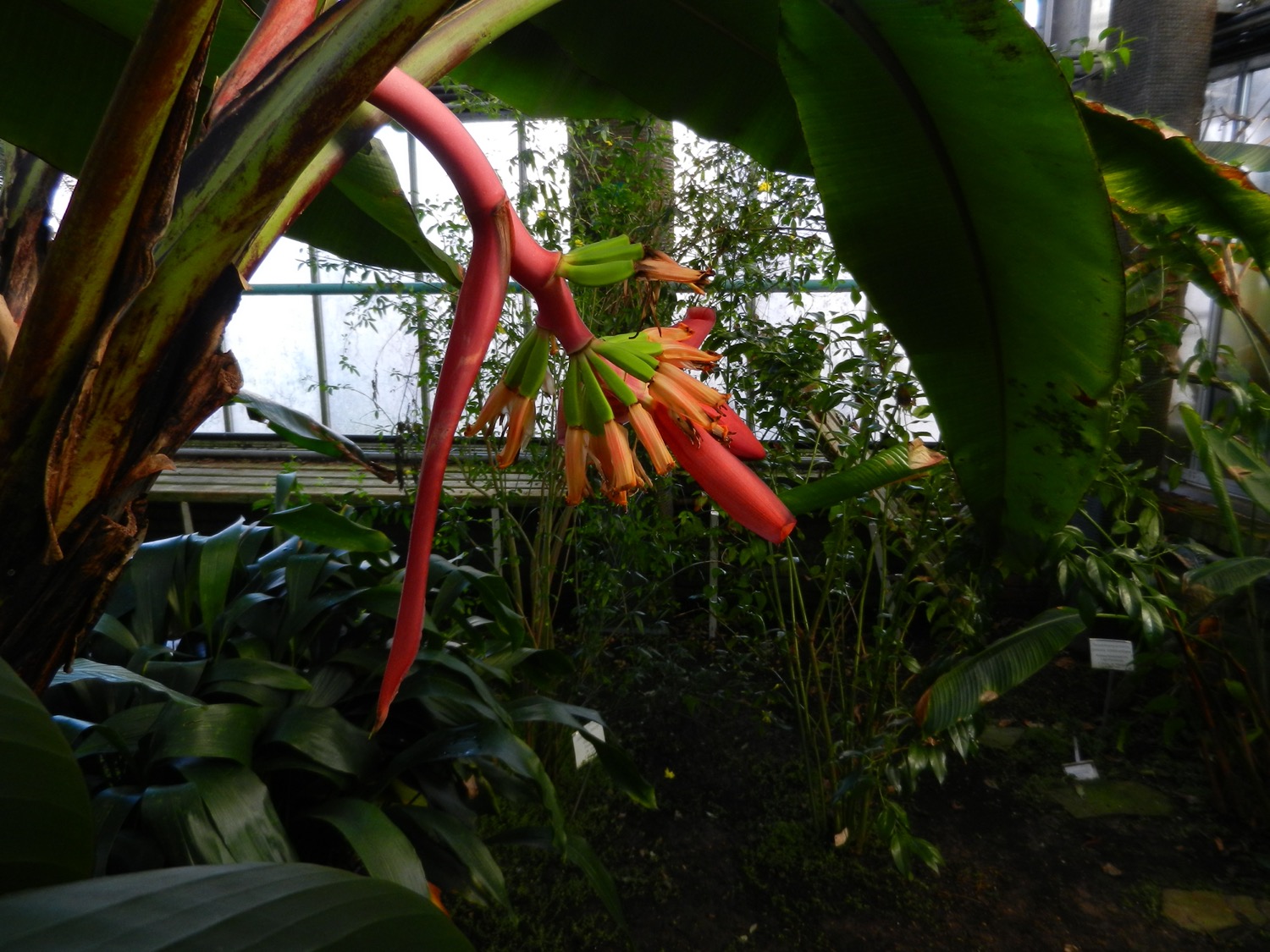 [Speaker Notes: Musa sanguinea 
Banaanfamilie (Musaceae)

Opnieuw zien we het bloemgestel van deze eigenlijk rechtopstaand bloeiende banaan ombuigen, wellicht door een combinatie van etiolering en overgewicht door de ontwikkelende vruchten. 
De eerste “handjes” bloeien vrouwelijk, de volgende (nu nog verborgen in de grote rode bractee) zullen mannelijk bloeien.]
Border Ledeganckstraat
BLS
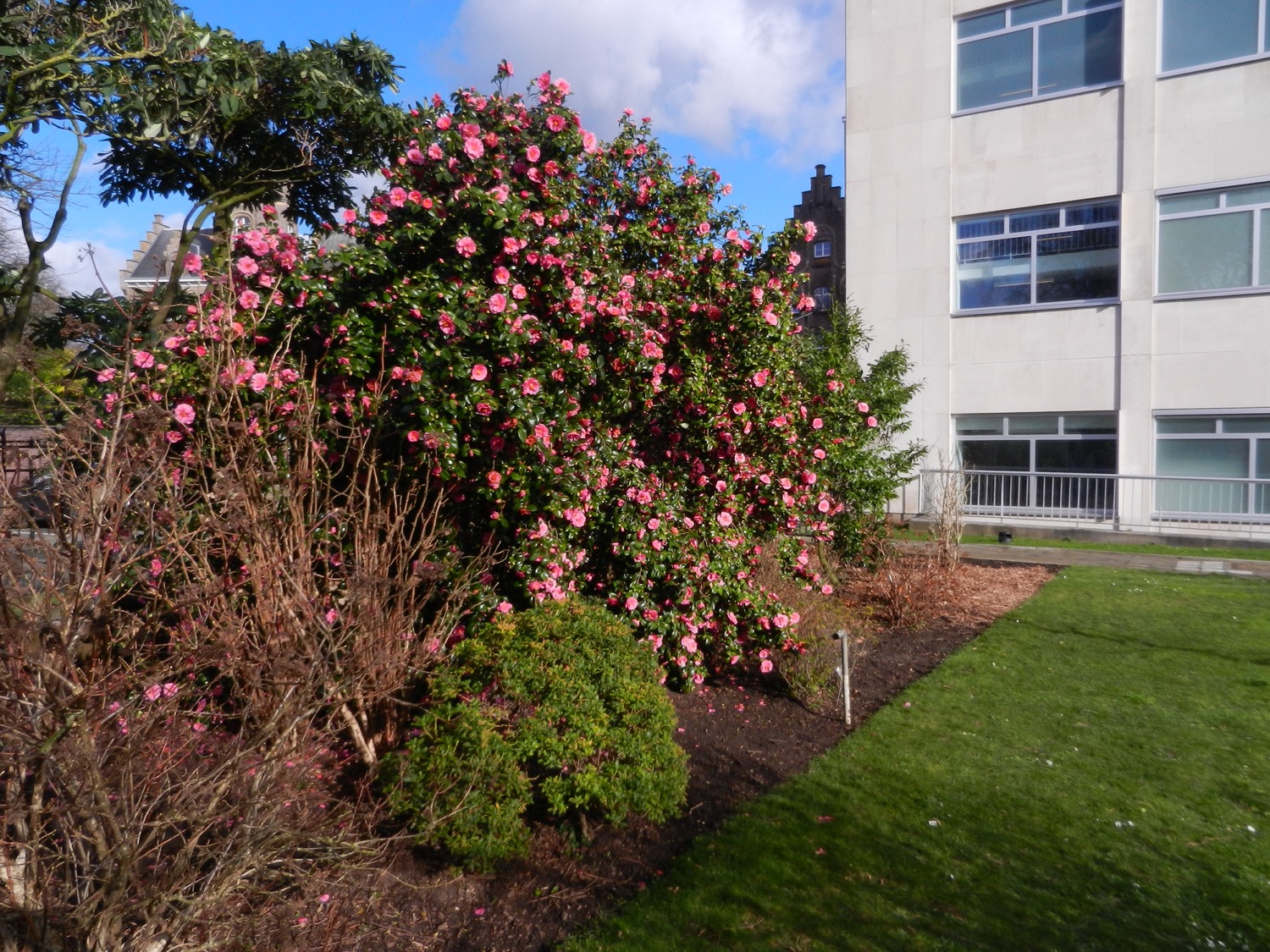 [Speaker Notes: Camellia japonica ‘Inspiration’
Theefamilie (Theaceae)

Zoals vorig jaar heb ik me laten verleiden door de bloeiende Camellia-cultivars. 

Kom ze ter plaatse bekijken, en geniet van deze pracht!]
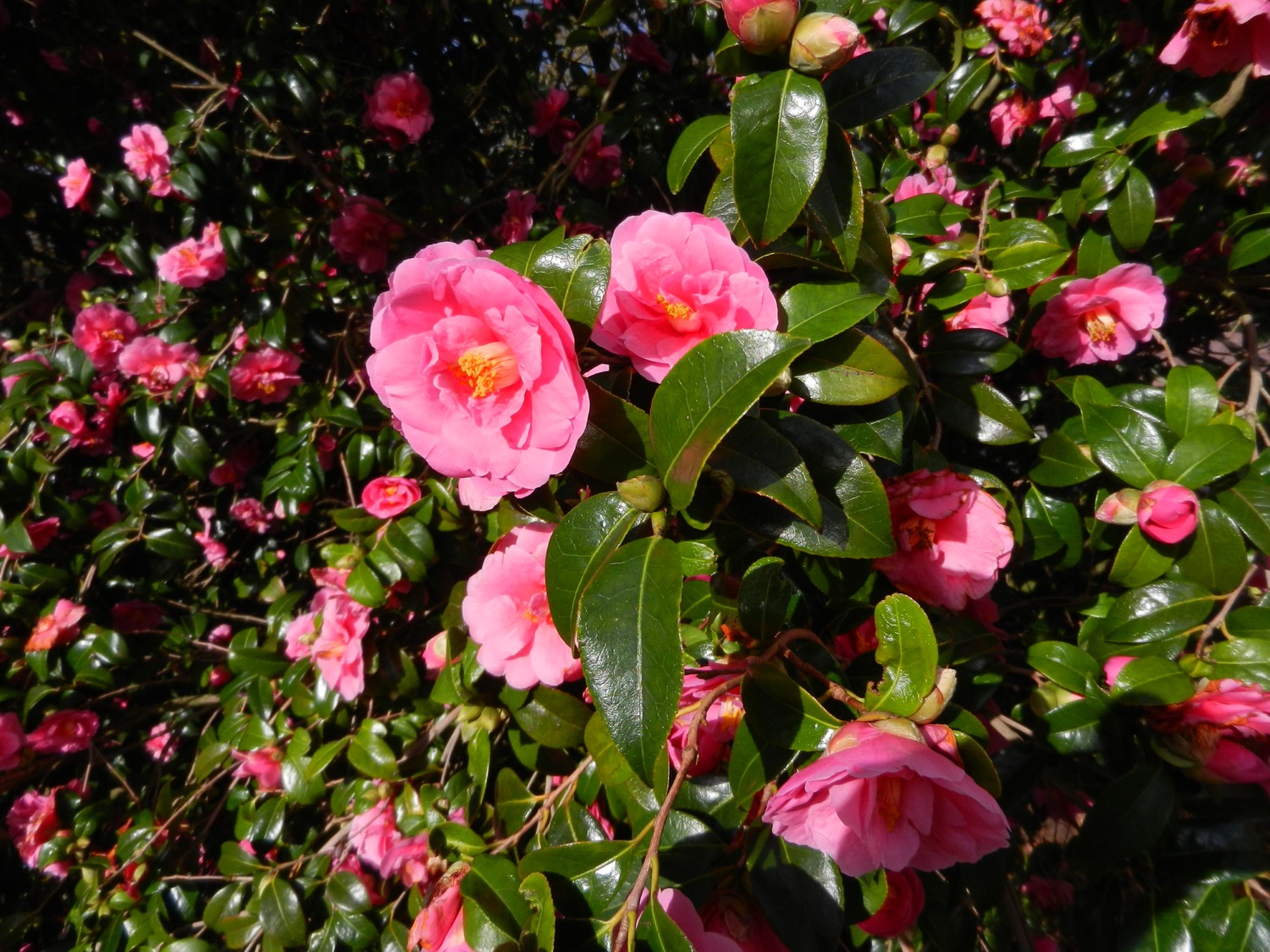 [Speaker Notes: Camellia japonica ‘Inspiration’
Theefamilie (Theaceae)]
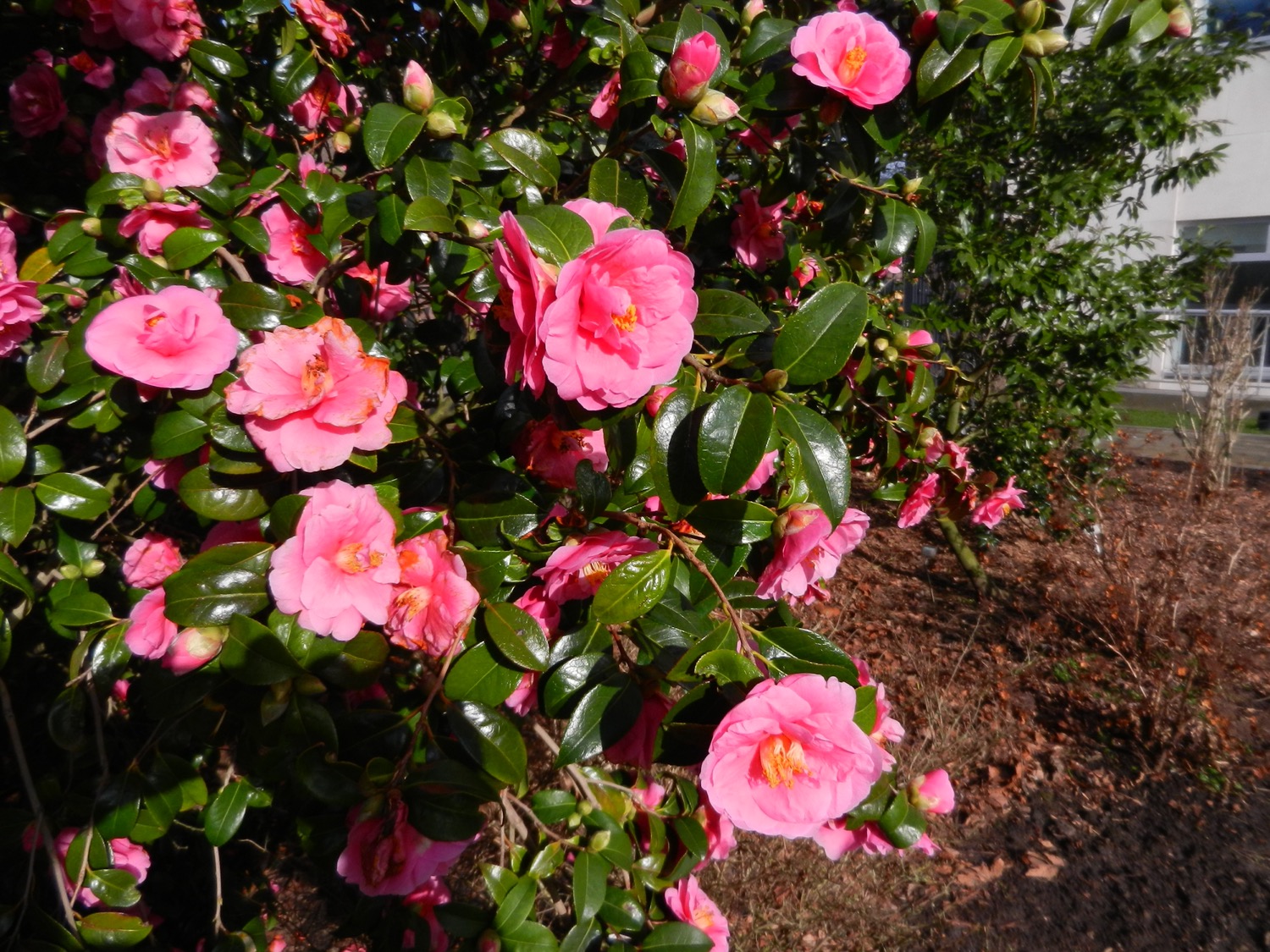 [Speaker Notes: Camellia japonica ‘Inspiration’
Theefamilie (Theaceae)]
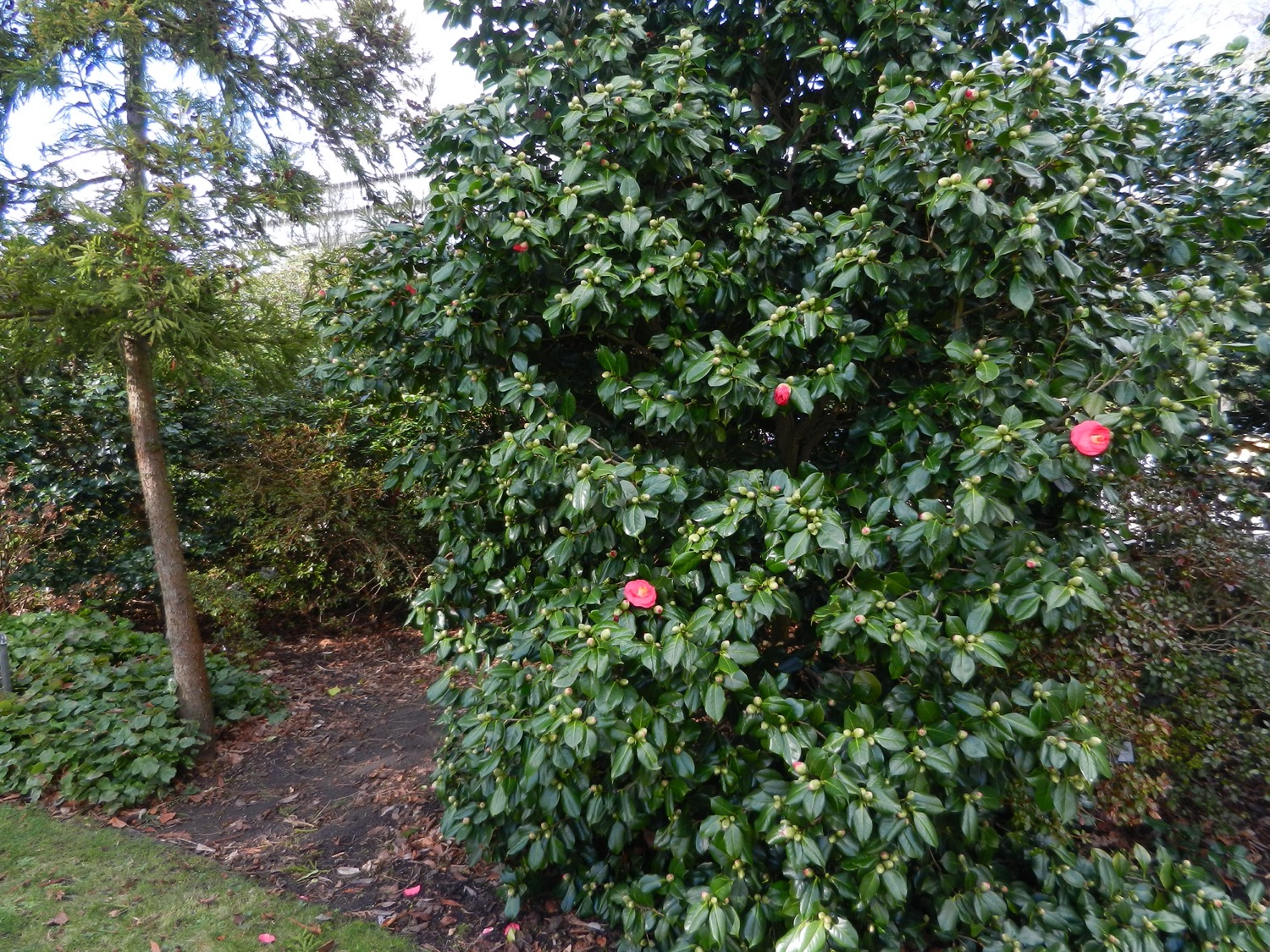 [Speaker Notes: Camellia japonica ‘Adolphe Audusson’
Theefamilie (Theaceae)]
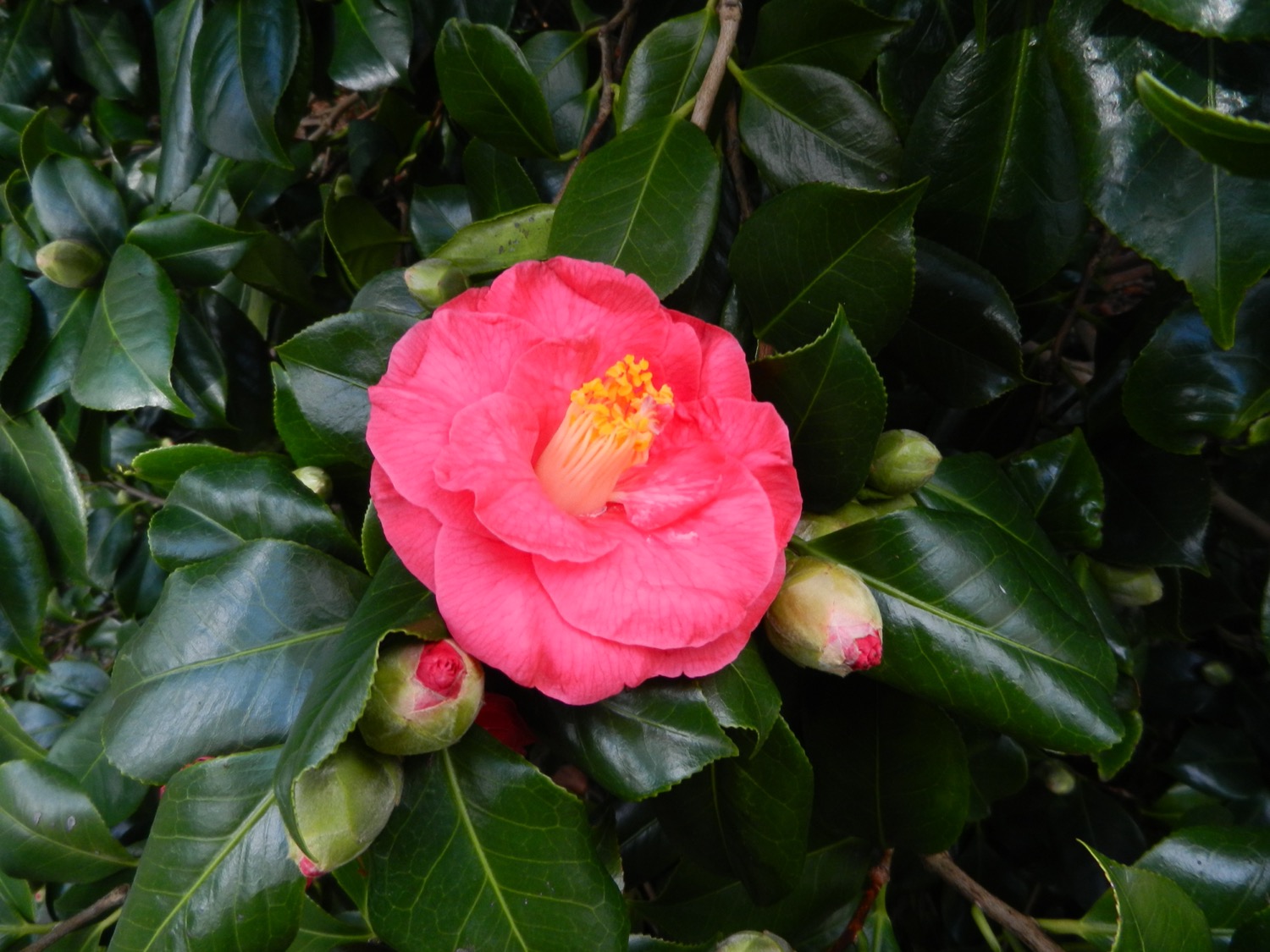 [Speaker Notes: Camellia japonica ‘Adolphe Audusson’
Theefamilie (Theaceae)]
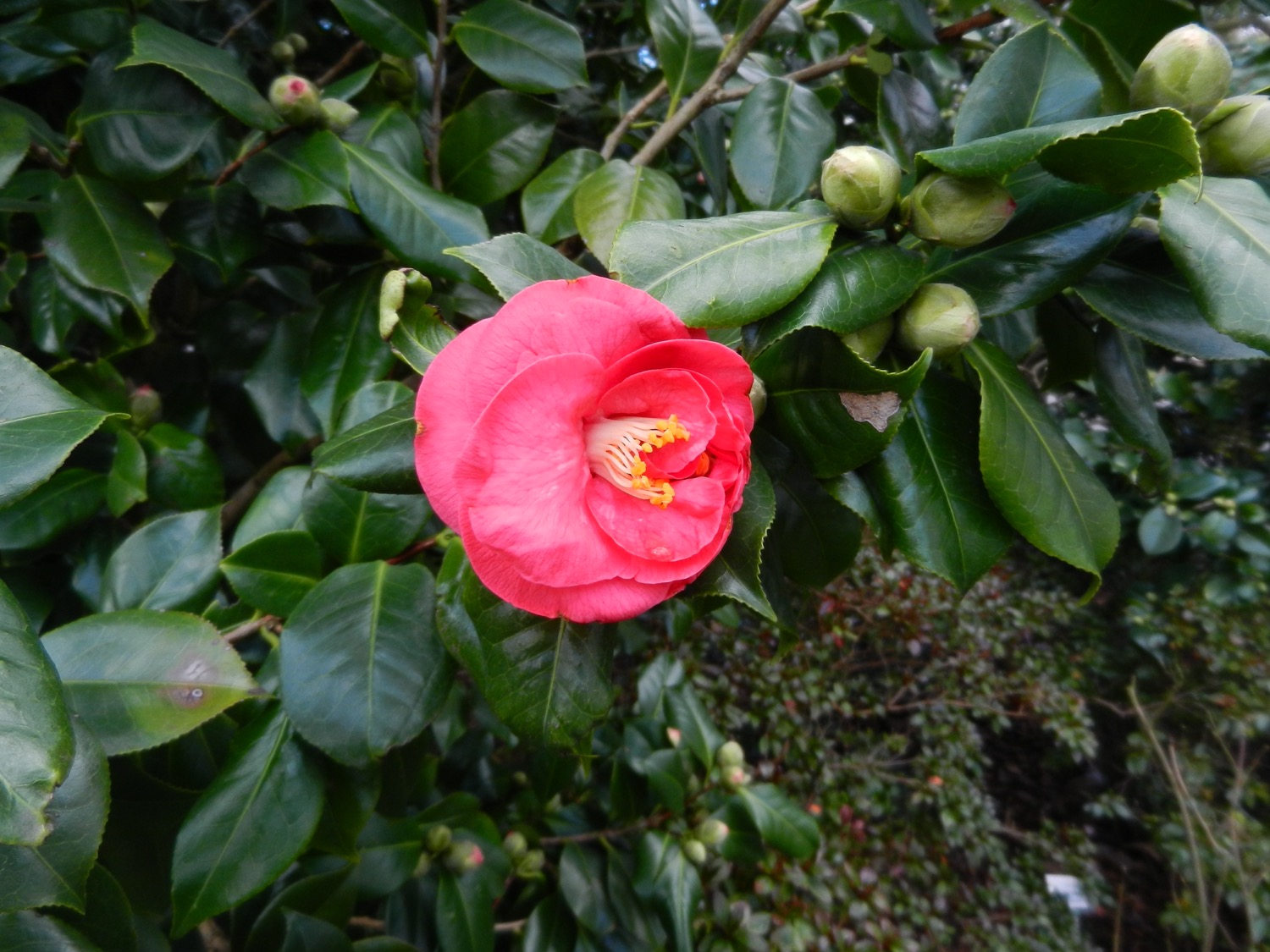 [Speaker Notes: Camellia japonica ‘Adolphe Audusson’
Theefamilie (Theaceae)]
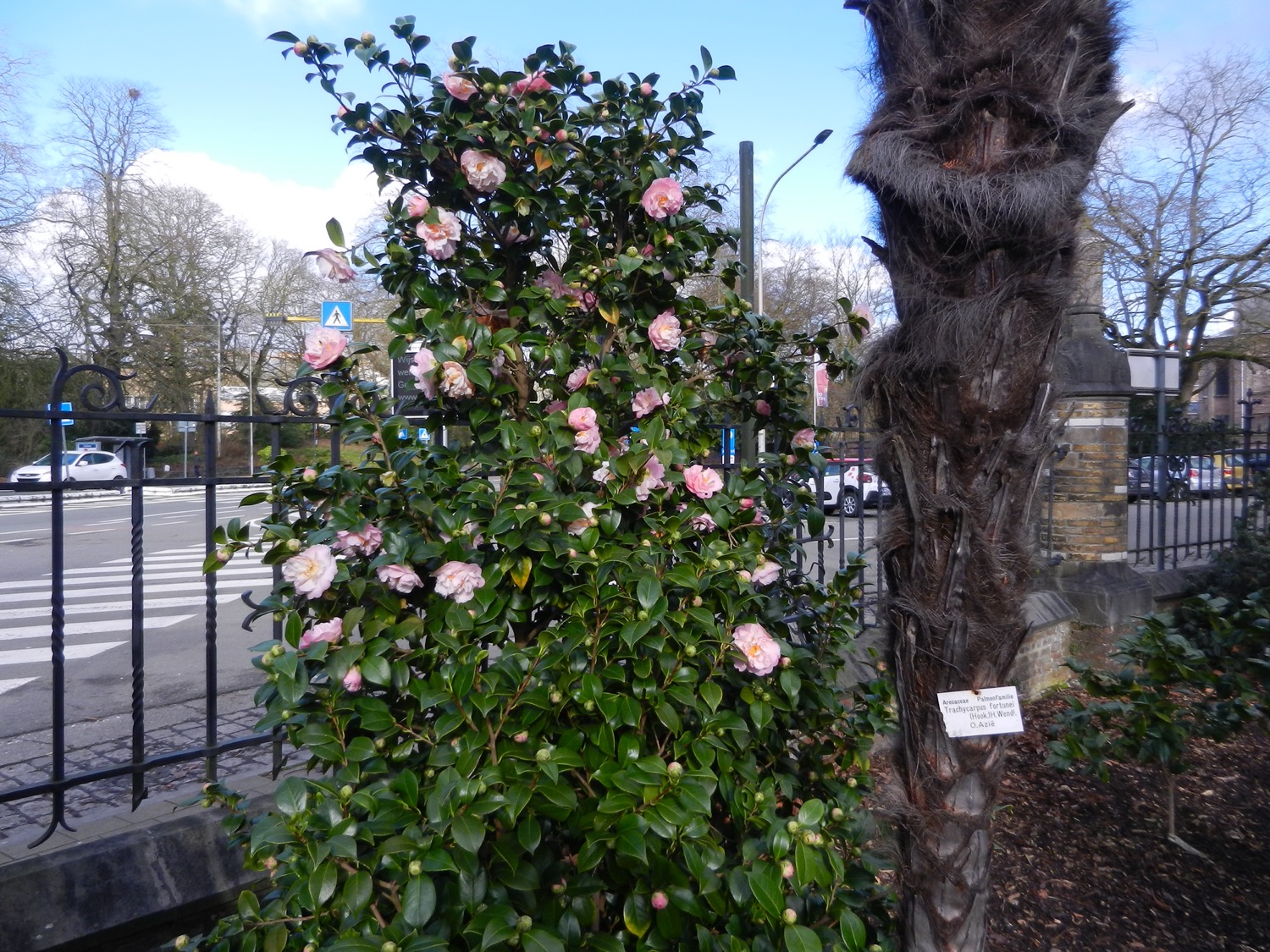 [Speaker Notes: Camellia japonica ‘Virgins Blush’
Theefamilie (Theaceae)]
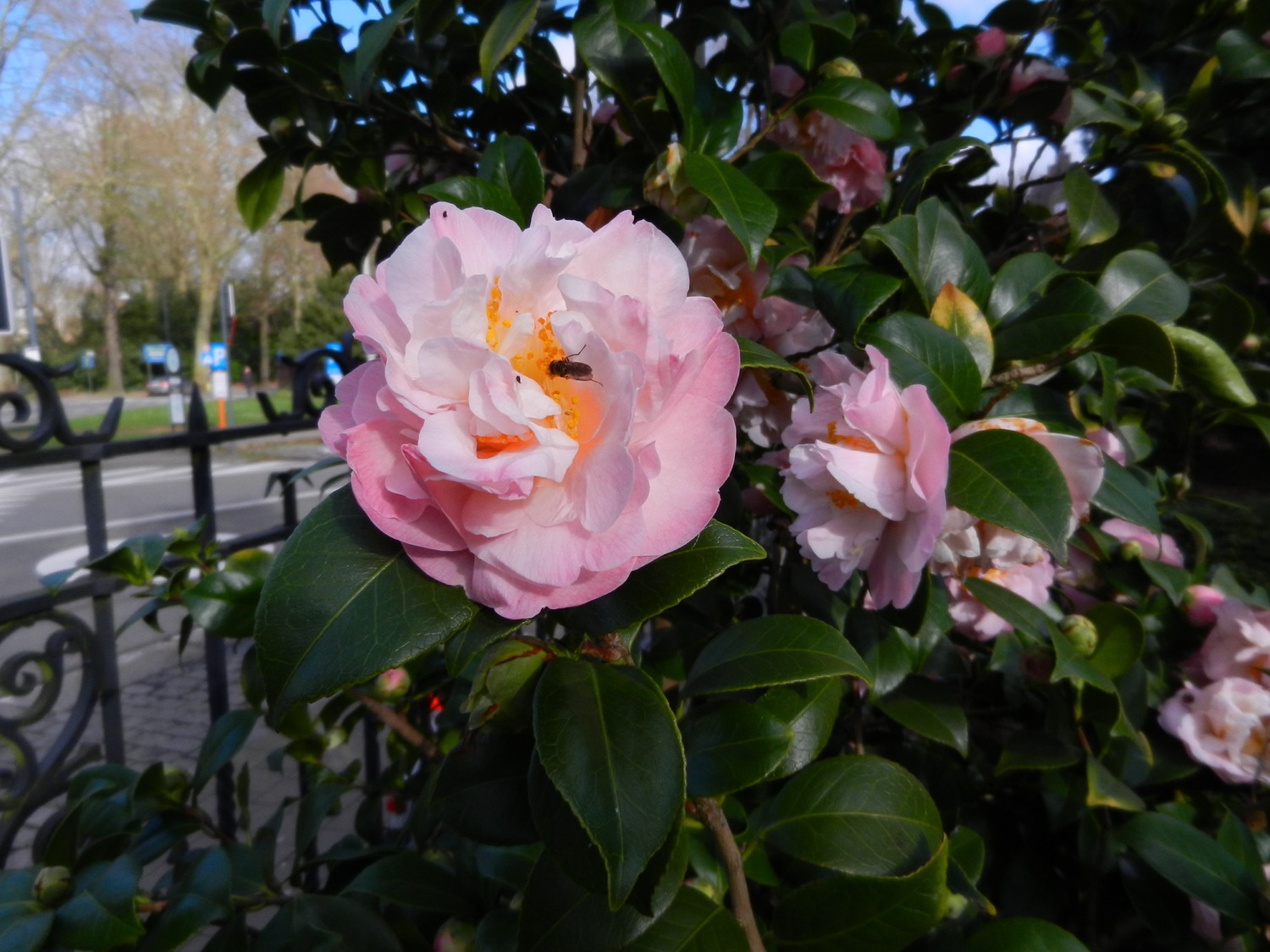 [Speaker Notes: Camellia japonica ‘Virgins Blush’
Theefamilie (Theaceae)]
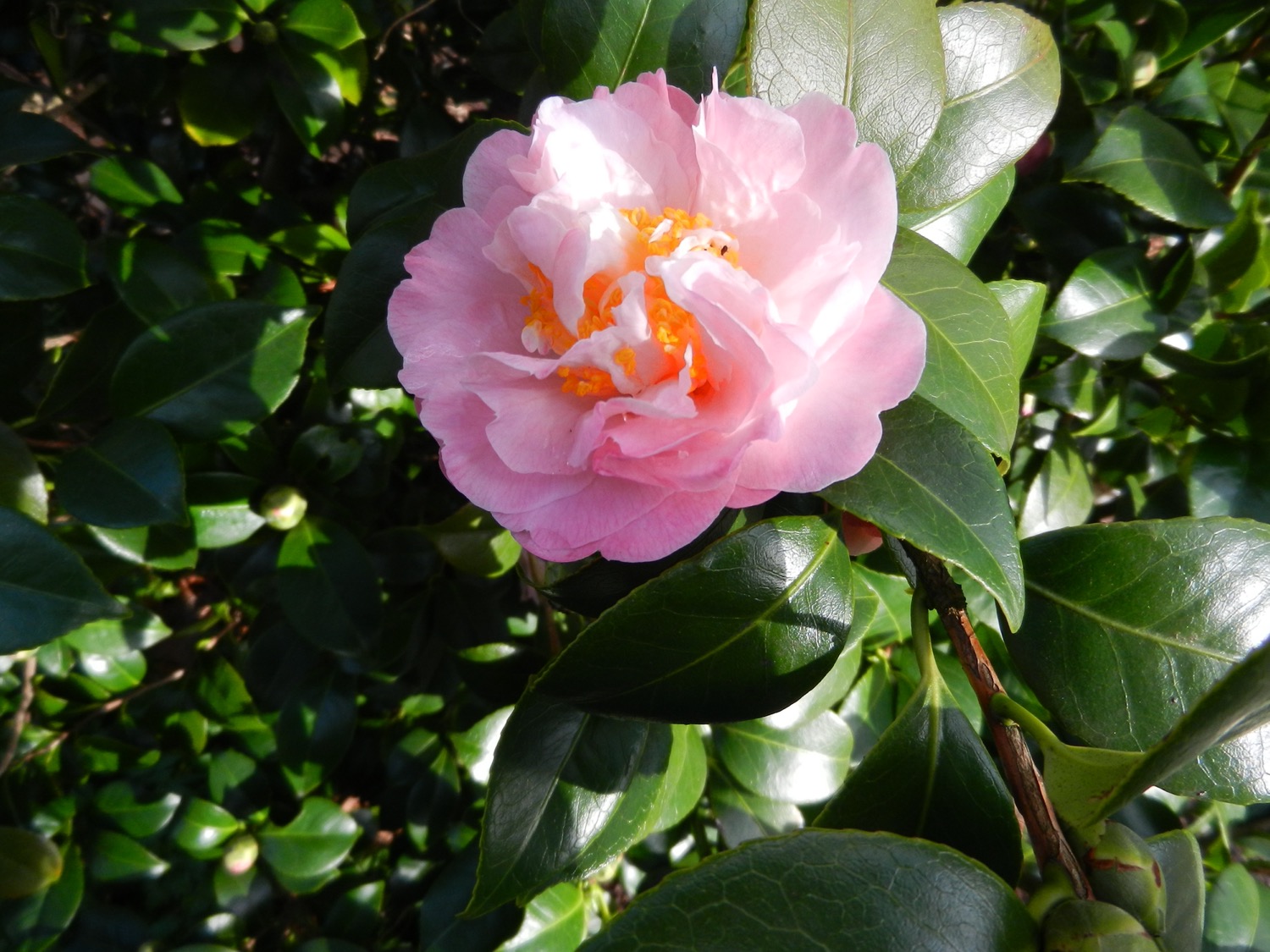 [Speaker Notes: Camellia japonica ‘Virgins Blush’
Theefamilie (Theaceae)]
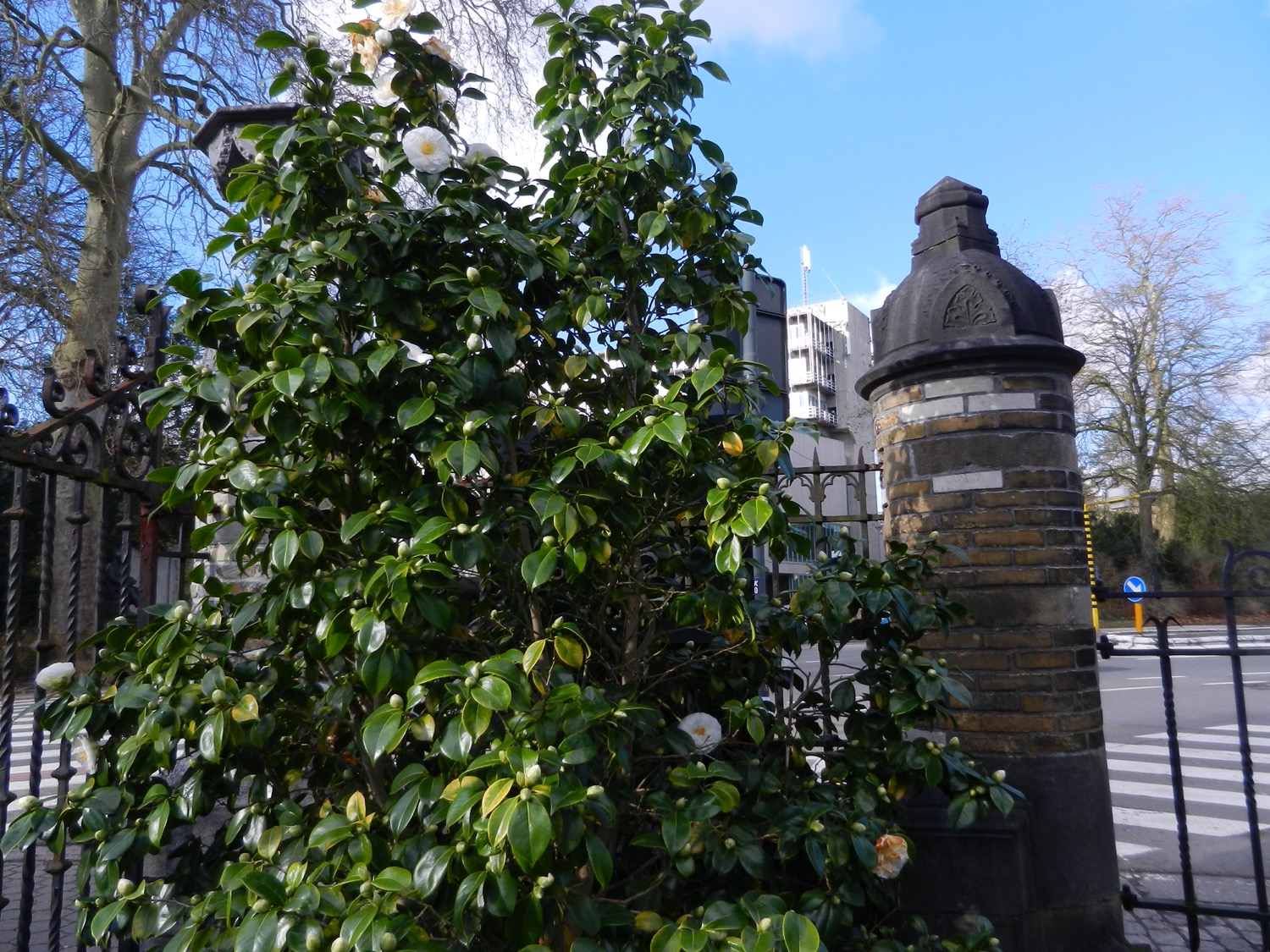 [Speaker Notes: Camellia japonica ‘Alba’
Theefamilie (Theaceae)]
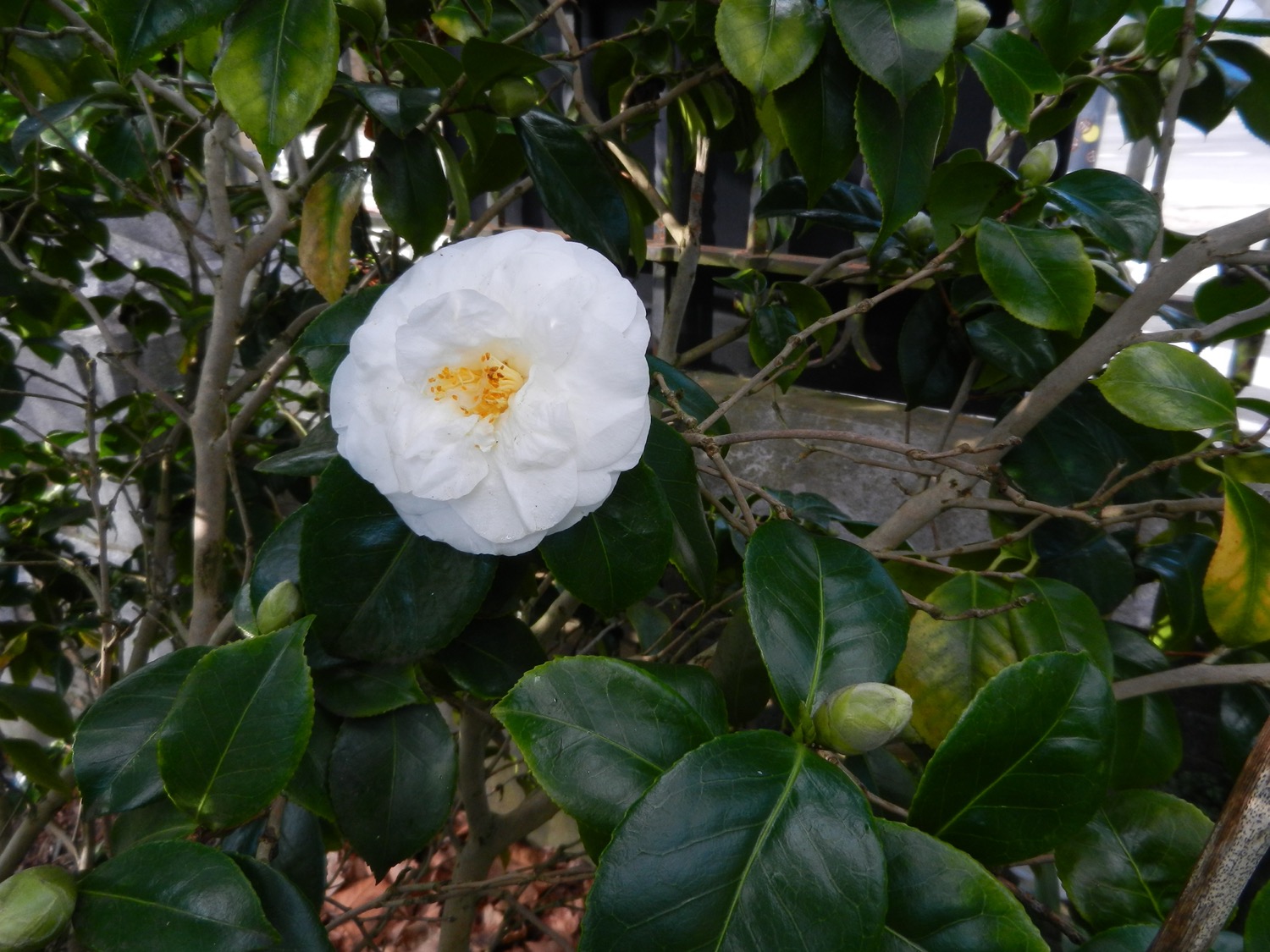 [Speaker Notes: Camellia japonica ‘Alba’
Theefamilie (Theaceae)]
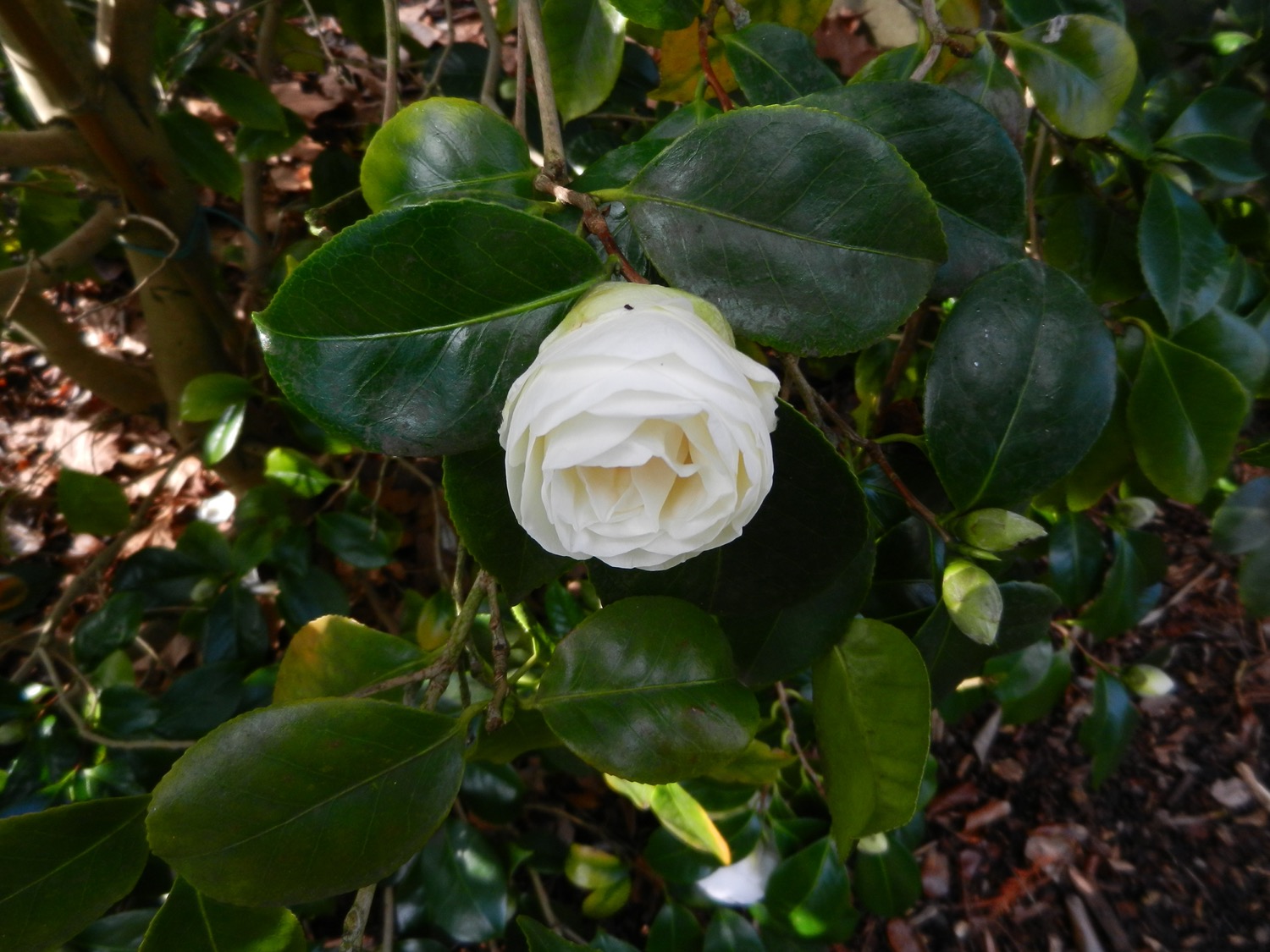 [Speaker Notes: Camellia japonica ‘Alba’
Theefamilie (Theaceae)]
Chamaecyparis
CHC
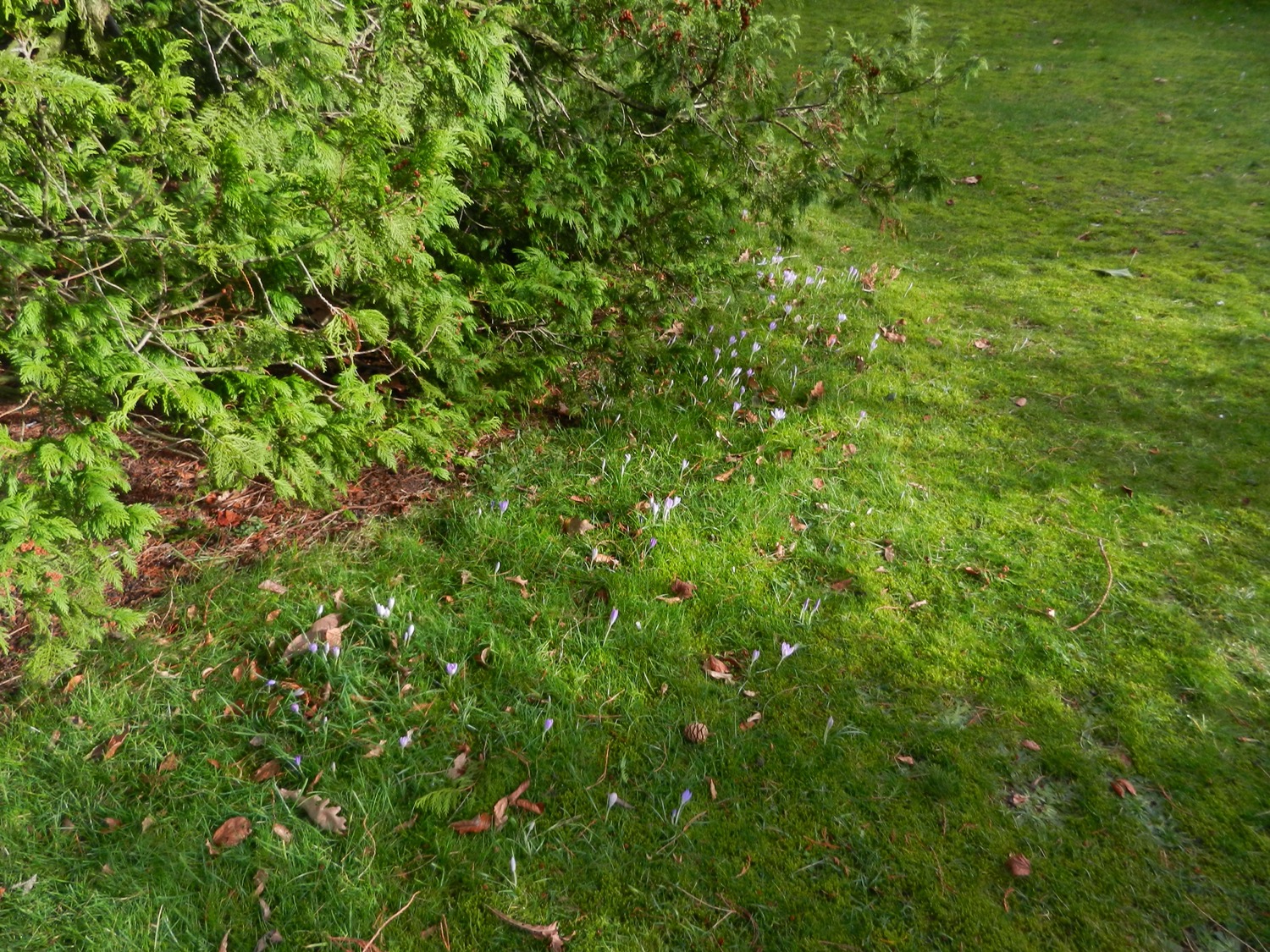 [Speaker Notes: Boerenkrokus (Crocus tommasinianus)
Irisfamilie (Iridaceae)

Ook hier is deze soort aan het uitbreiden, weliswaar op een voorzichtiger manier…
Het is mij onduidelijk hoe deze soort hier is geraakt, want ik vind nergens een duidelijke concentraat.]
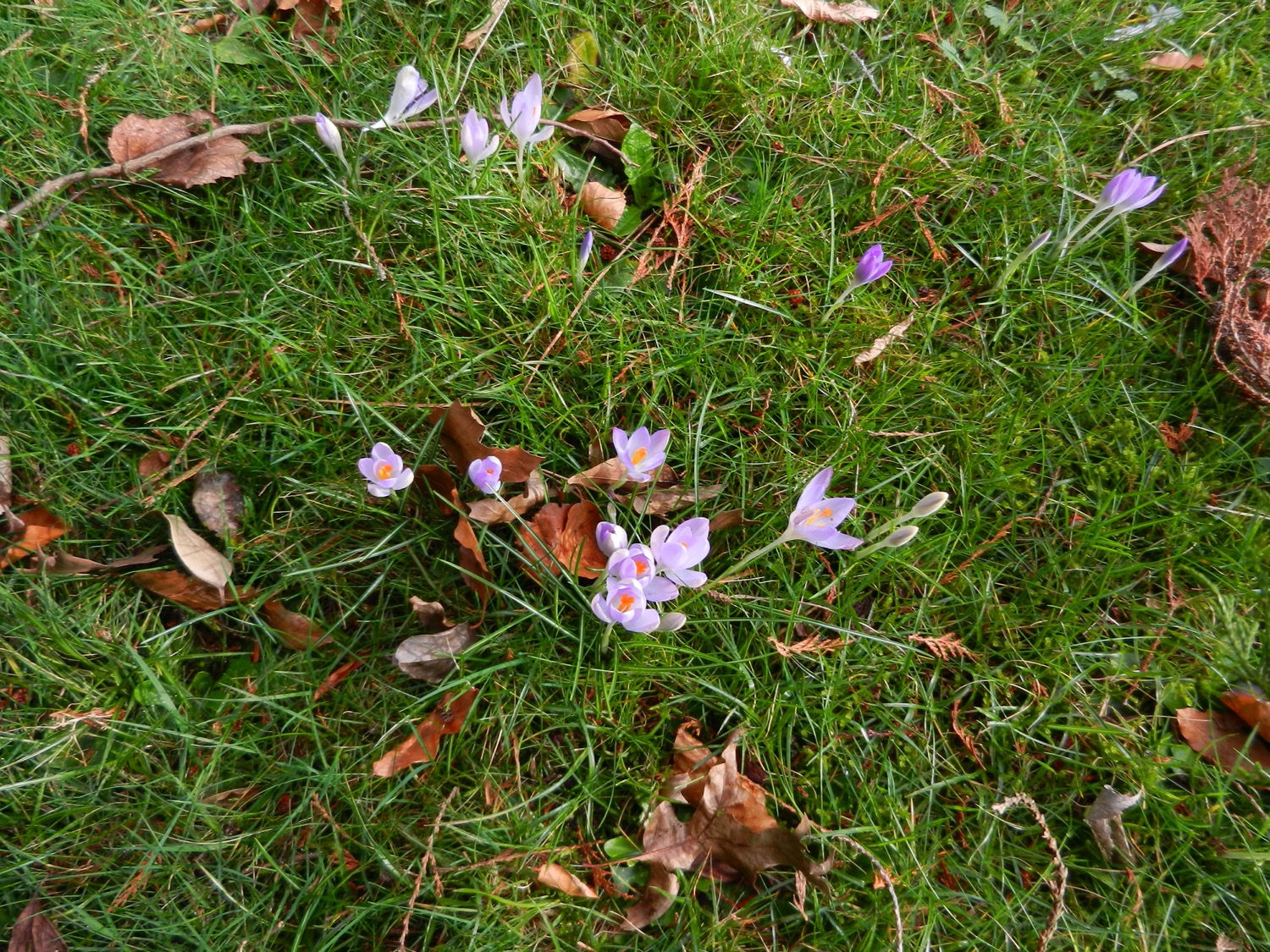 [Speaker Notes: Boerenkrokus (Crocus tommasinianus)
Irisfamilie (Iridaceae)]
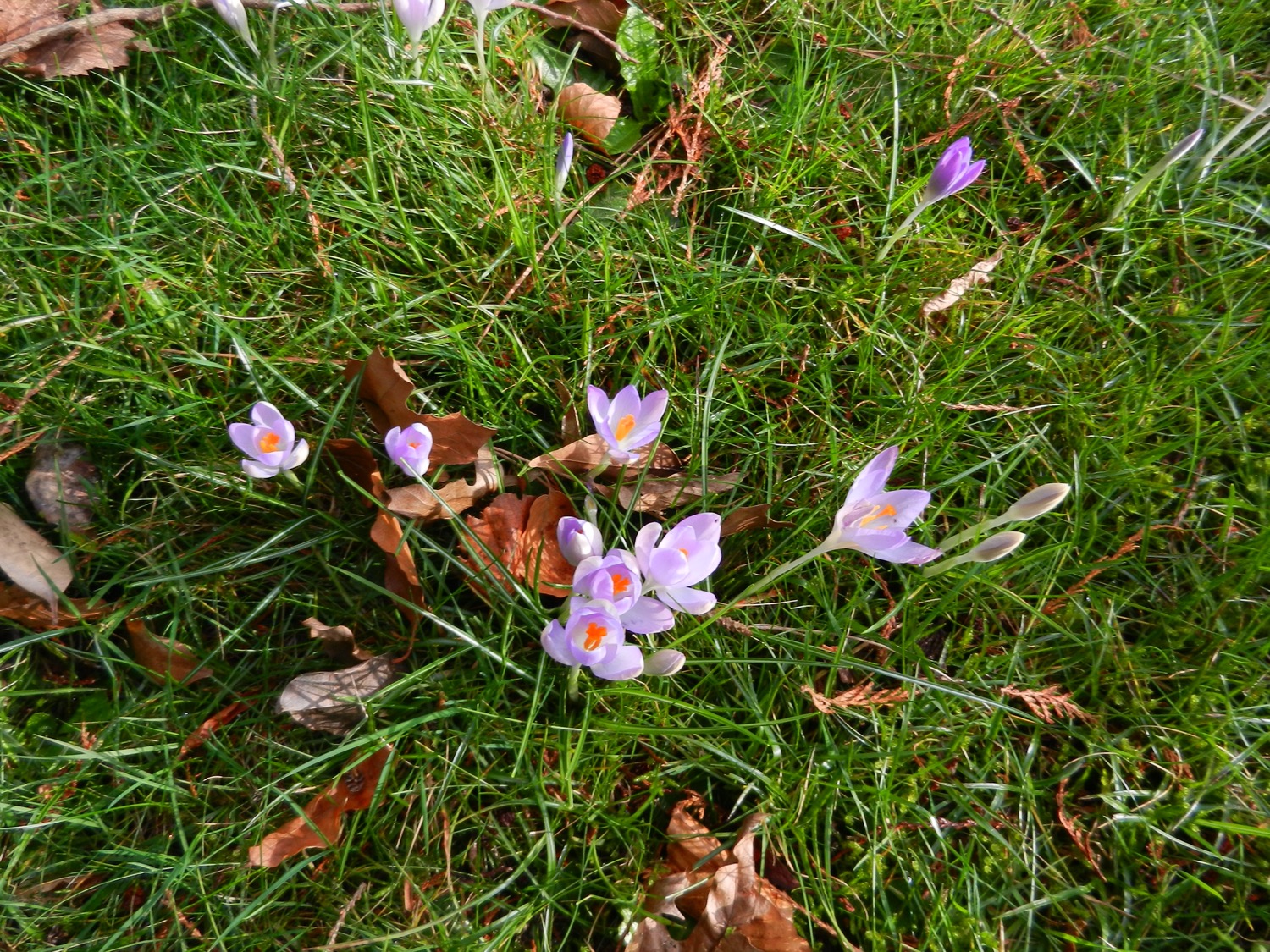 [Speaker Notes: Boerenkrokus (Crocus tommasinianus)
Irisfamilie (Iridaceae)]
Rotstuin
RTS
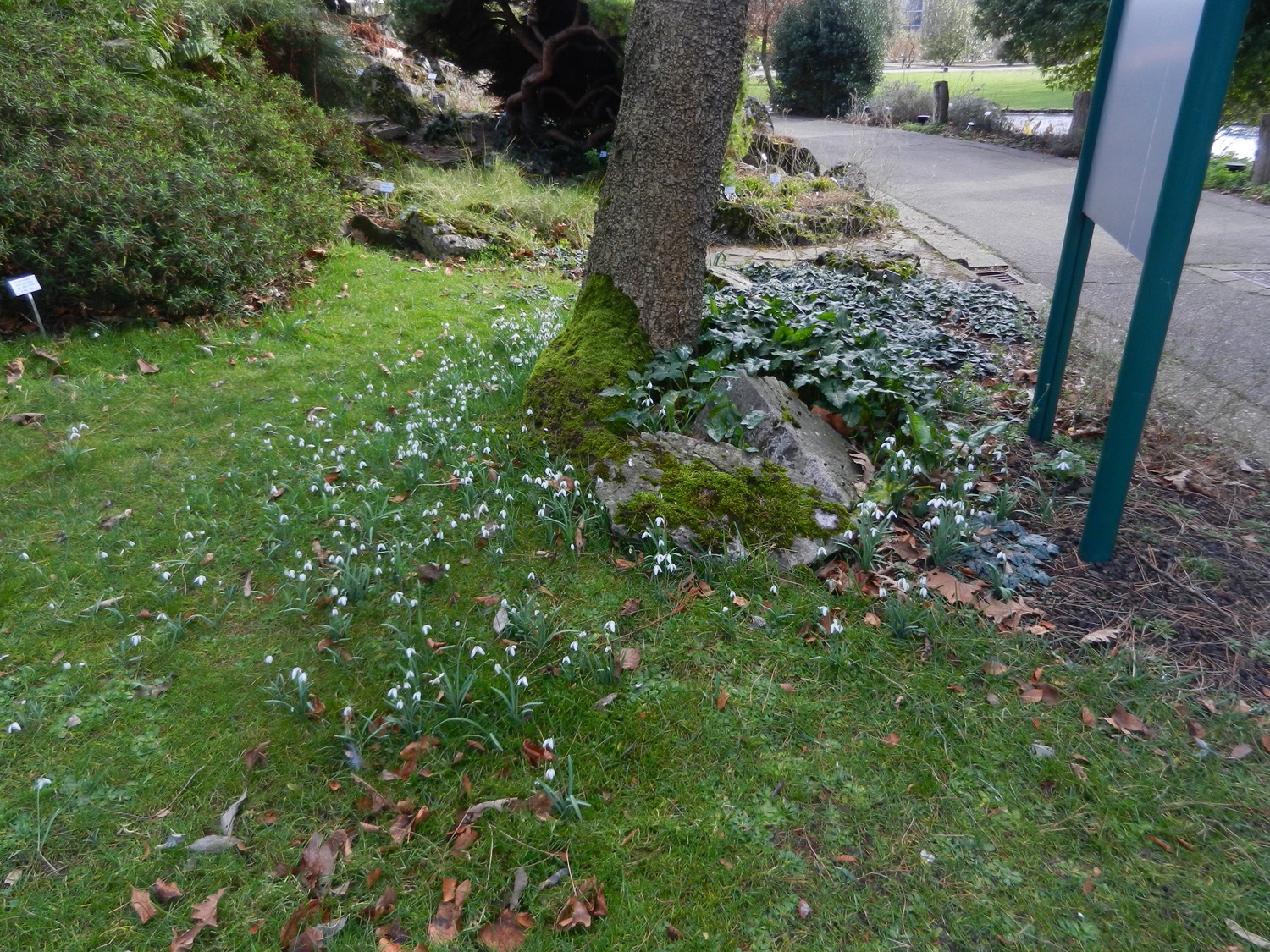 [Speaker Notes: Sneeuwklokje (Galanthus nivalis)
Narcisfamilie (Amaryllidaceae)

En in de aanloop naar de lente mogen we ook deze sympatieke soort niet over het hoofd zien, nietwaar.]
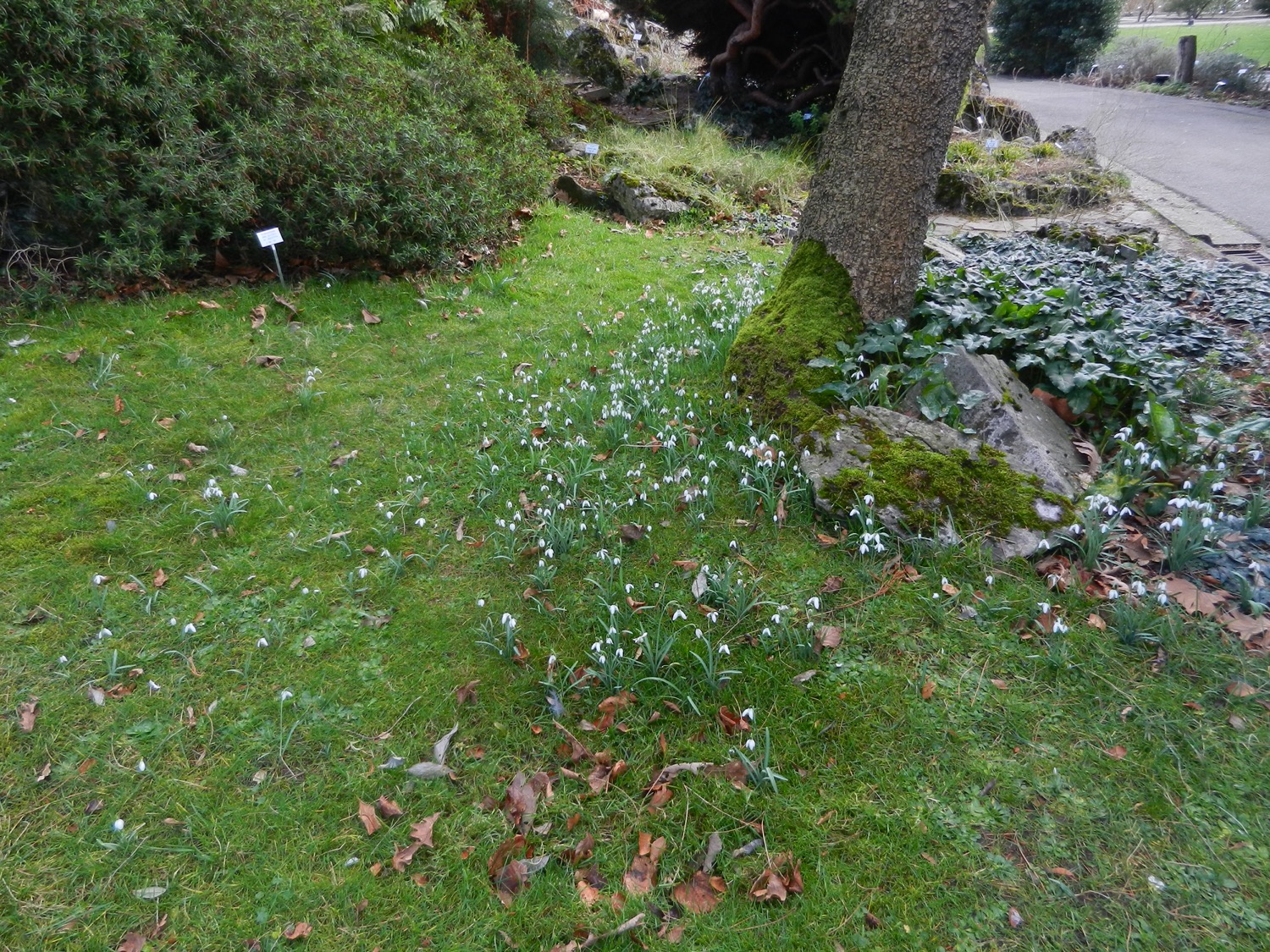 [Speaker Notes: Gewoon sneeuwklokje (Galanthus nivalis)
Narcisfamilie (Amaryllidaceae)]
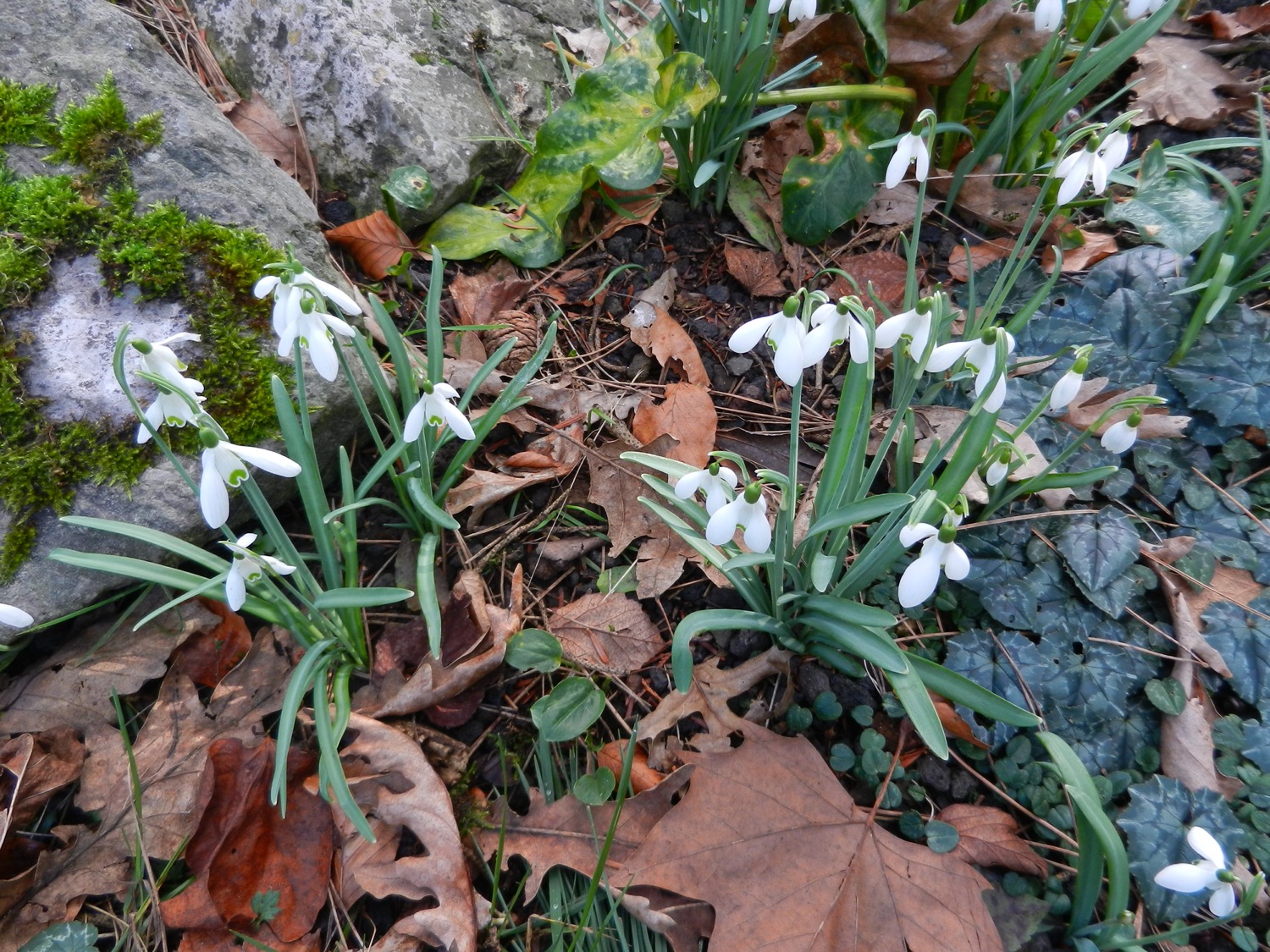 [Speaker Notes: Gewoon sneeuwklokje (Galanthus nivalis)
Narcisfamilie (Amaryllidaceae)]
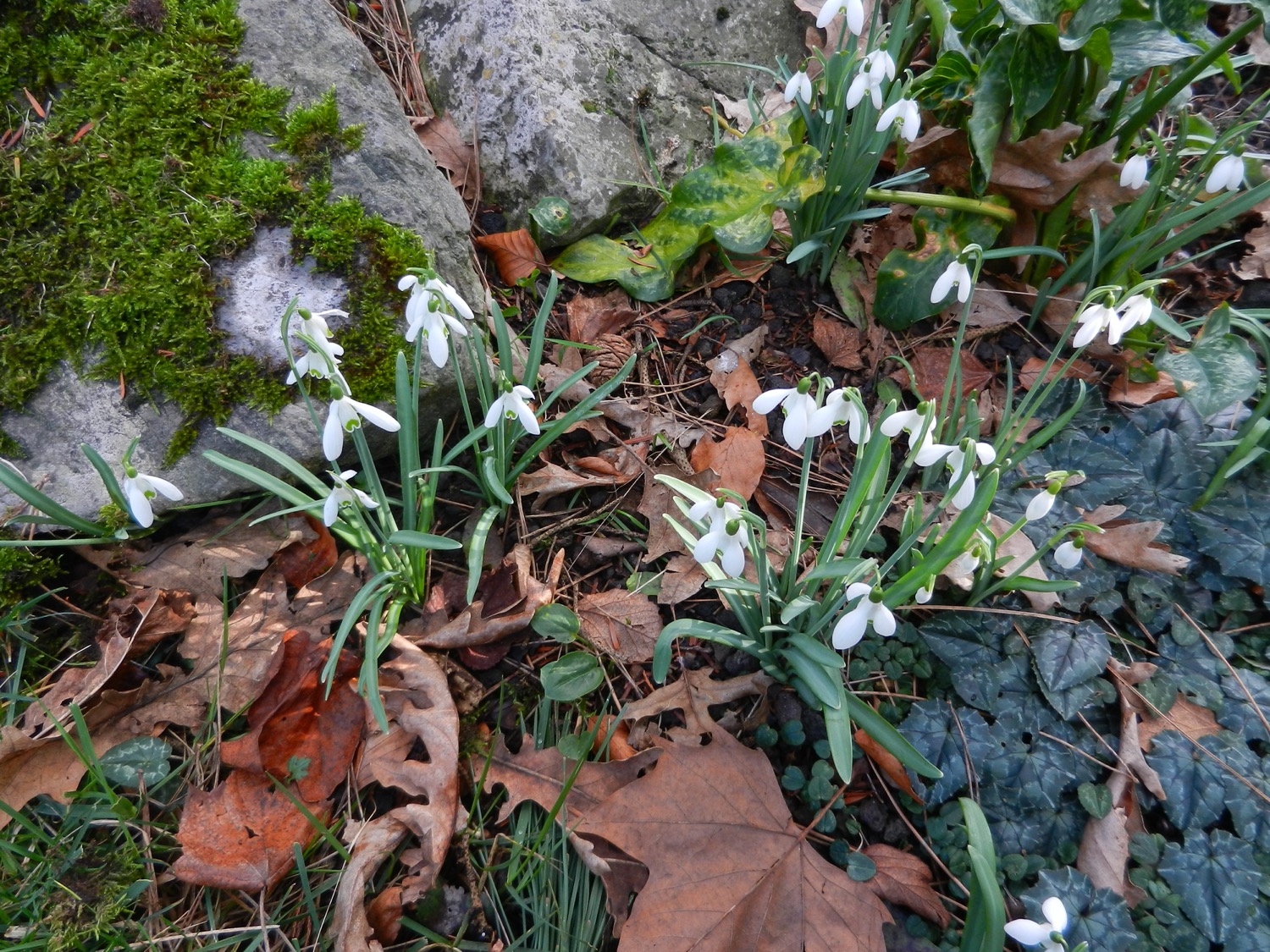 [Speaker Notes: Gewoon sneeuwklokje (Galanthus nivalis)
Narcisfamilie (Amaryllidaceae)]
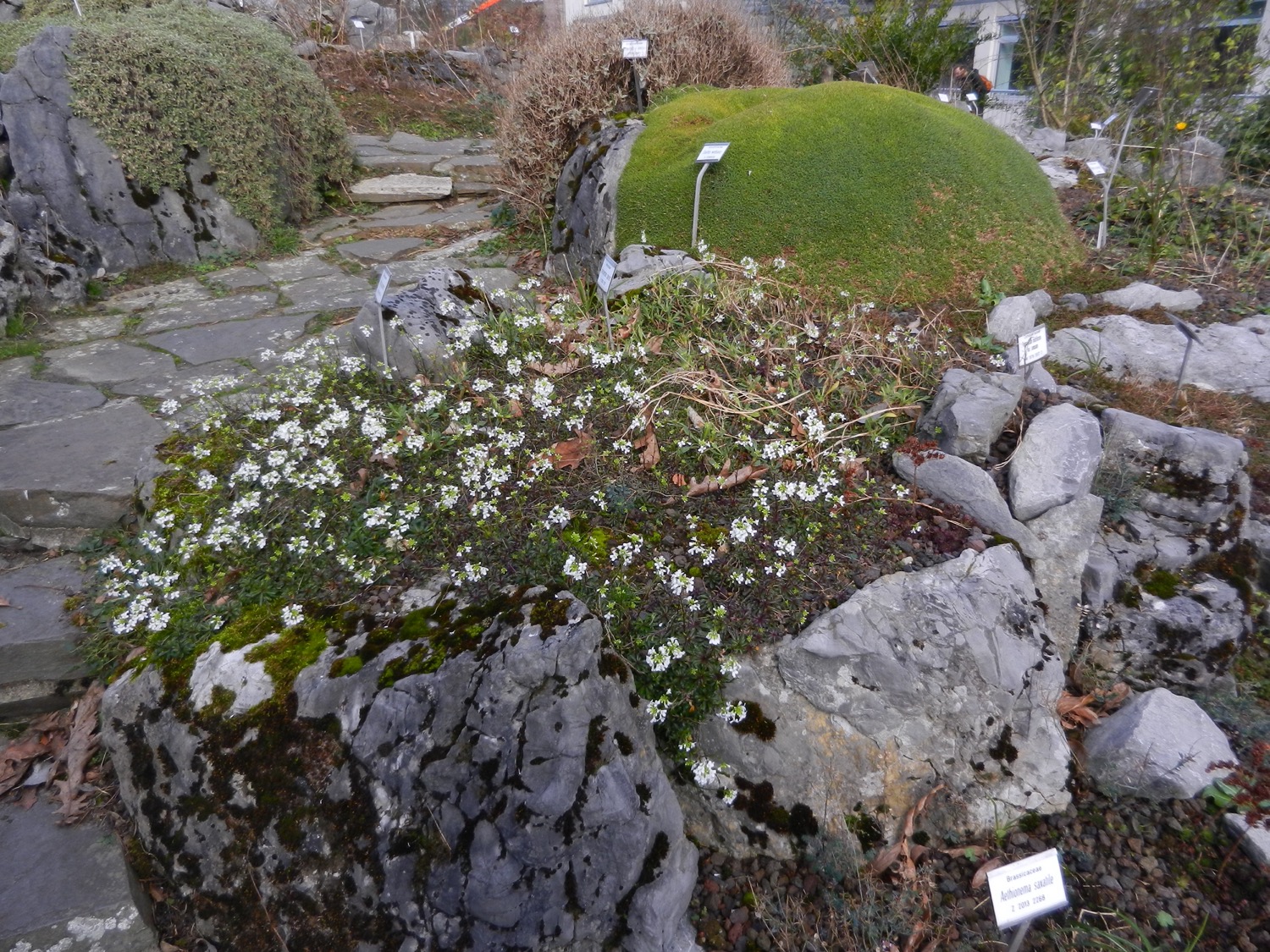 [Speaker Notes: Arabis procurrens 
Kruisbloemenfamilie (Brassicaceae)

Ook deze soort begint steeds vroeg te bloeien, maar houdt het bovendien vrij lang vol. Ook na de bloei is het dicht tapijtje van donkergroene bladeren mooi om te zien.]
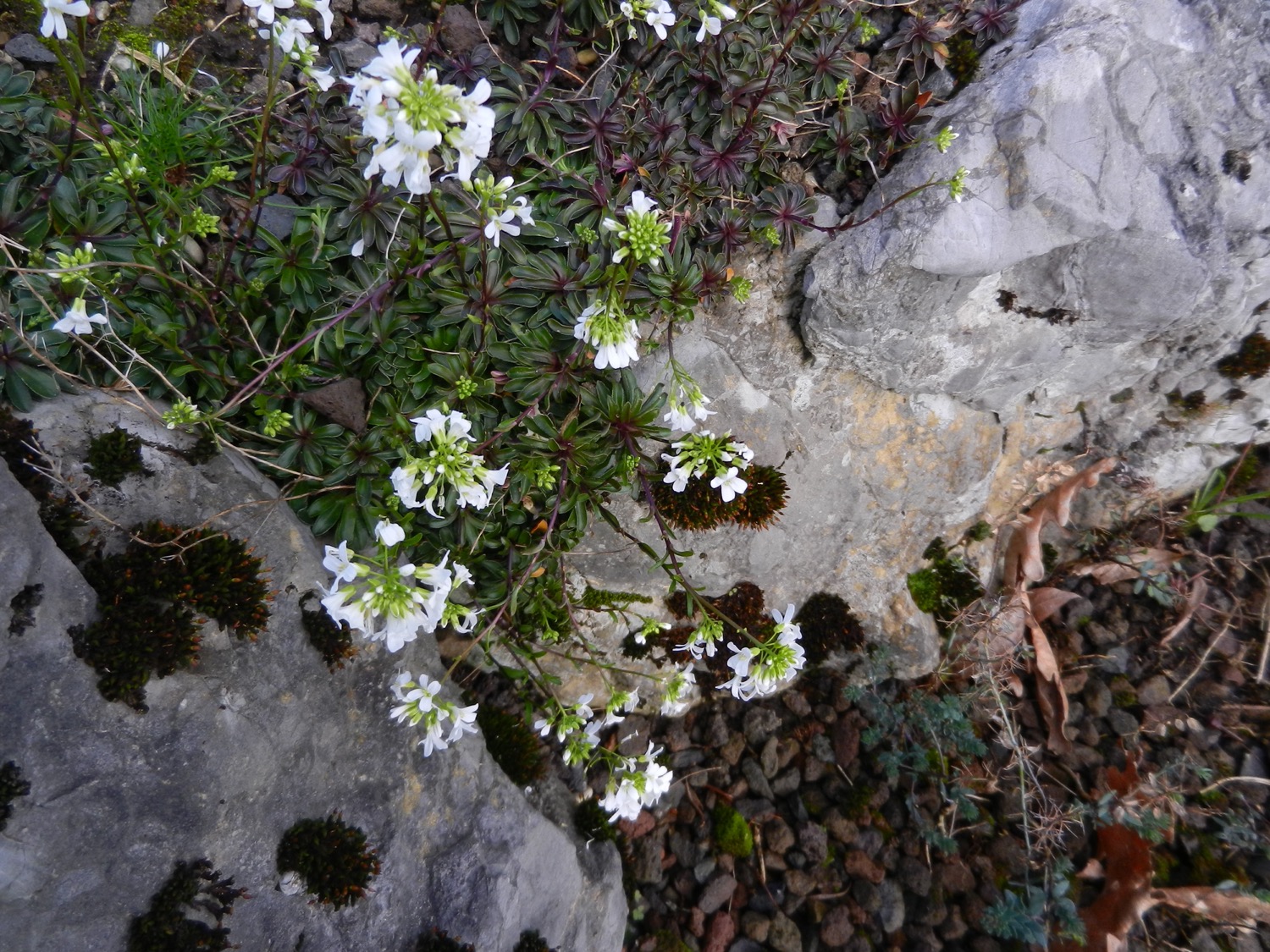 [Speaker Notes: Arabis procurrens 
Kruisbloemenfamilie (Brassicaceae)]
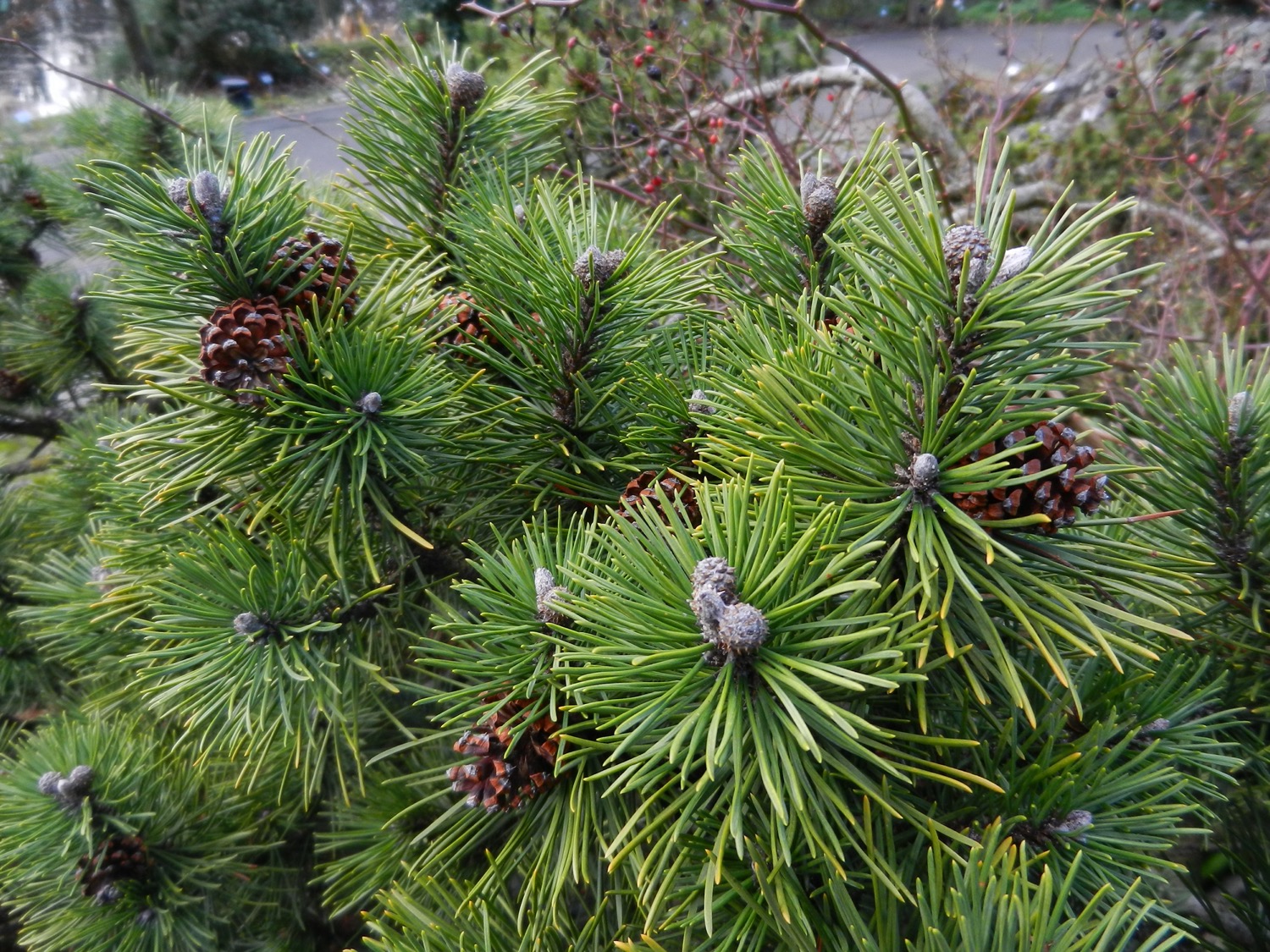 [Speaker Notes: Bergden (Pinus mugo)
Dennenfamilie (Pinaceae)

Rijpe, open kegels van vorig jaar, samen met de jonge kegeltjes omgeven door hars.]
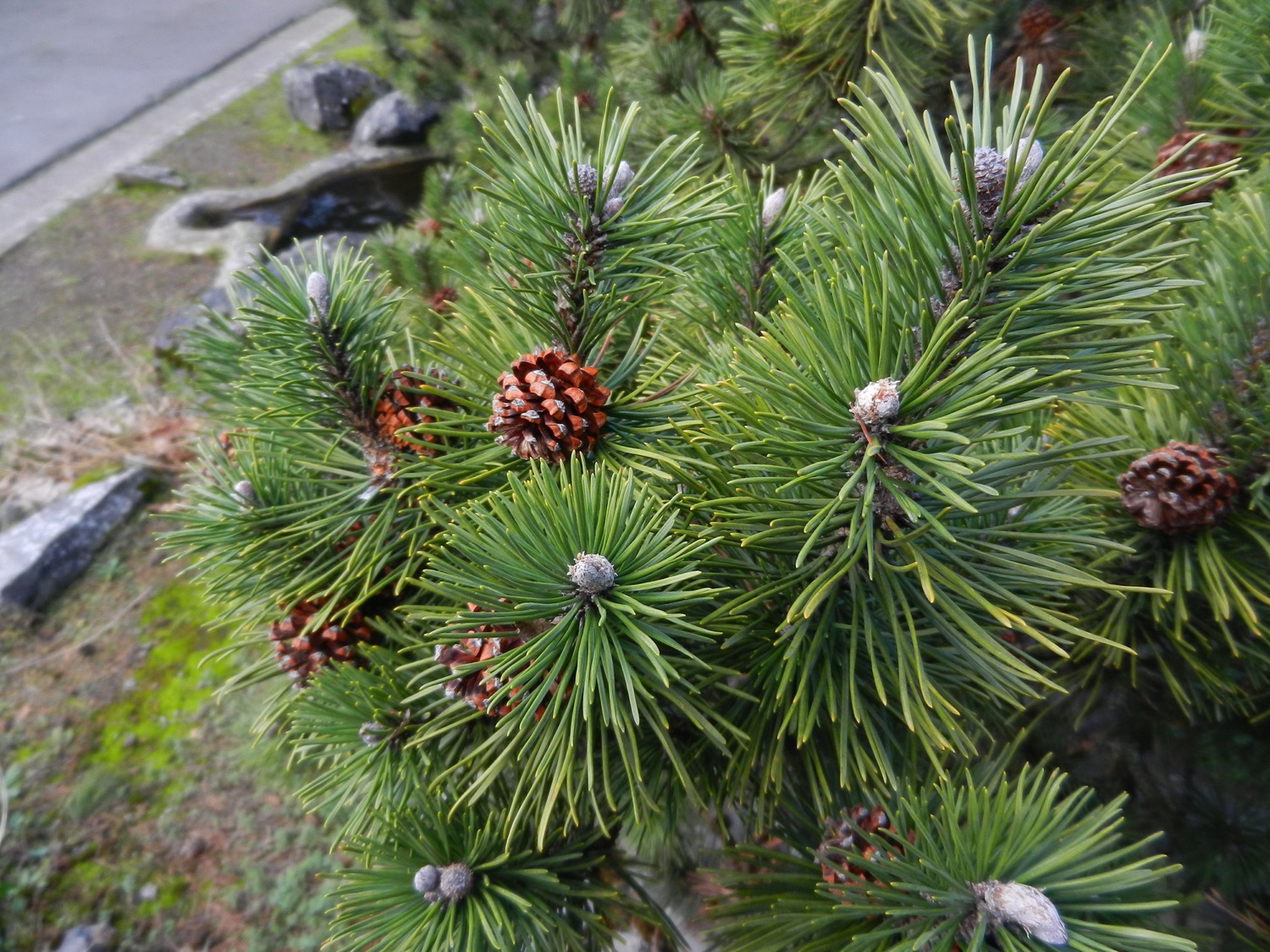 [Speaker Notes: Bergden (Pinus mugo)
Dennenfamilie (Pinaceae)

Hier met drie jonge topjes op het uiteinde van de takken, waaruit dan straks de nieuwe kortloten zullen tevoorschijn treden.]
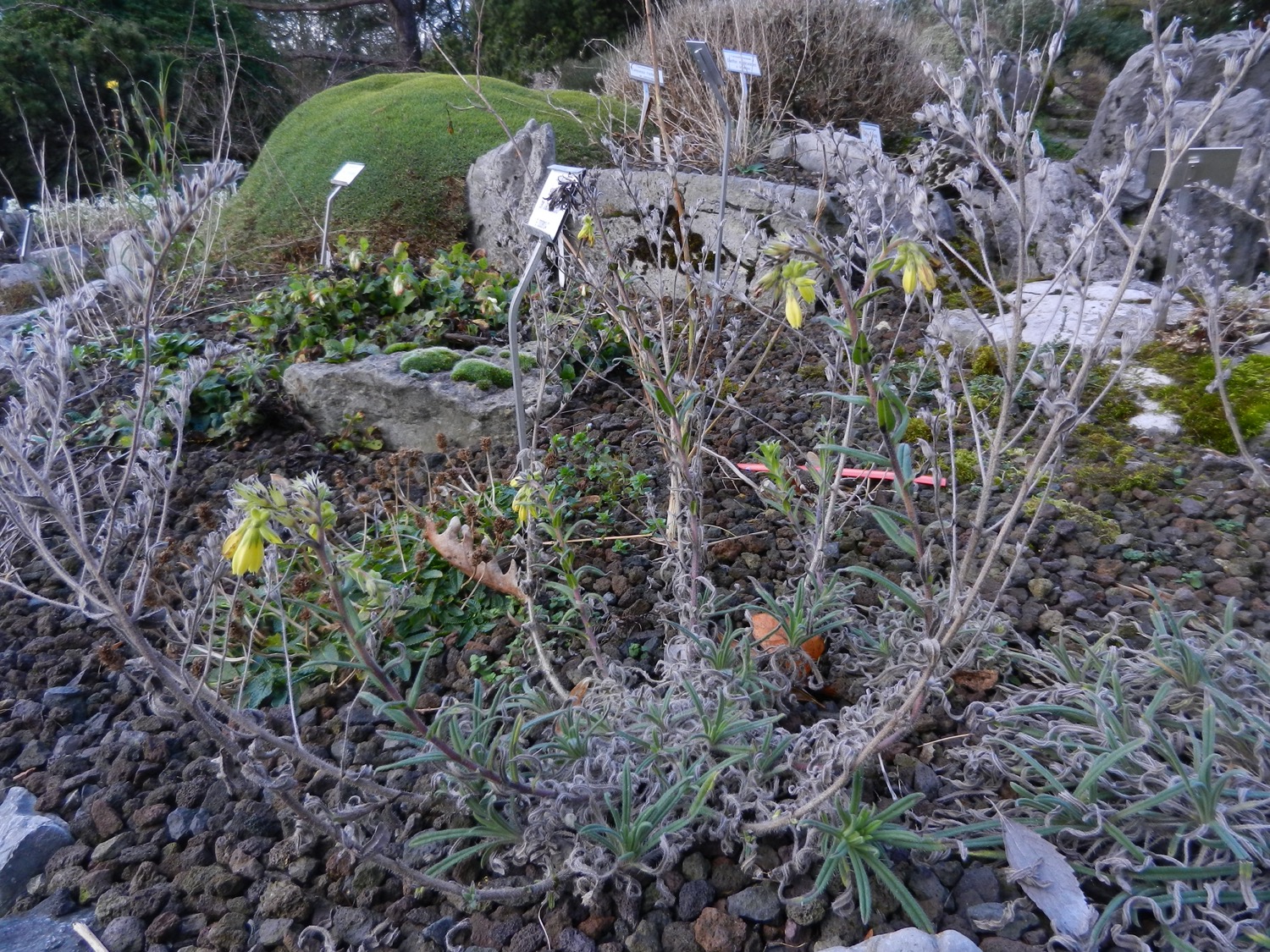 [Speaker Notes: Onosma tornensis 
Ruwbladigenfamilie (Boraginaceae)

En we eindigen bij deze vroegbloeiende soort, die wellicht zo vroeg kan bloeien doordat haar takjes bijna gevormd waren op het einde van de natte zomer van vorig jaar?]